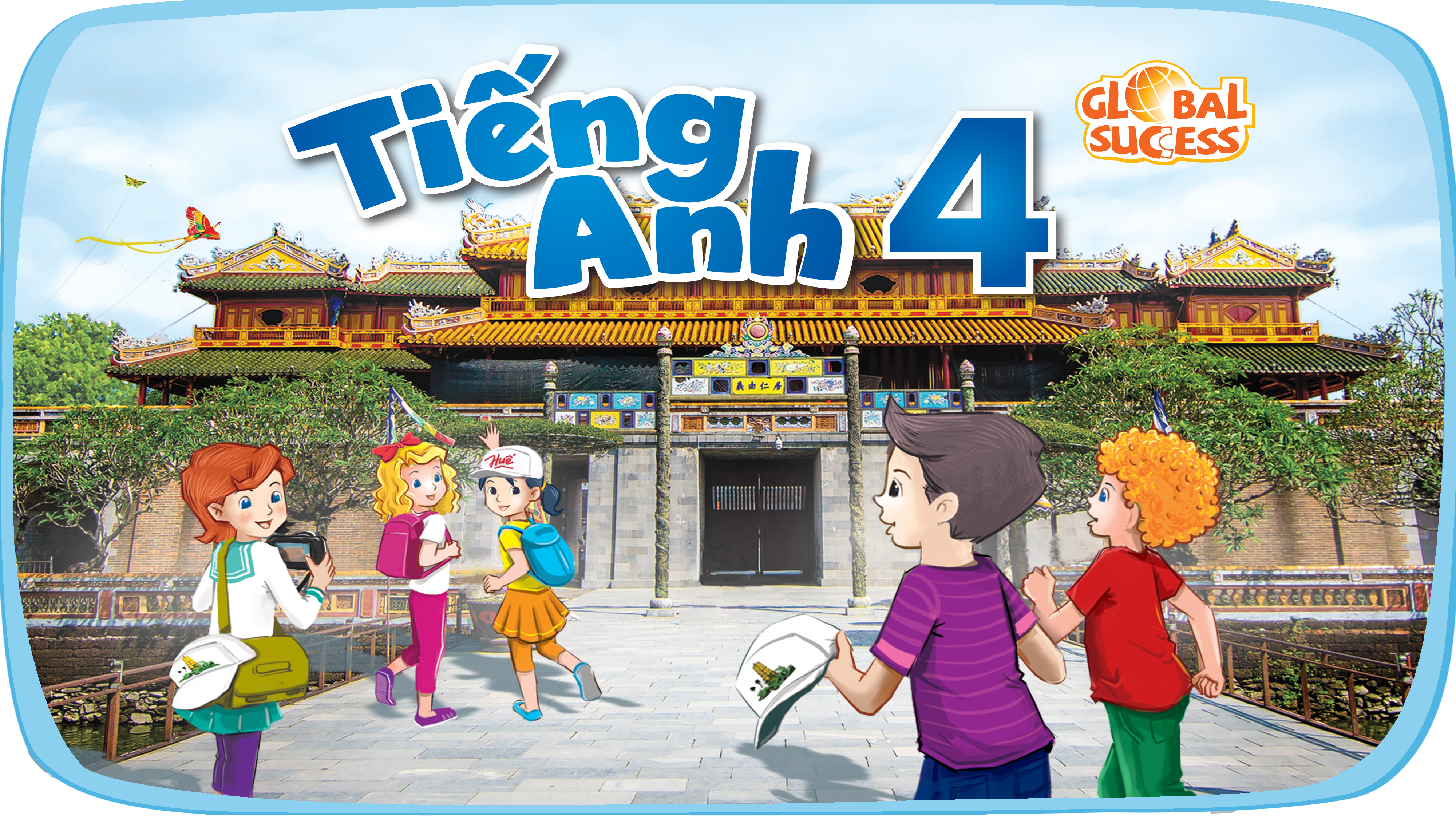 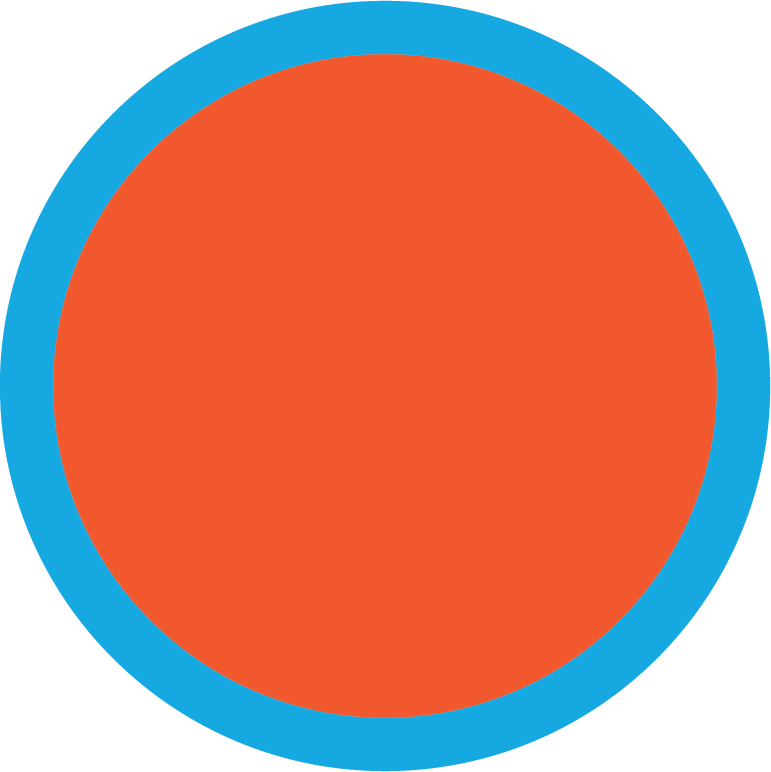 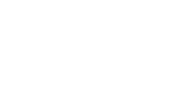 19
The animal world
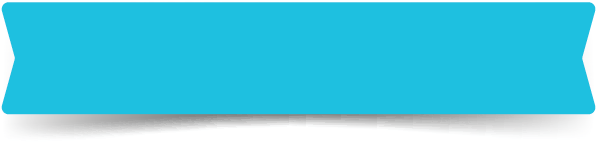 LESSON 2 - PERIOD 3
Table of Contents
01
02
Look, listen and repeat.
Warm-up
Listen, point and say.
04
03
Let’s talk.
05
Fun corner
1
Warm-up
giraffes
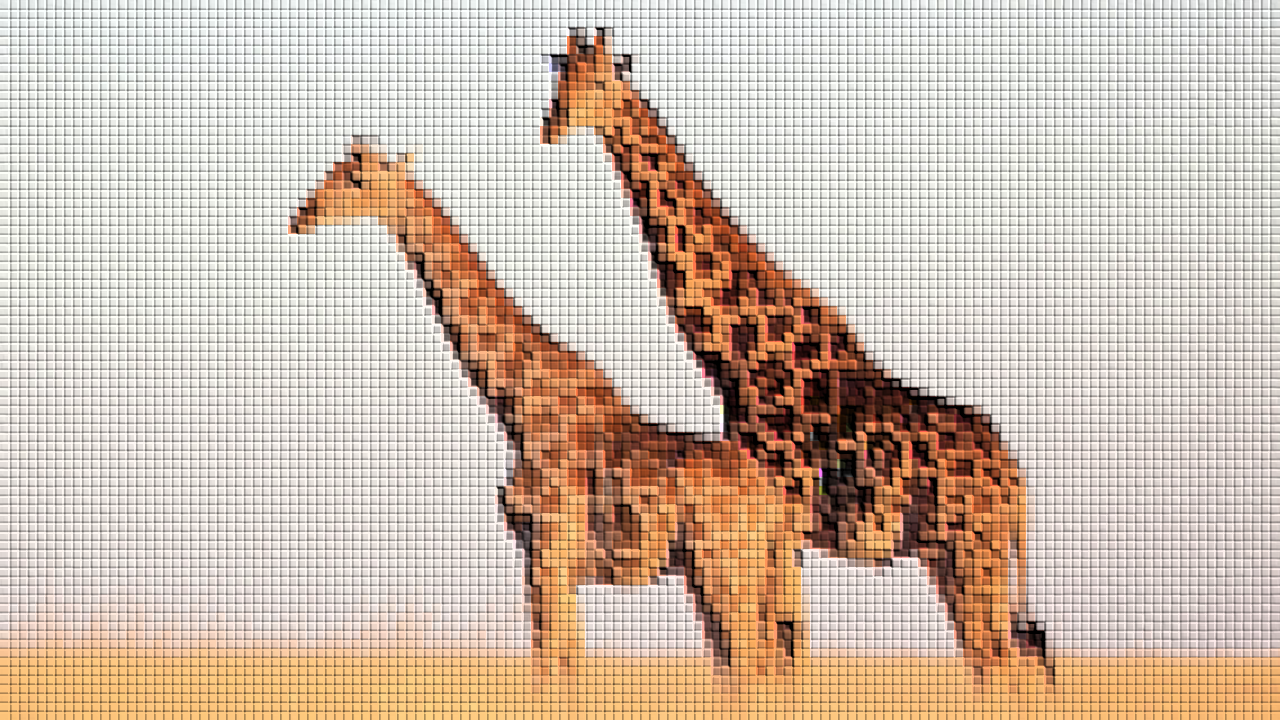 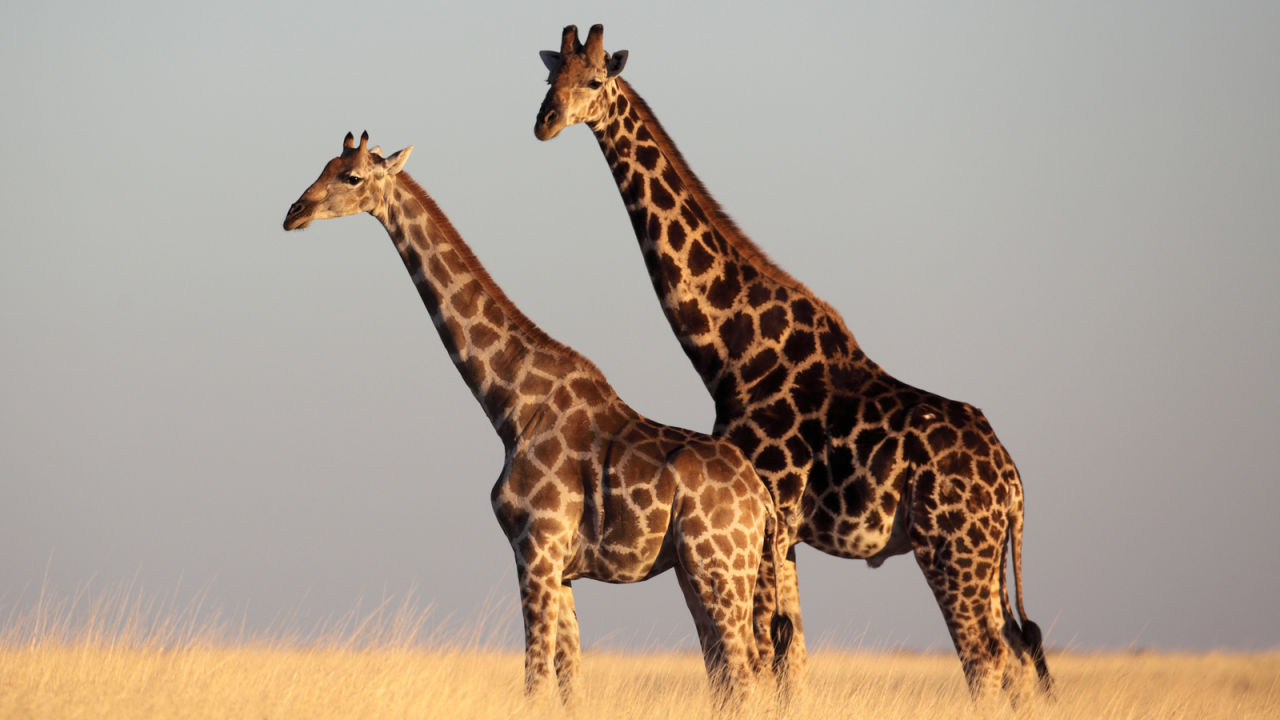 hippos
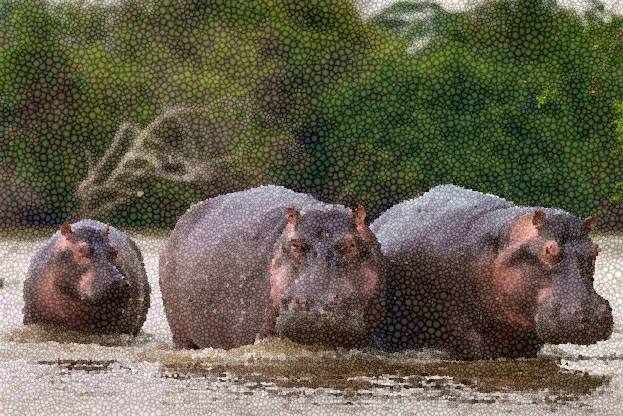 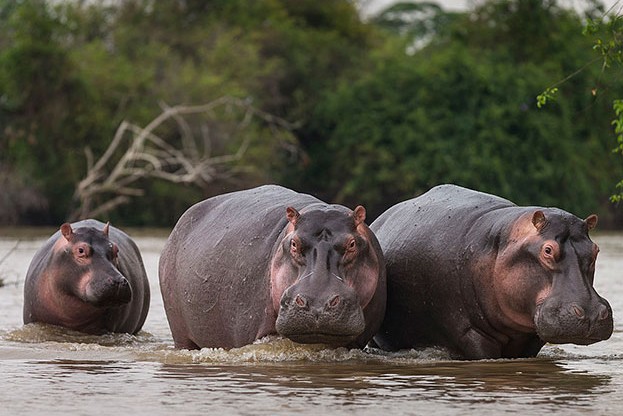 lions
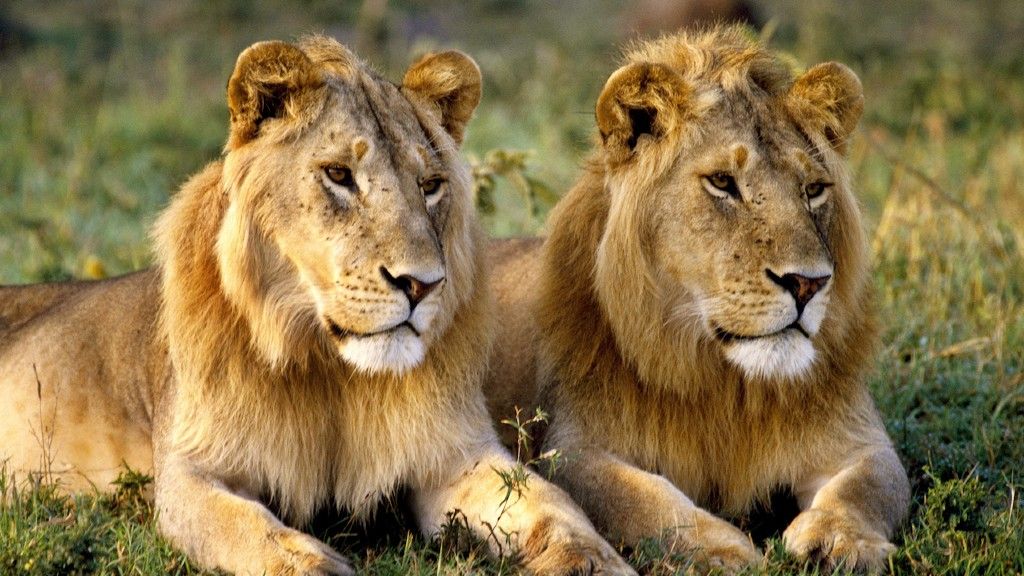 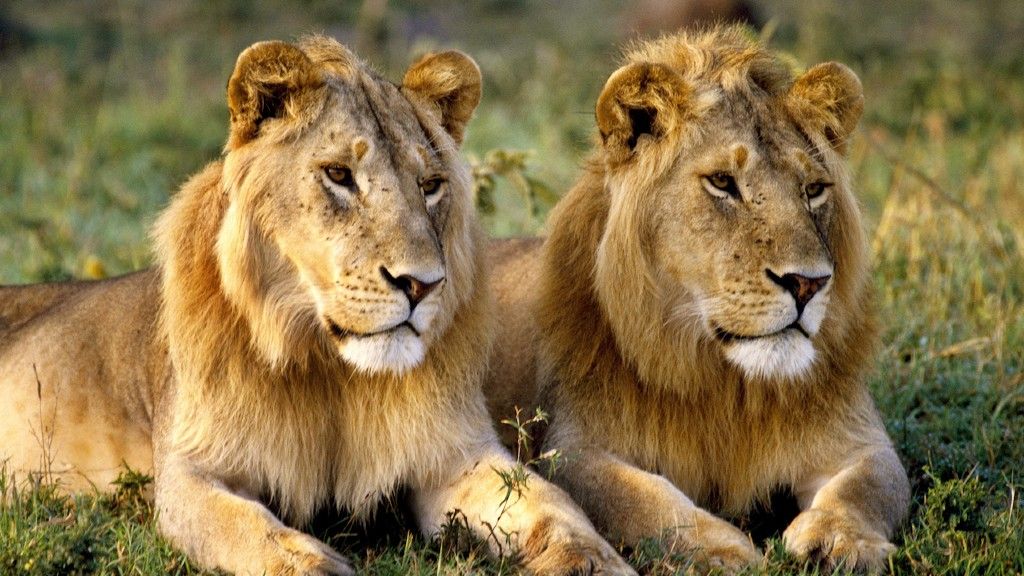 crocodiles
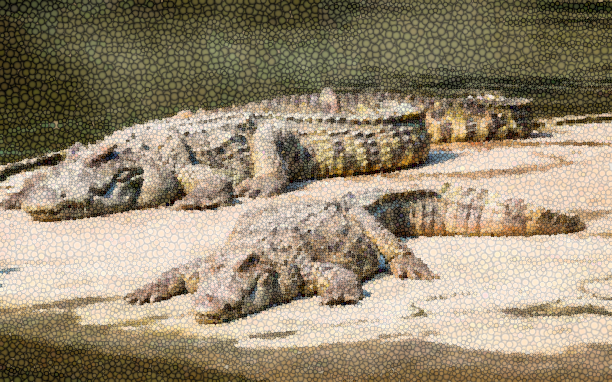 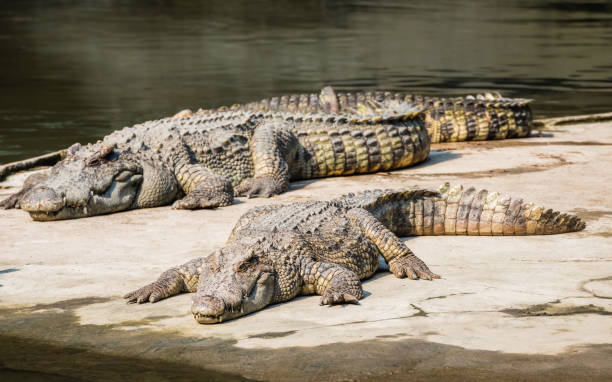 peacocks
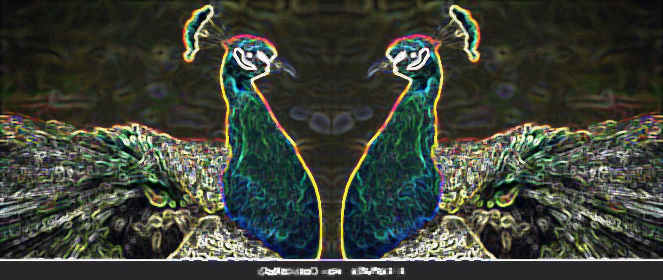 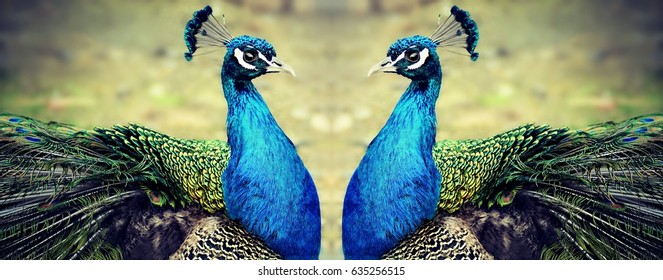 Look, listen and repeat.
2
Look, listen and repeat.
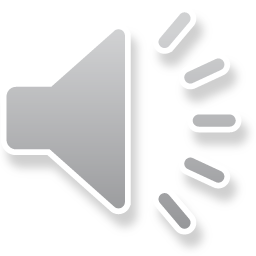 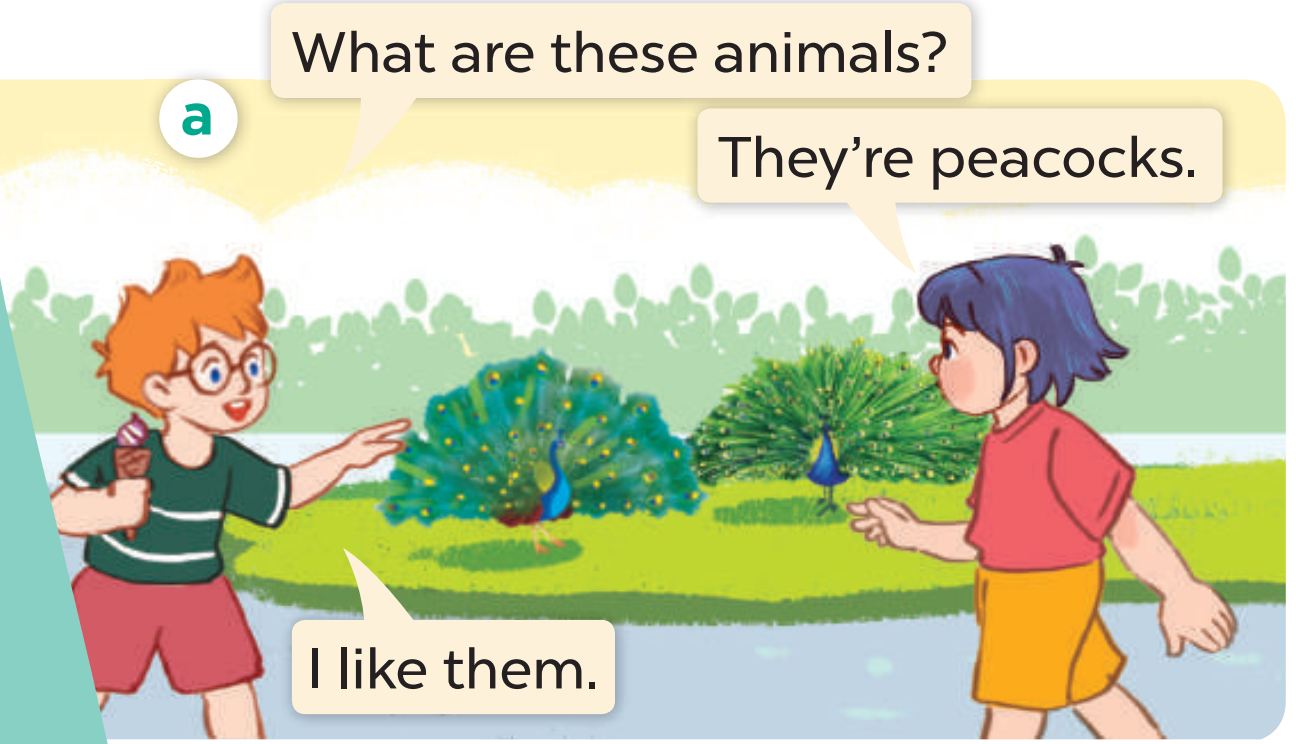 Look, listen and repeat.
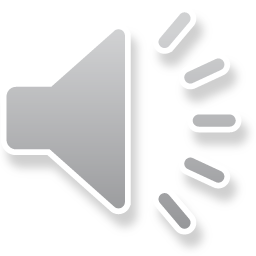 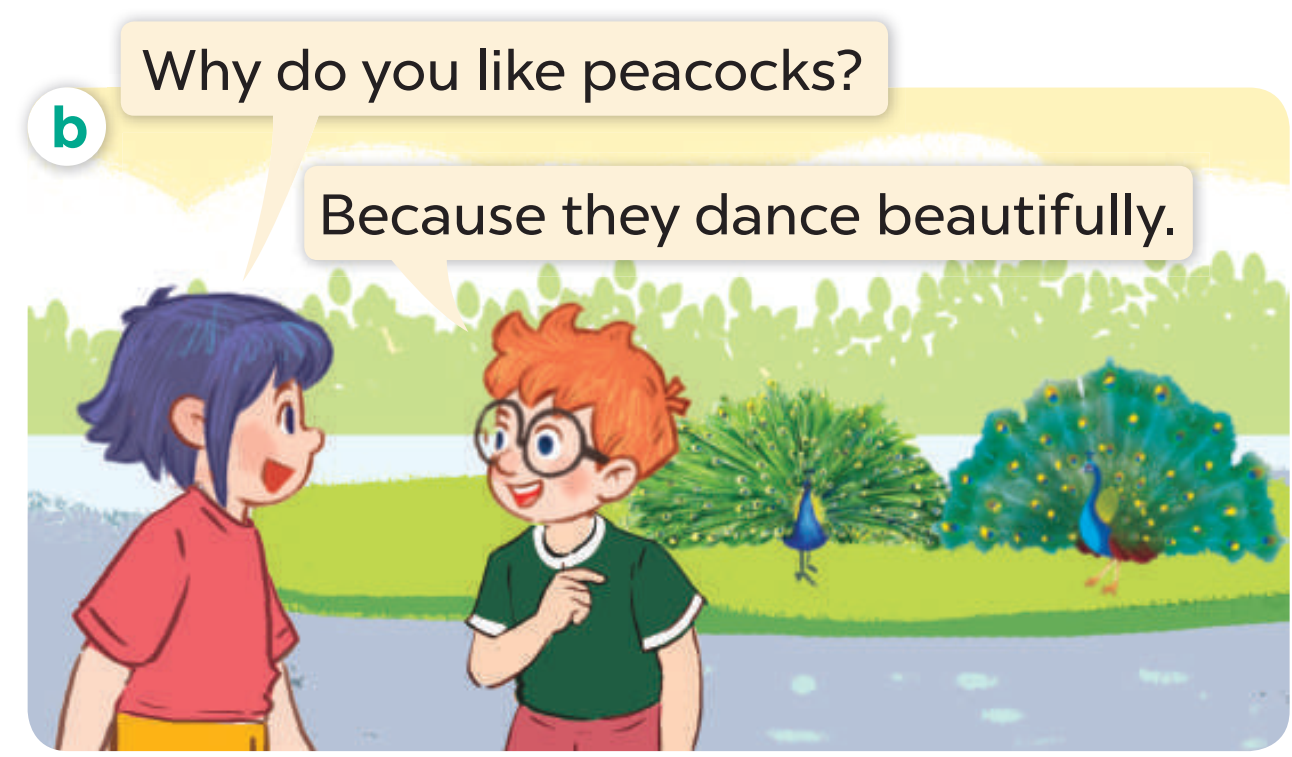 Look, listen and repeat.
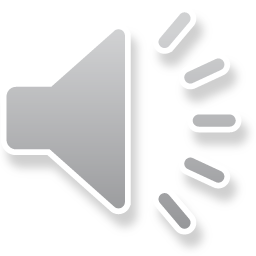 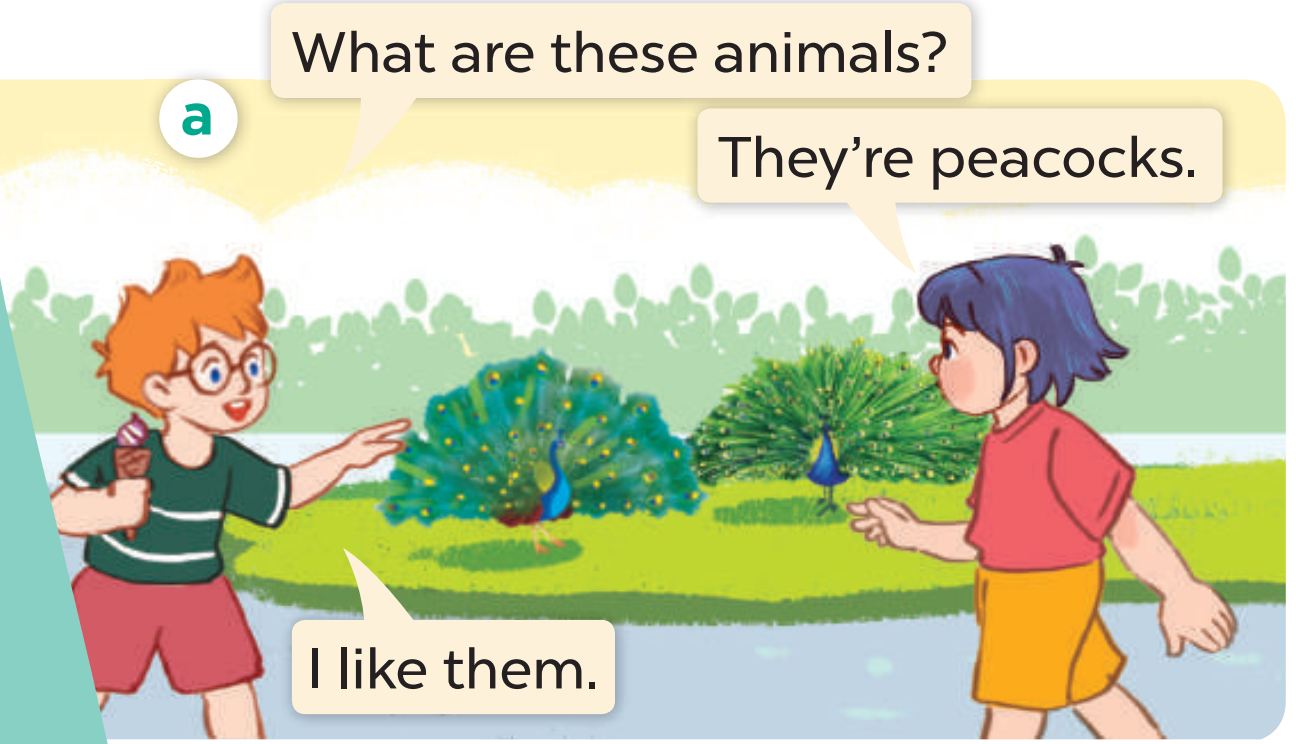 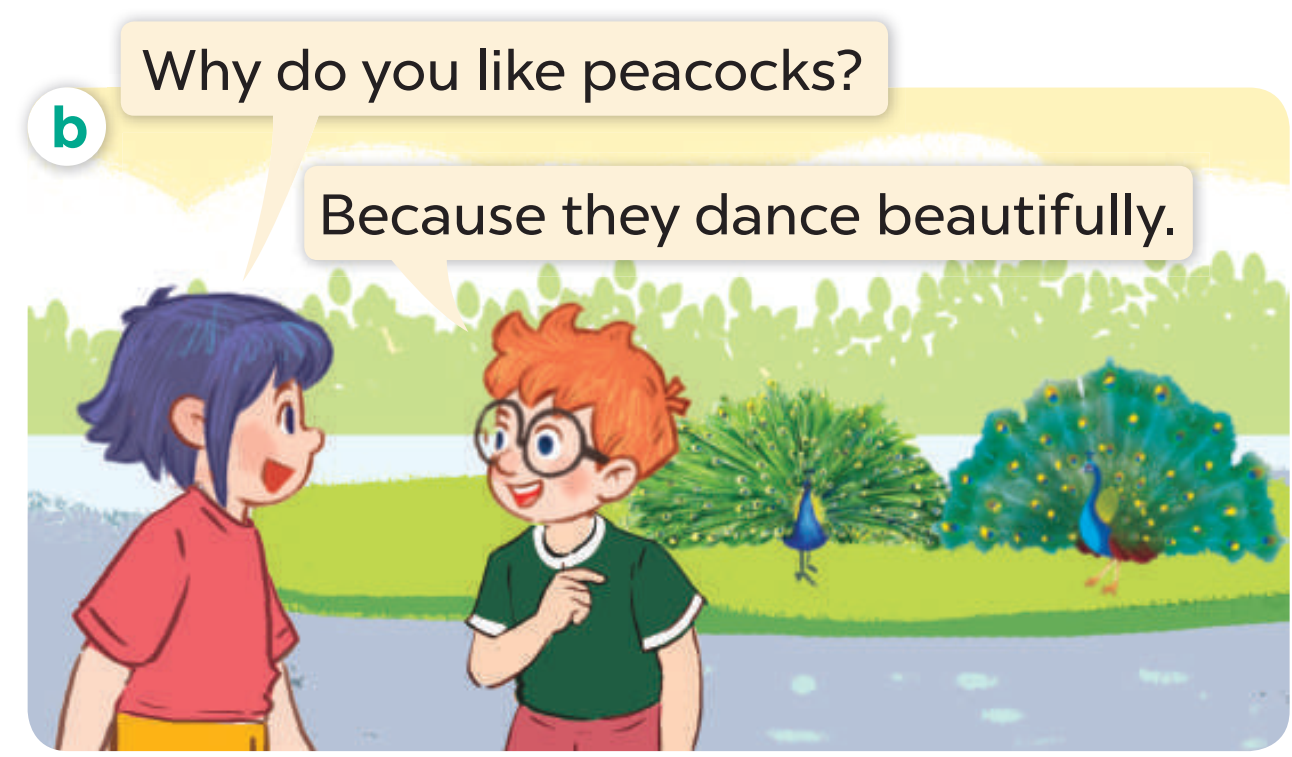 Listen, point and say.
3
dance beautifully
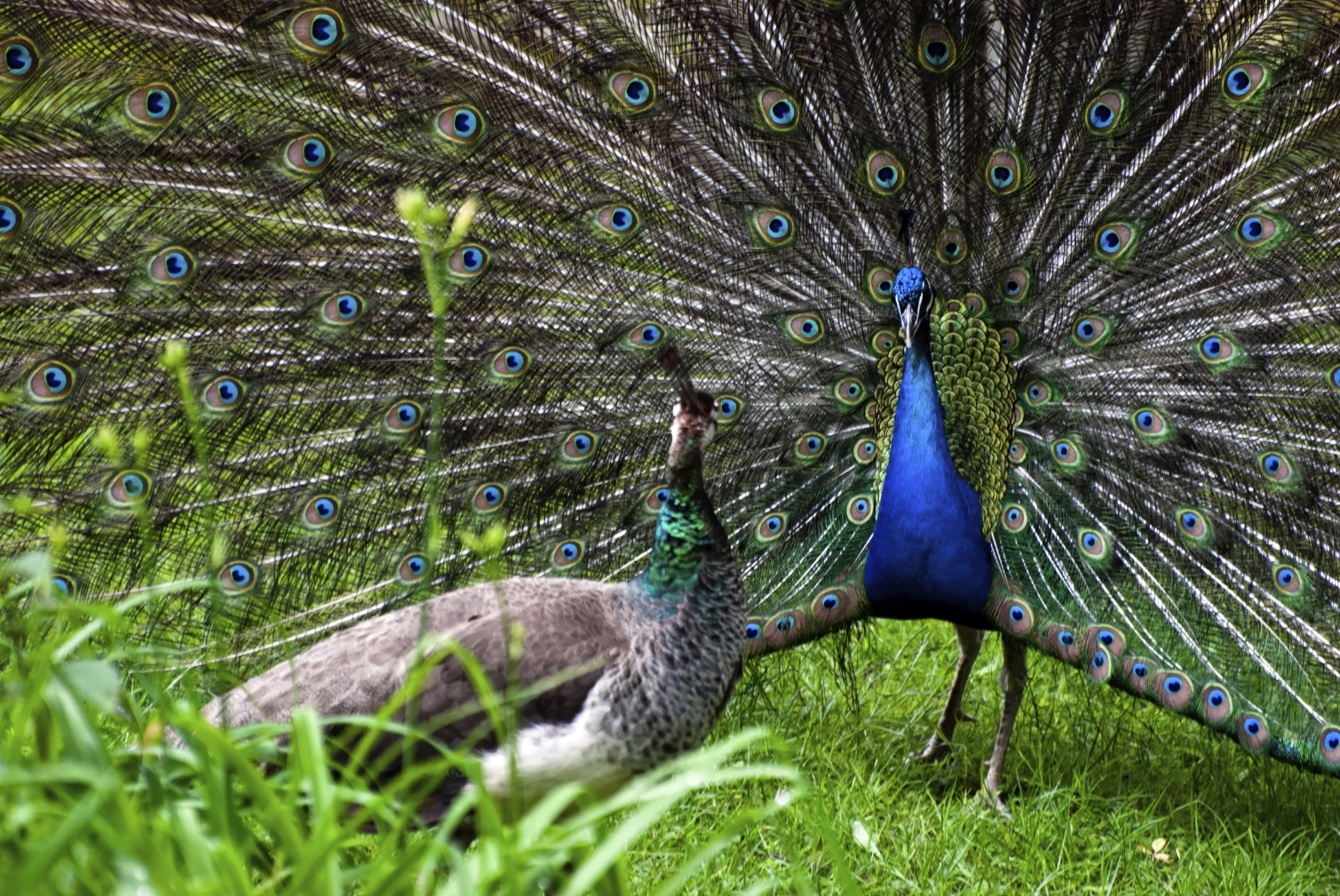 run quickly
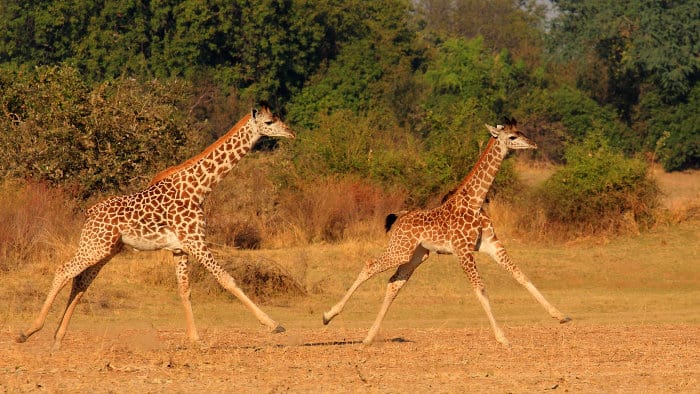 roar loudly
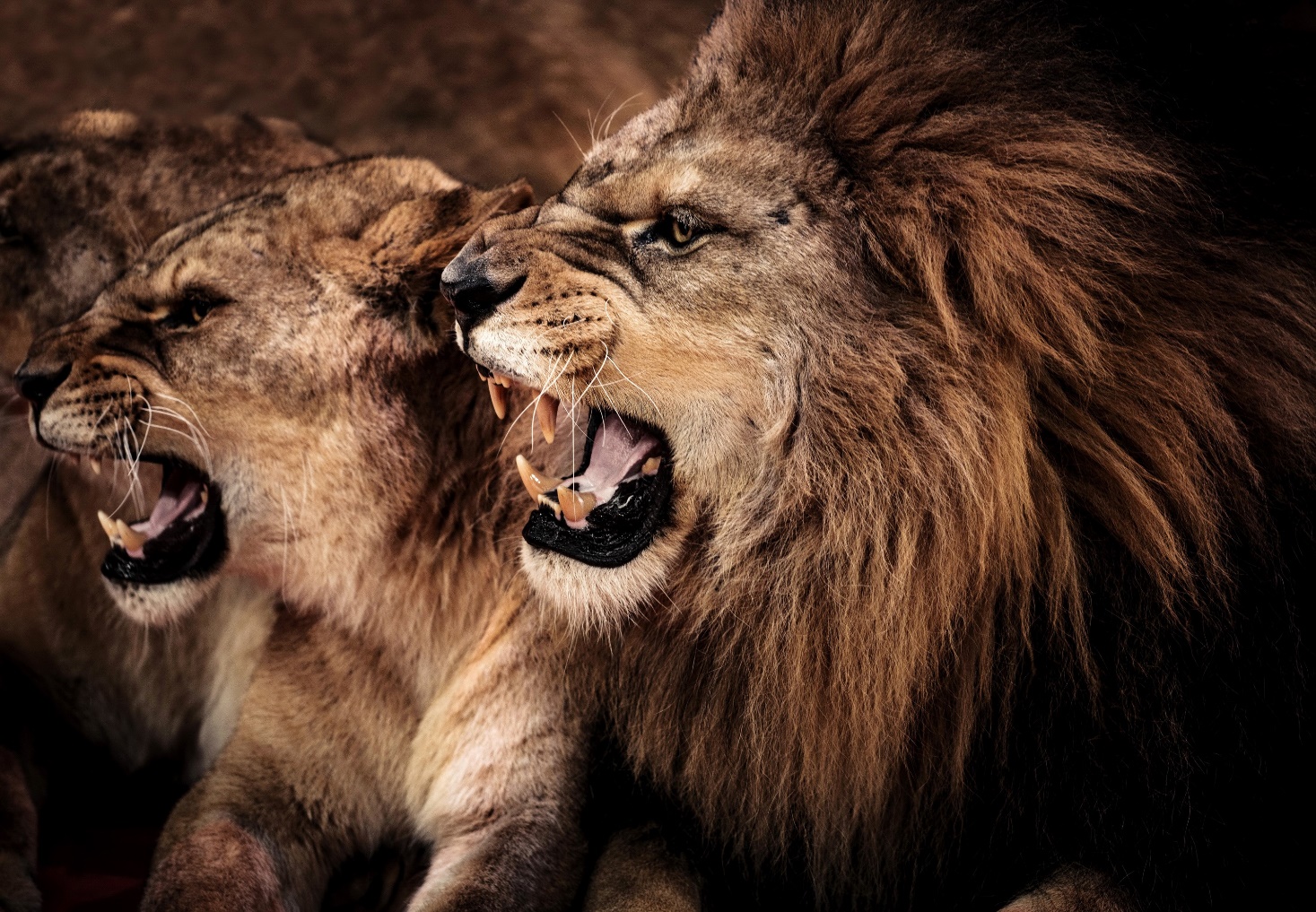 sing merrily
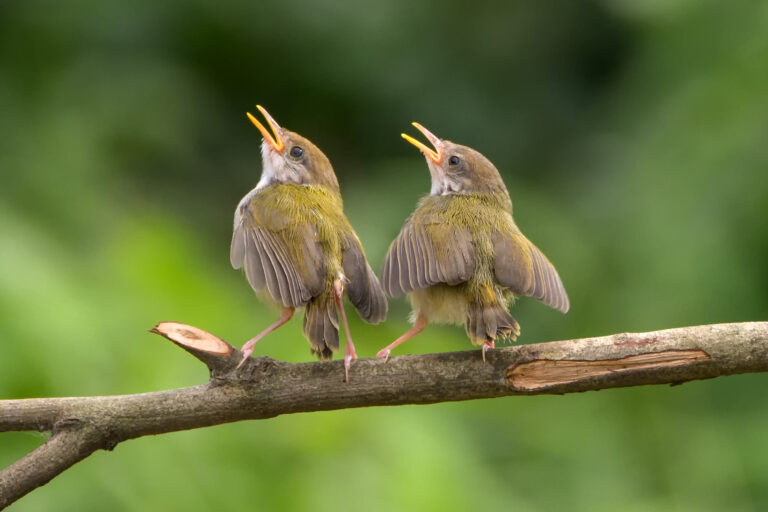 What are these animals?
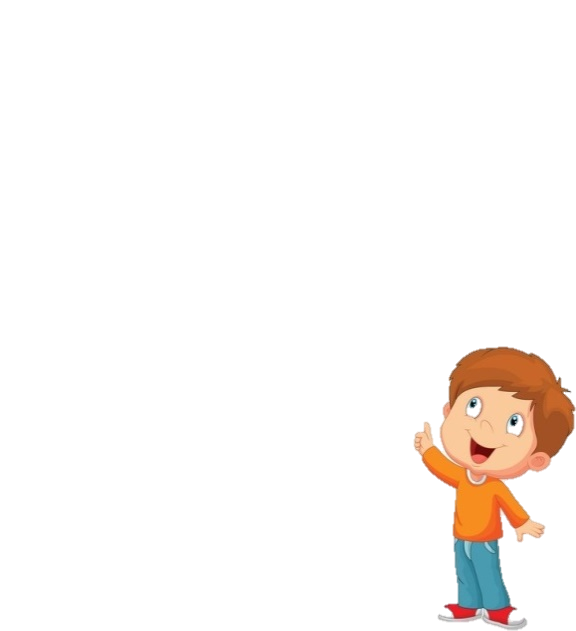 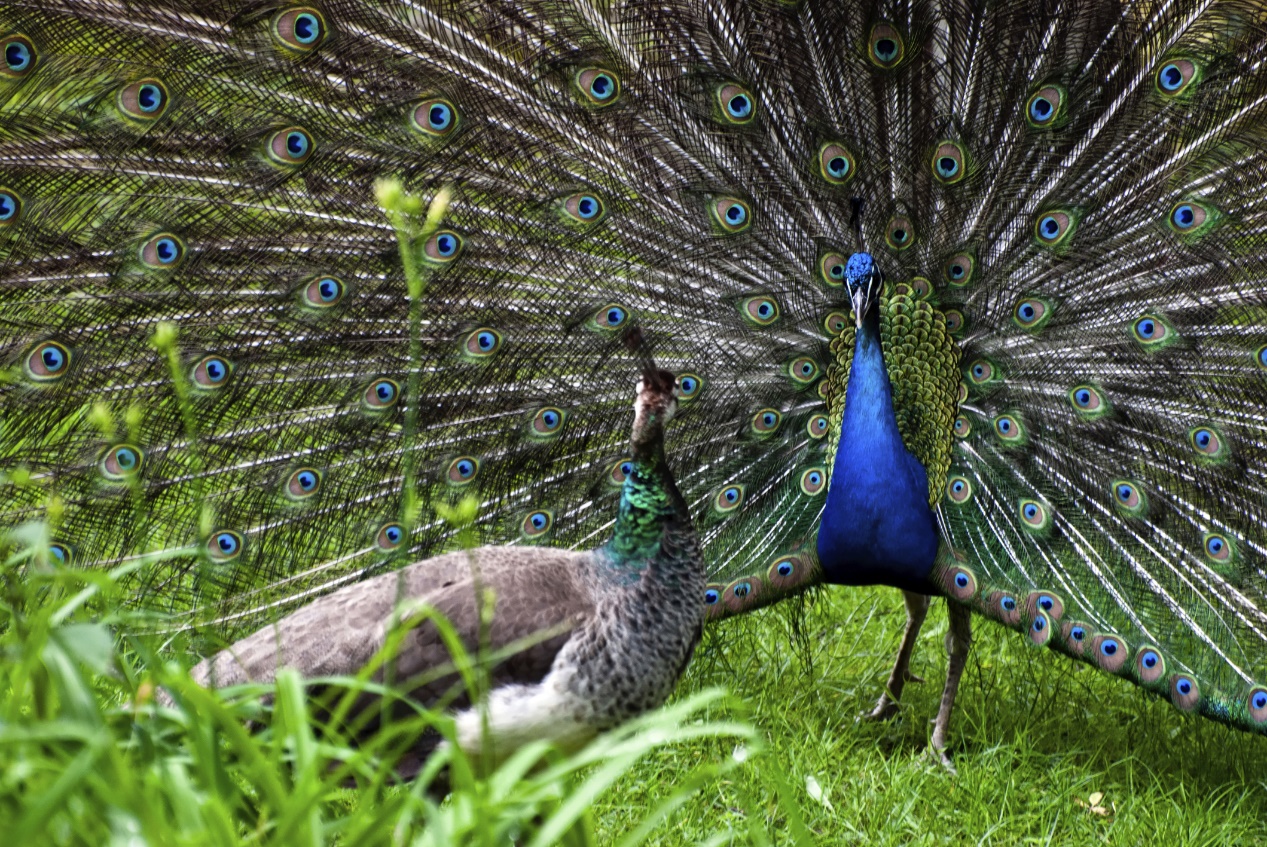 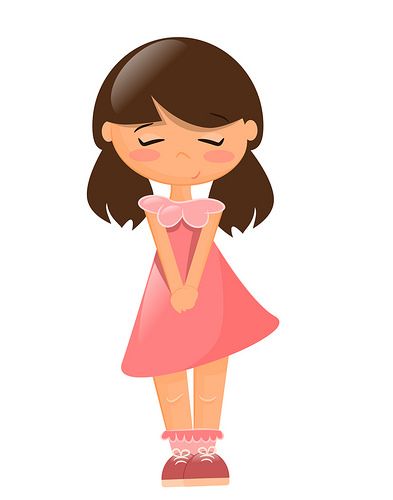 They’re peacocks.
Why do you like peacocks?
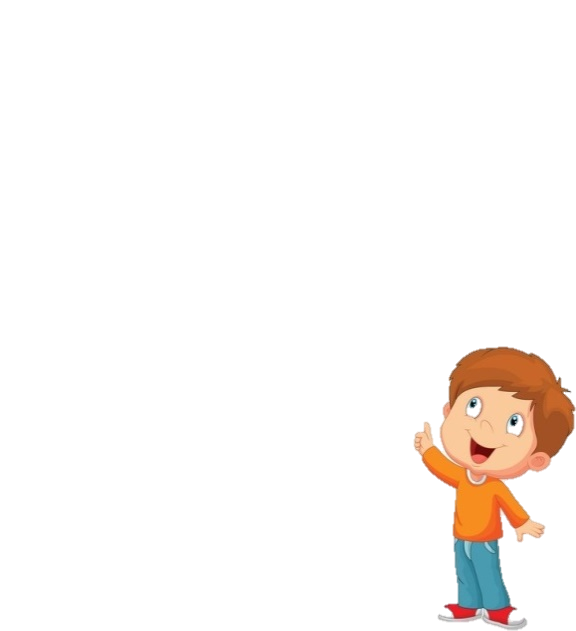 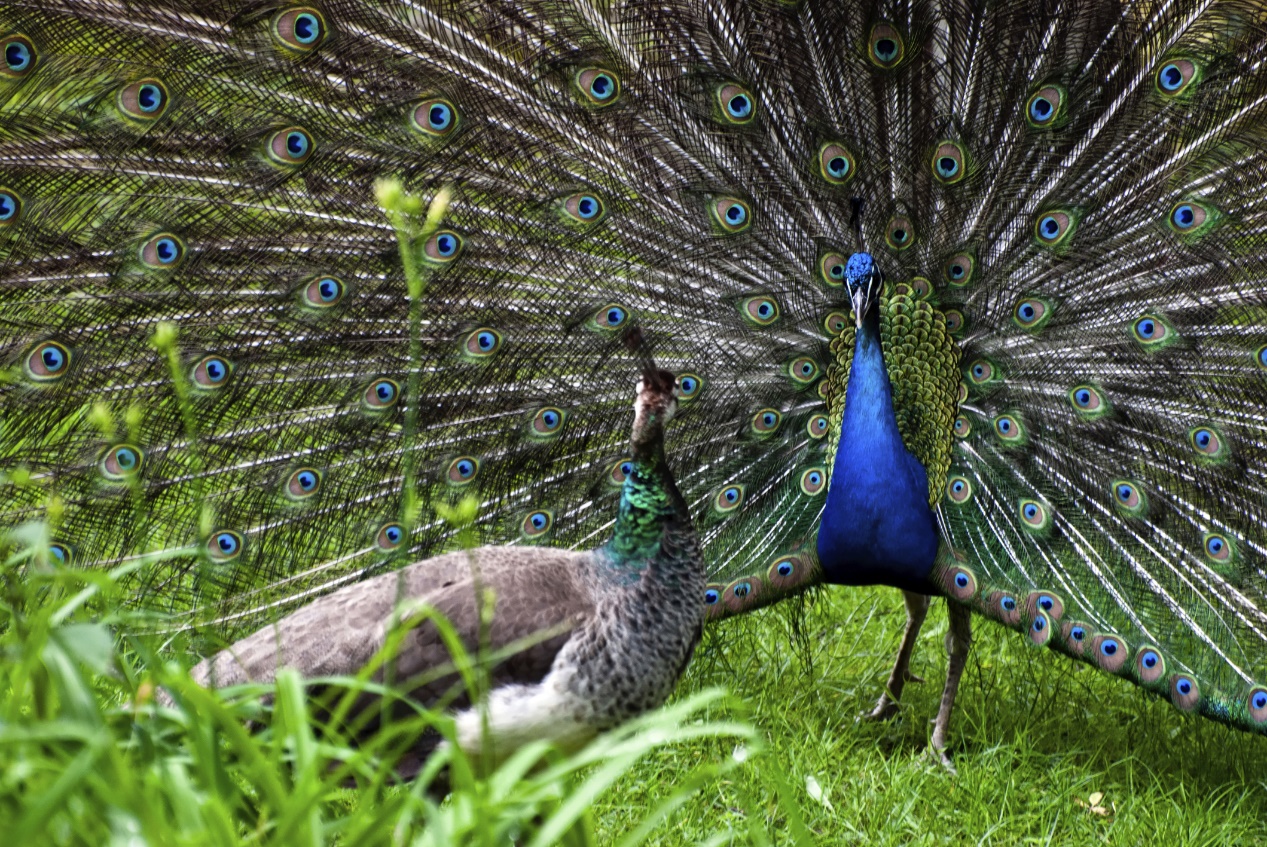 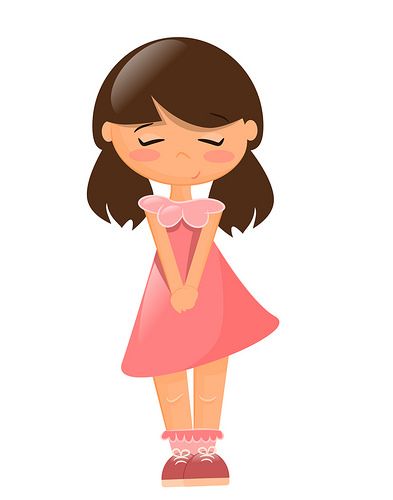 Because they dance beautifully.
Listen, point and say.
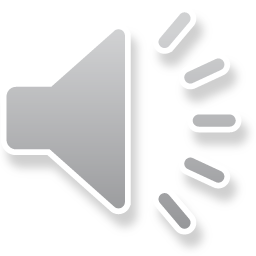 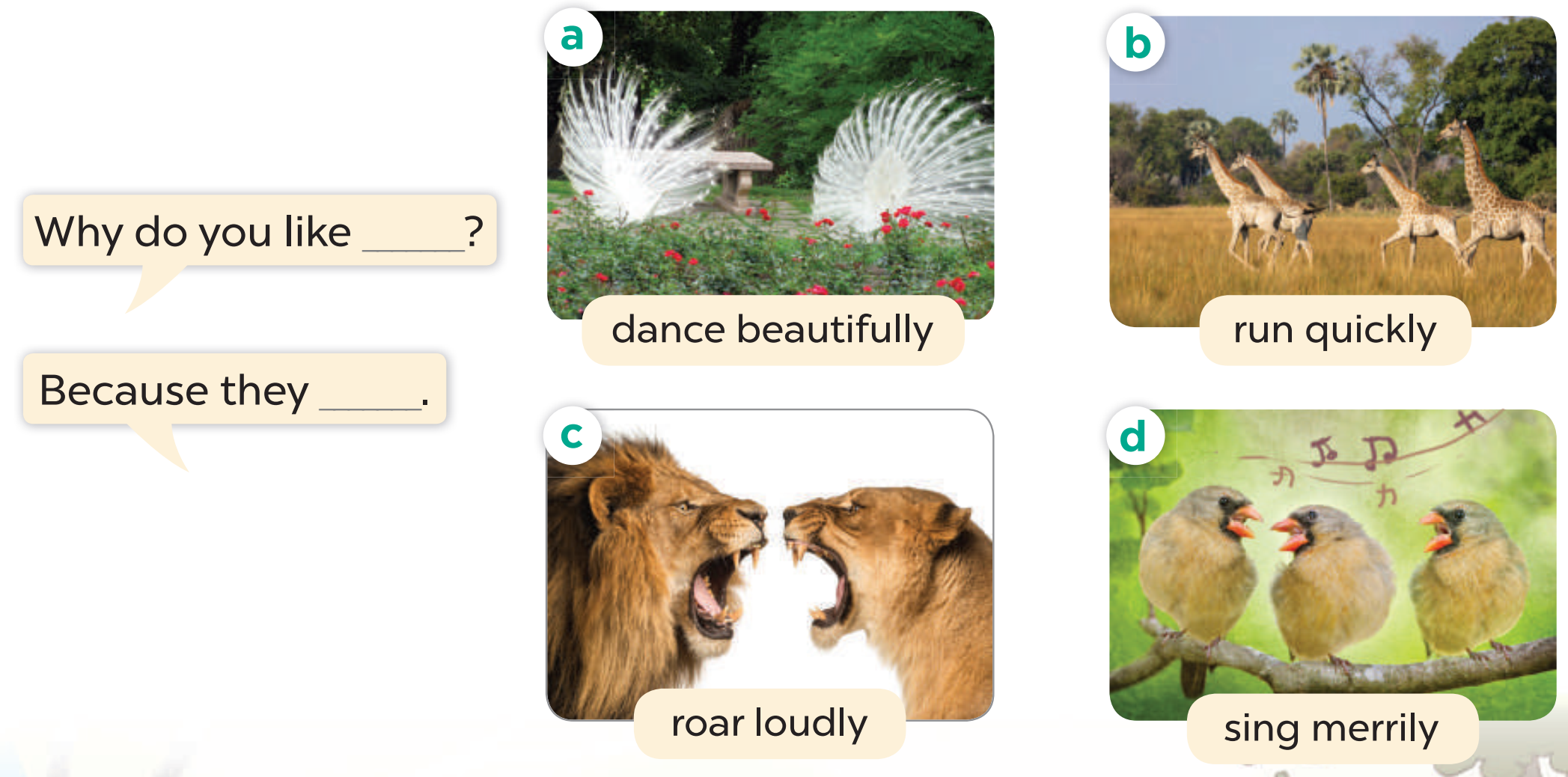 Why do you like ______?
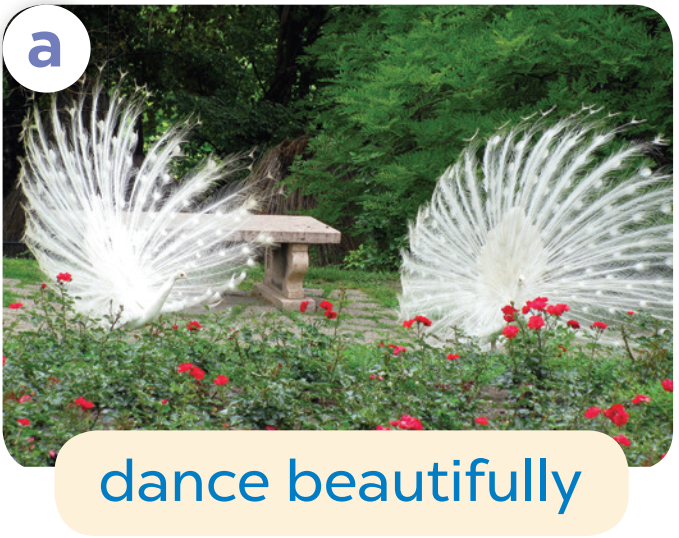 Because they________.
Why do you like ______?
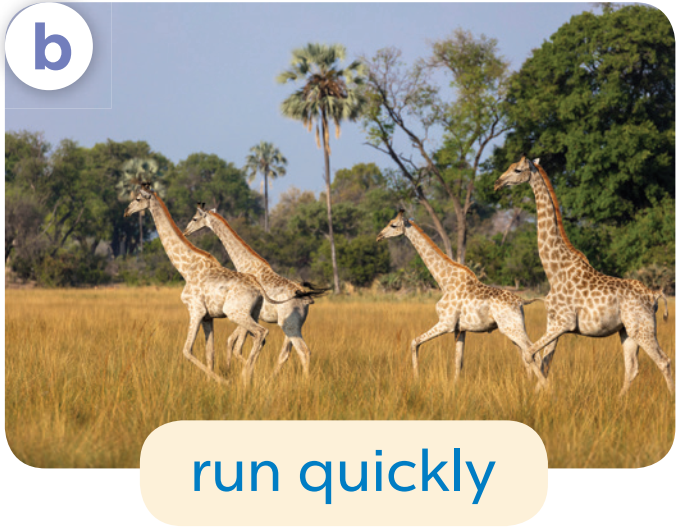 Because they________.
Why do you like ______?
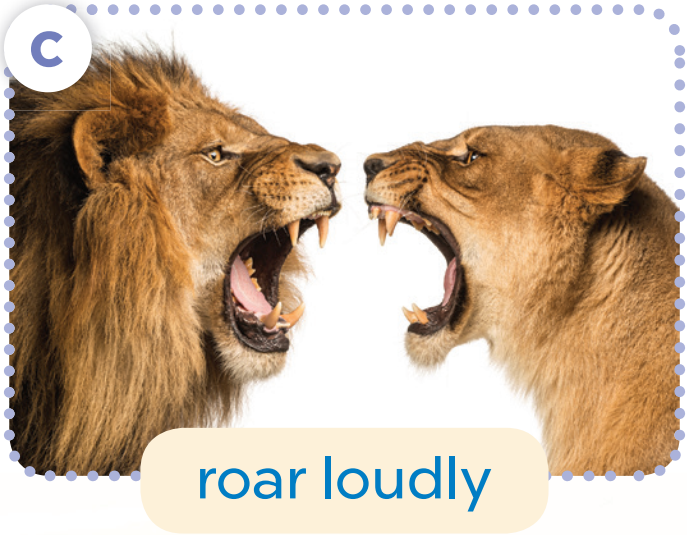 Because they________.
Why do you like ______?
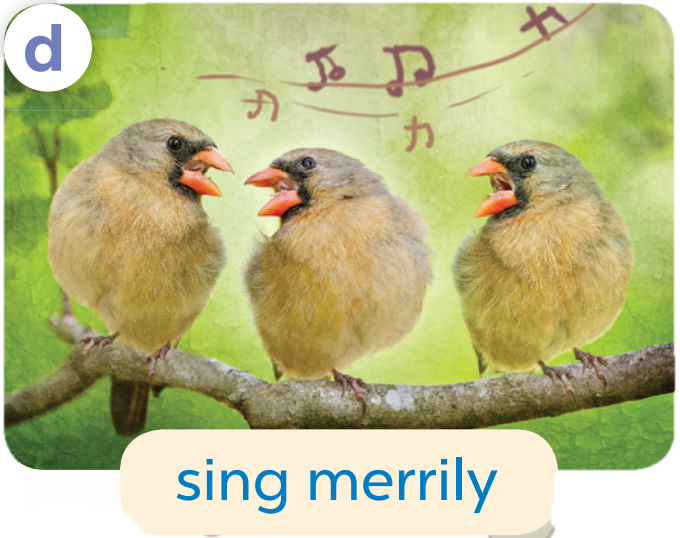 Because they________.
4
Let’s talk.
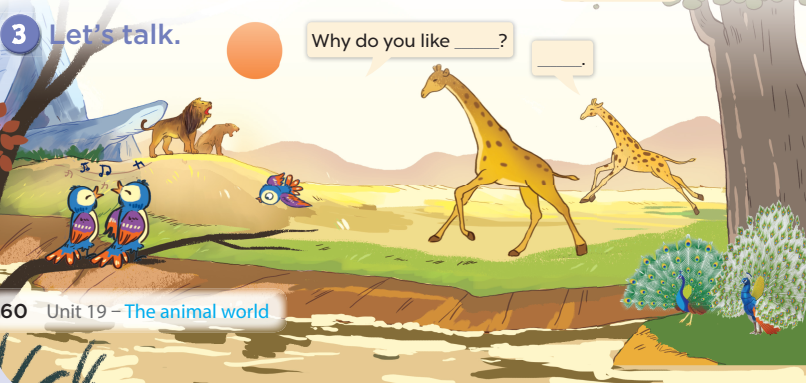 5
Fun corner
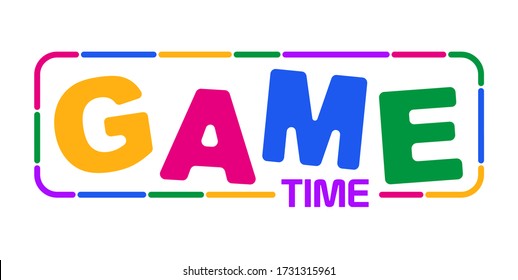 Piggy Bank
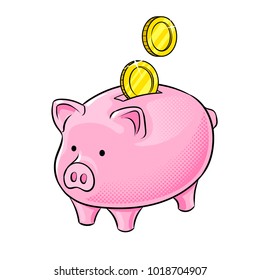 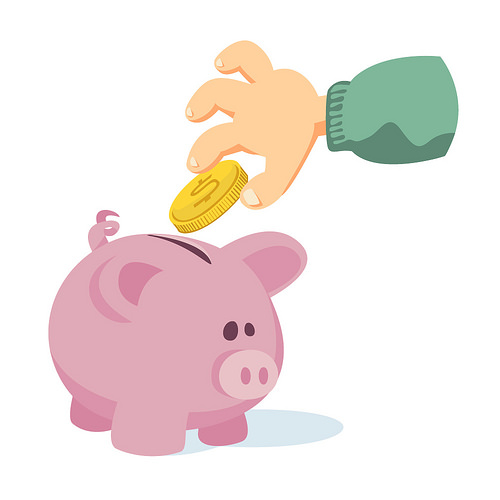 TEAM 2
TEAM 1
TEAM 3
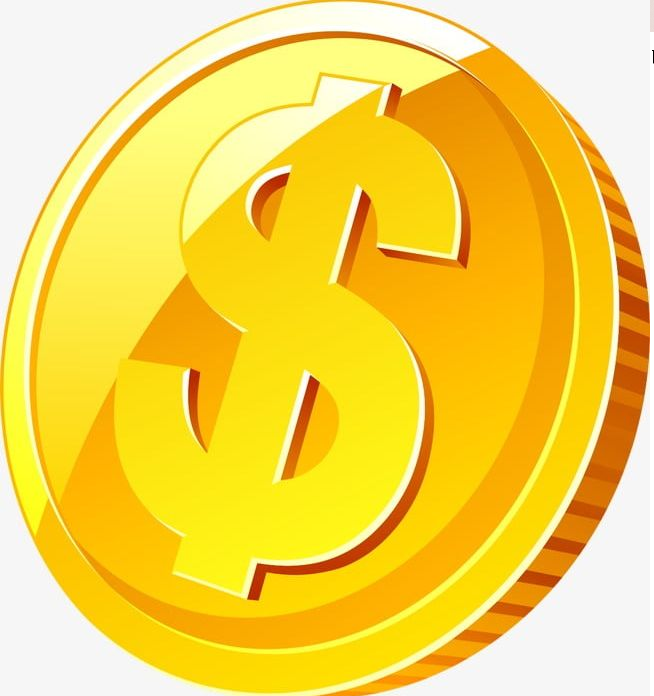 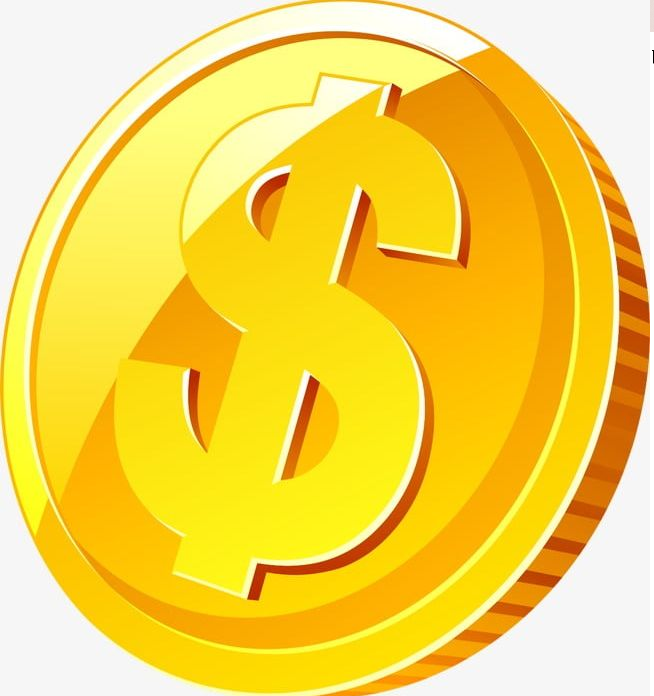 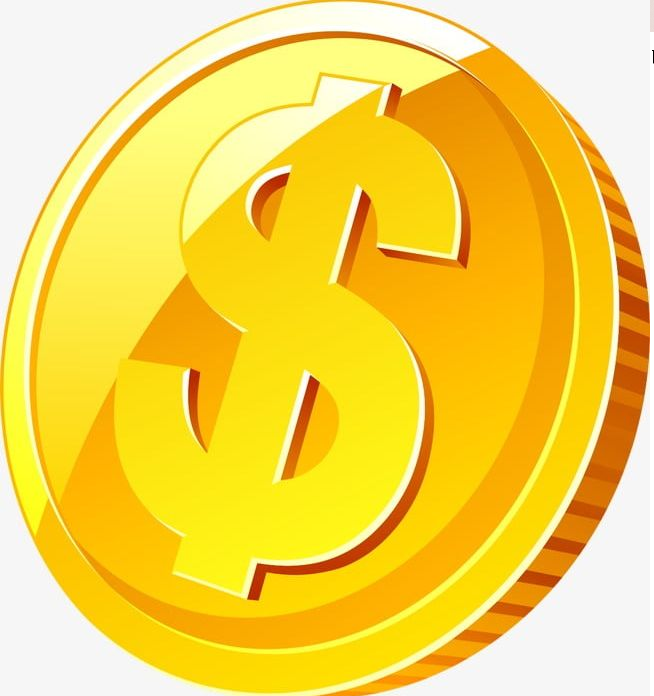 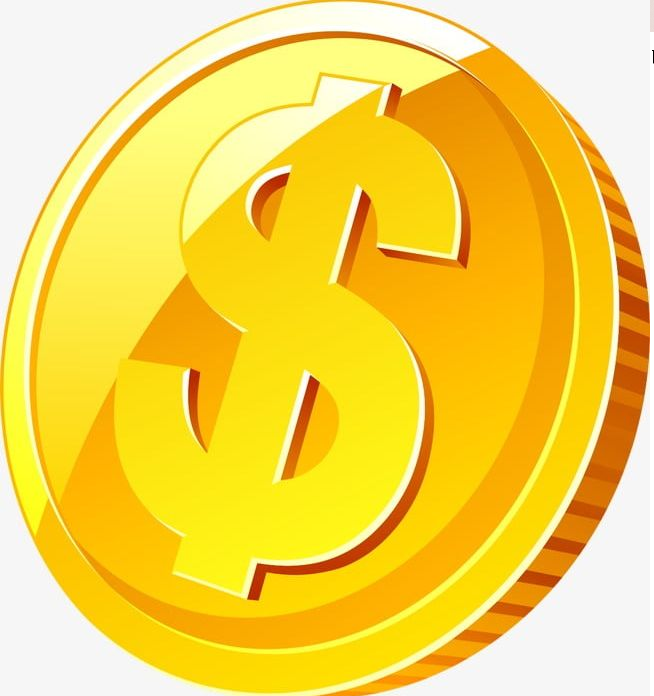 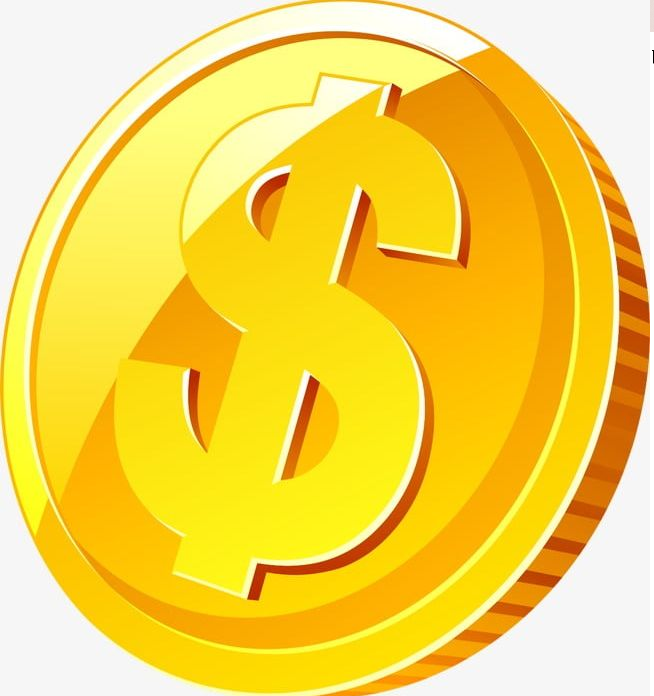 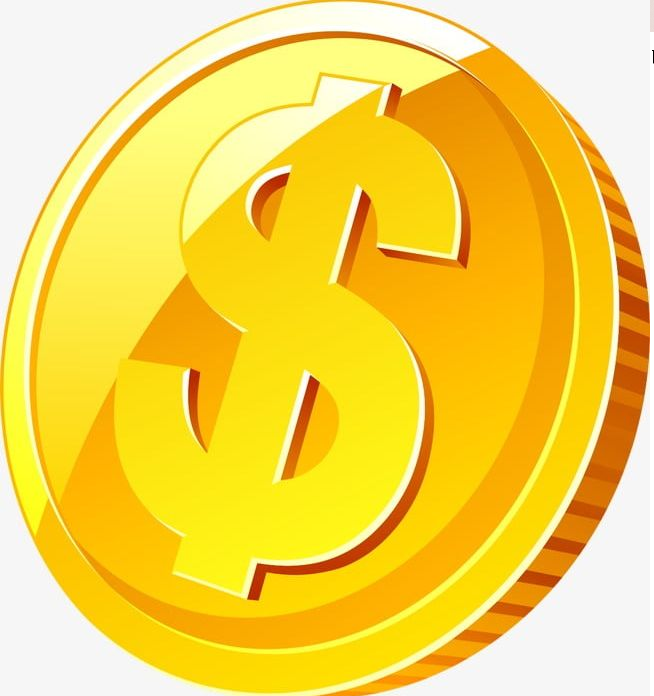 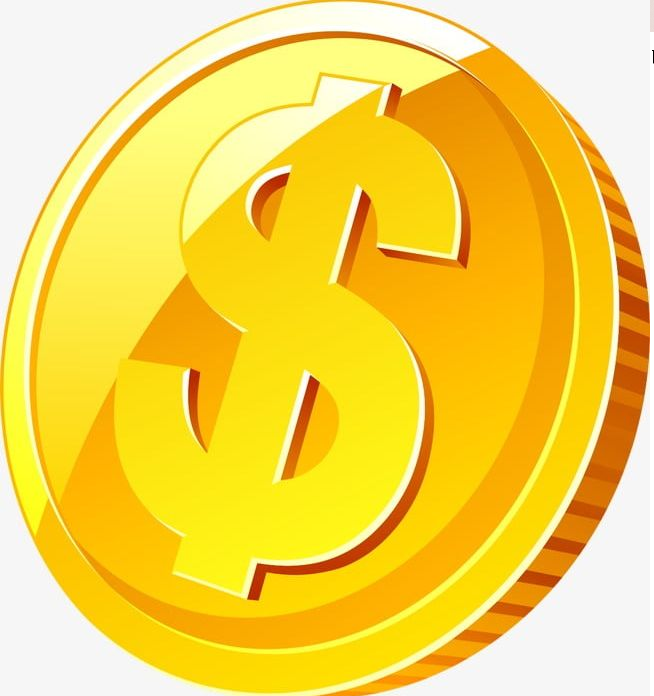 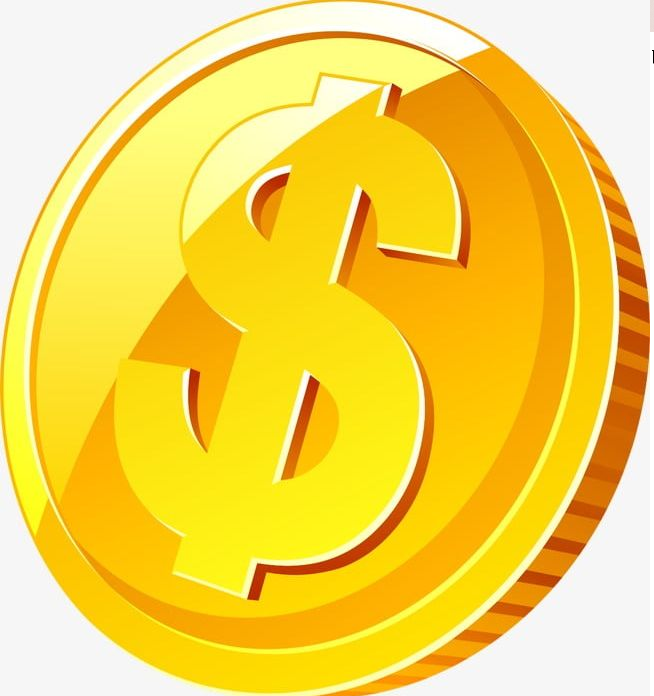 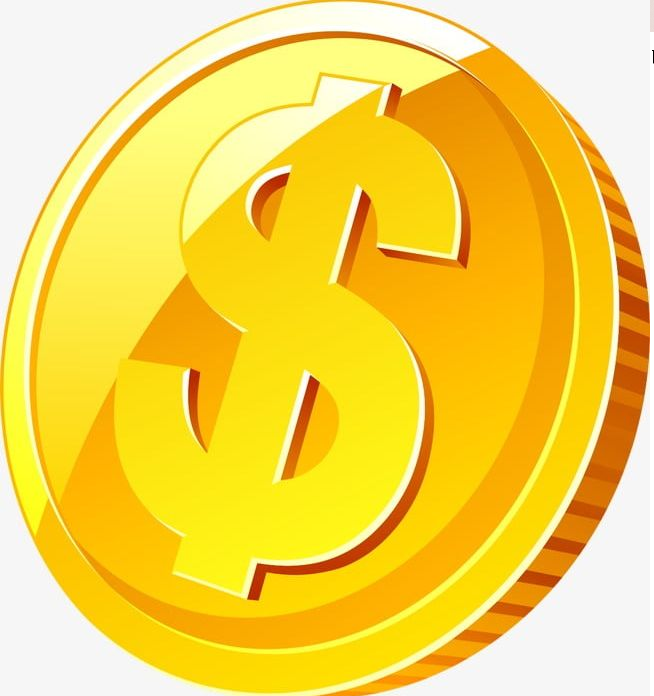 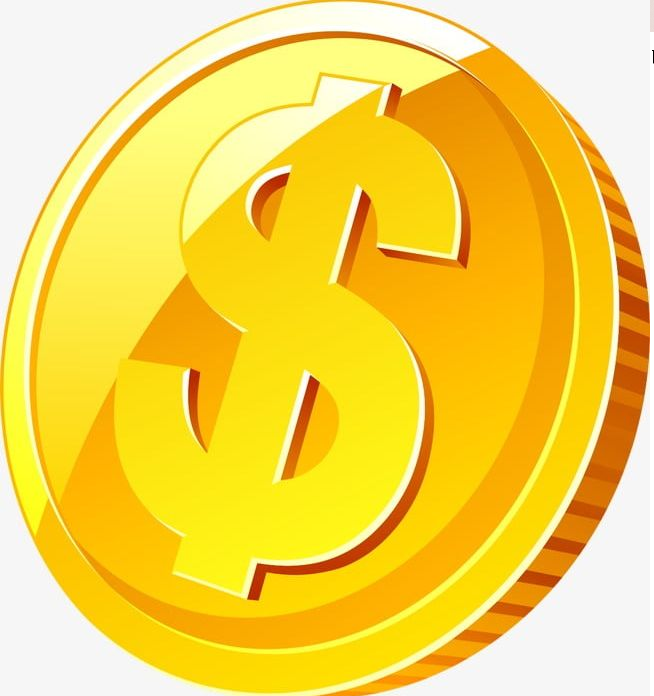 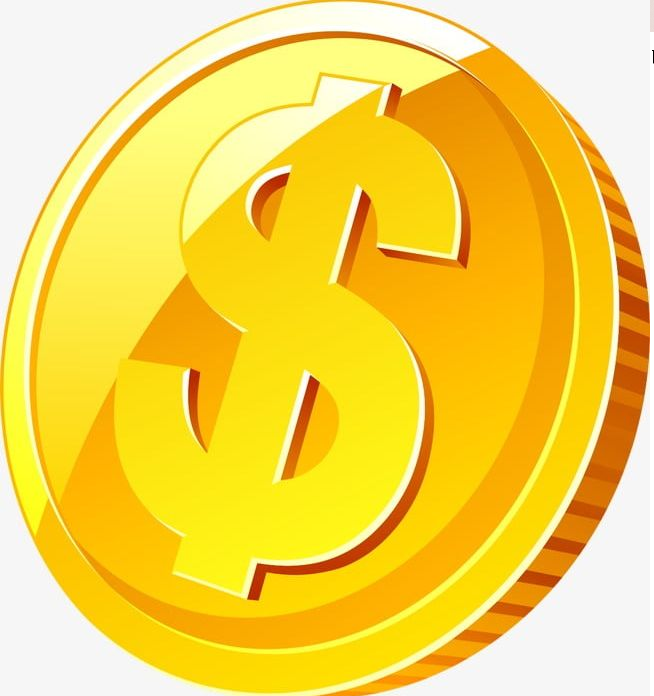 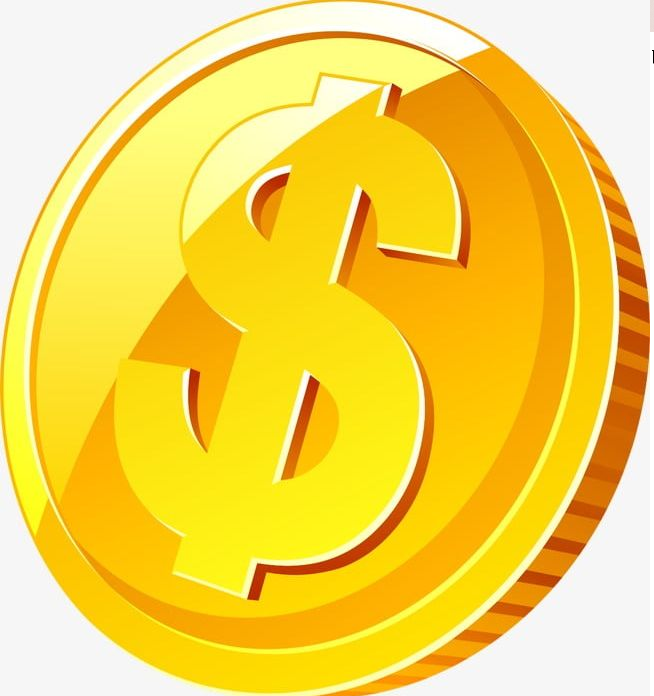 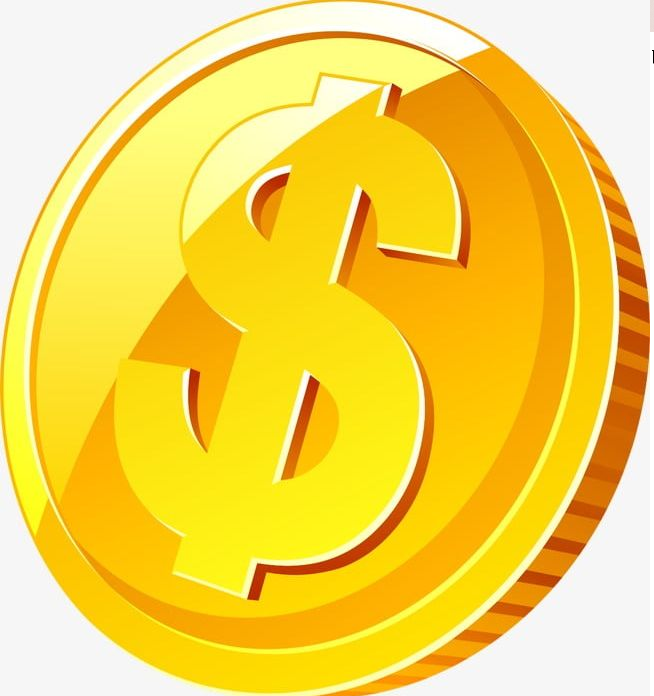 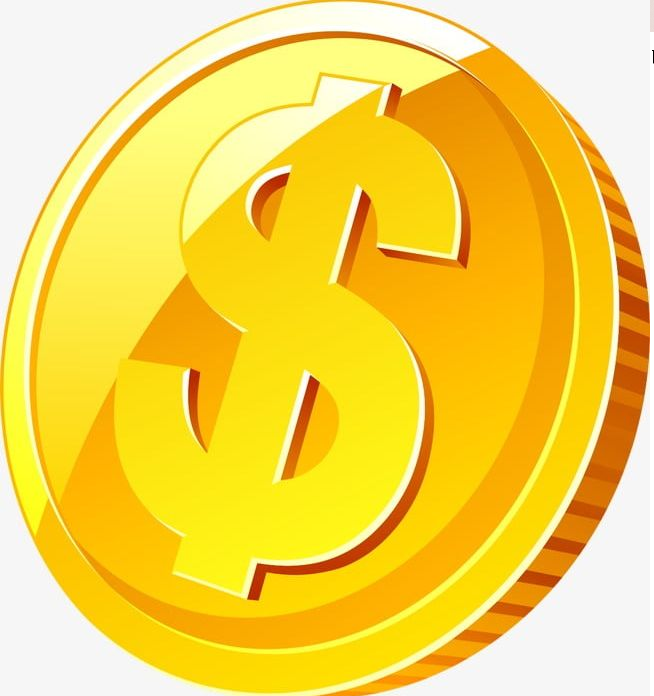 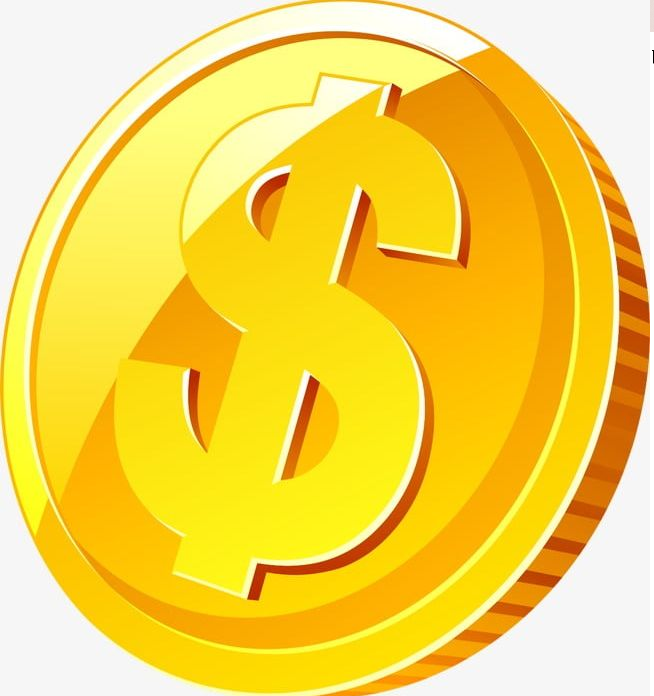 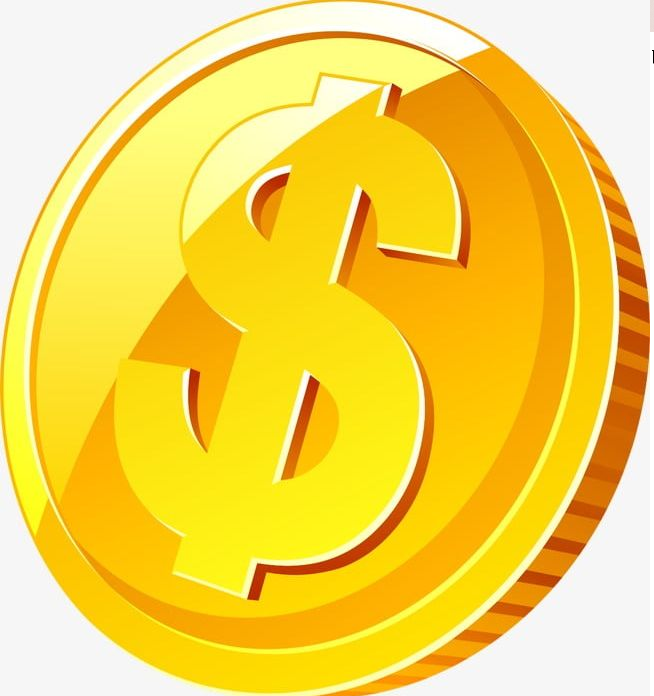 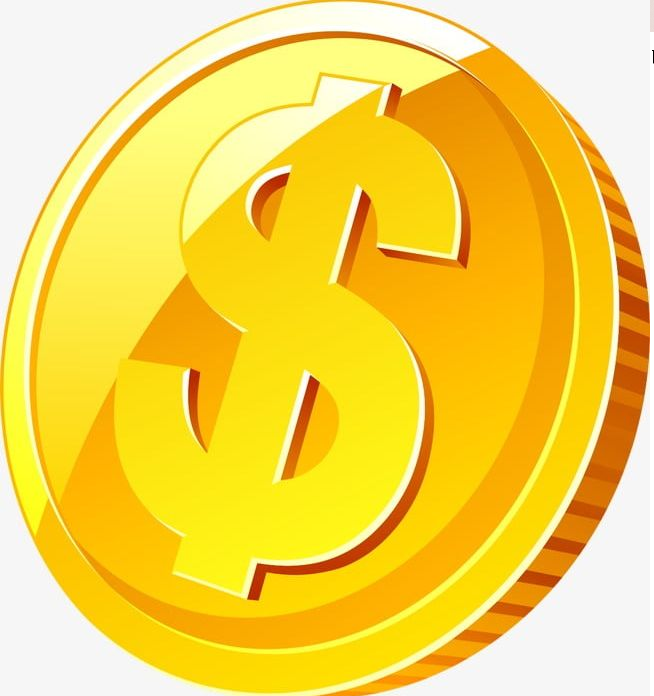 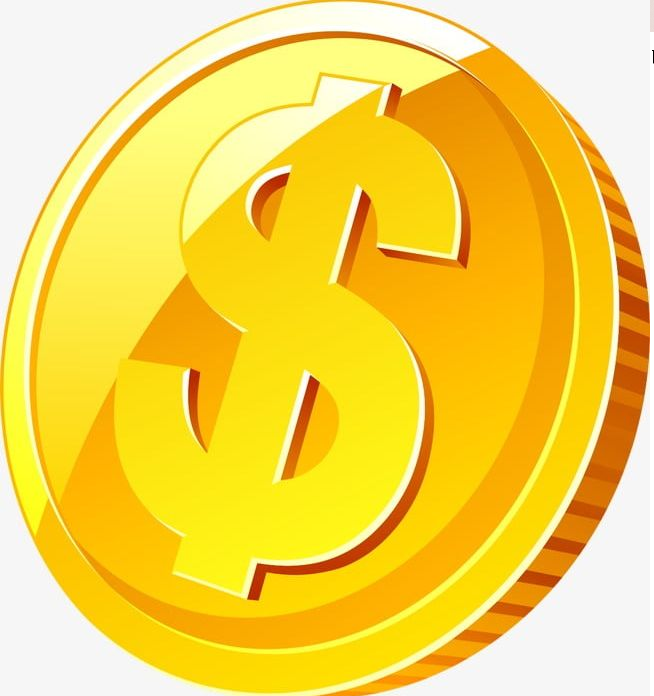 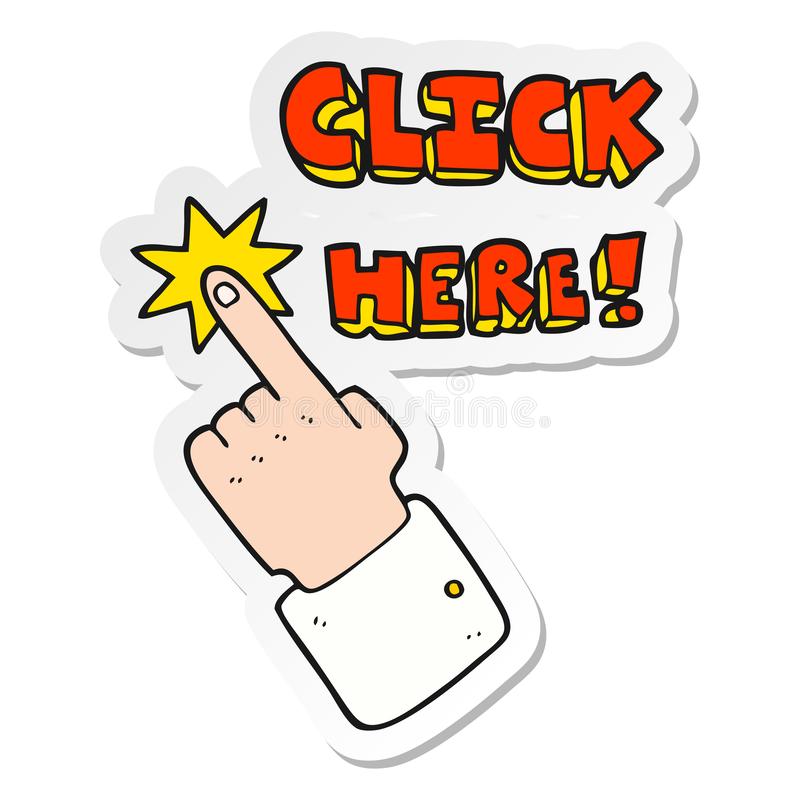 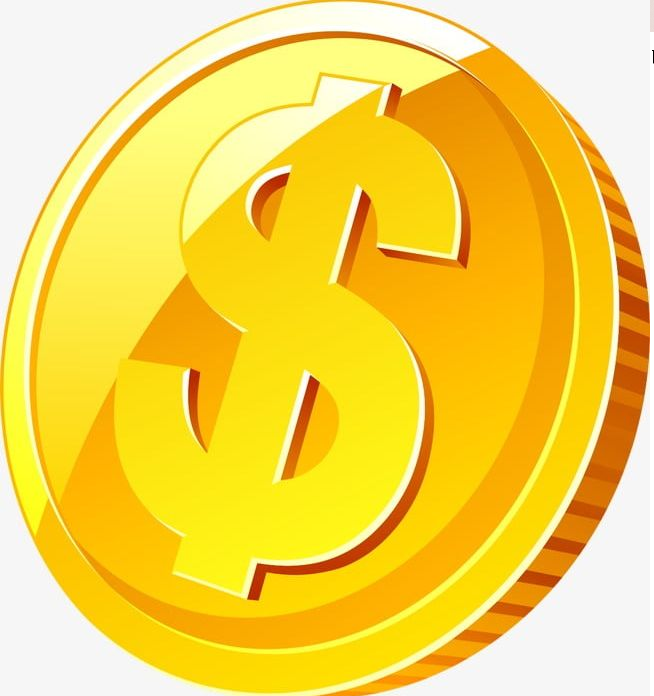 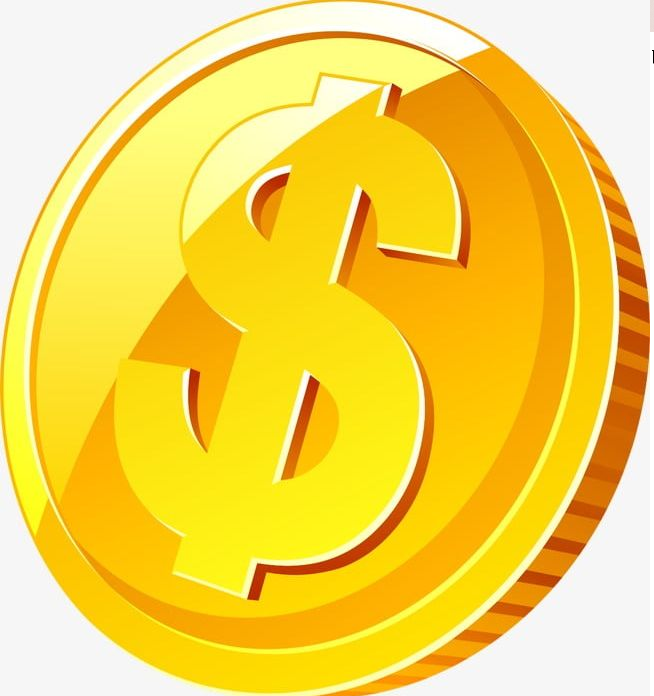 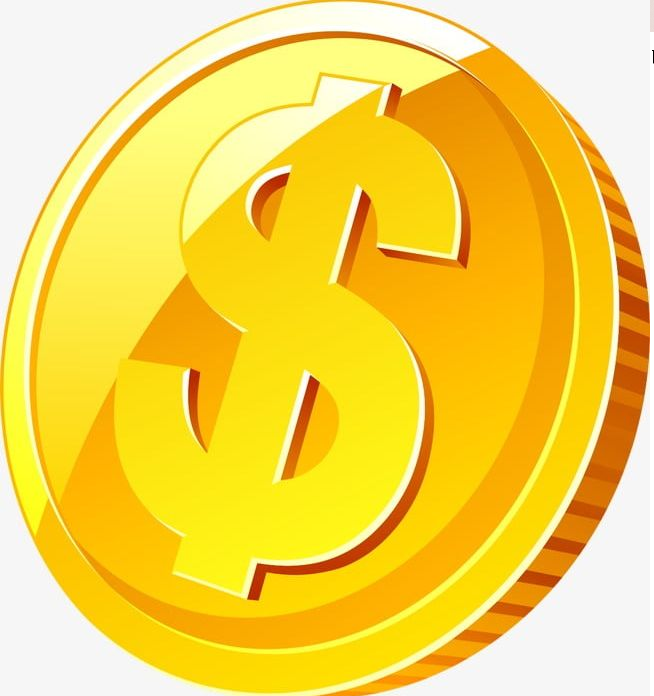 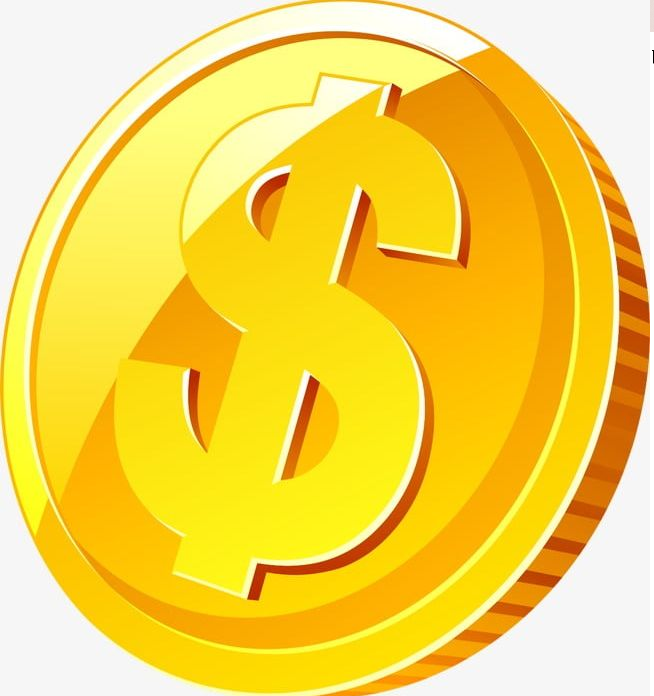 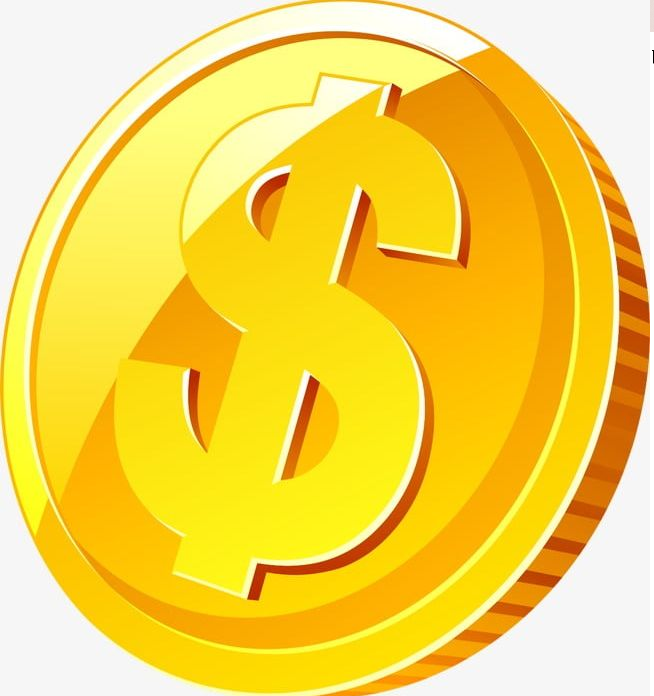 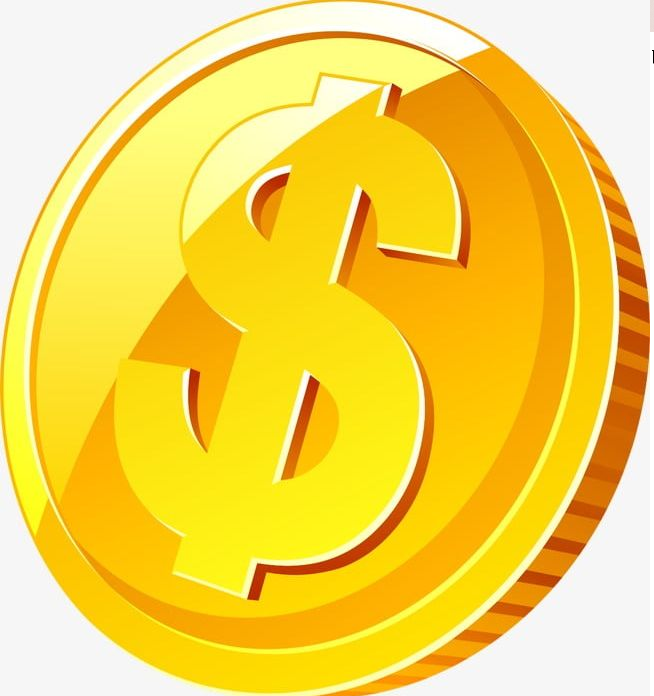 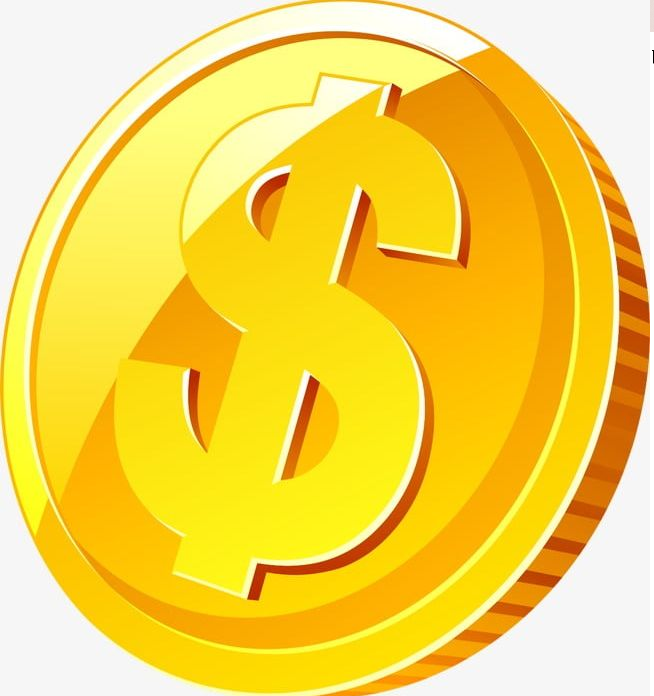 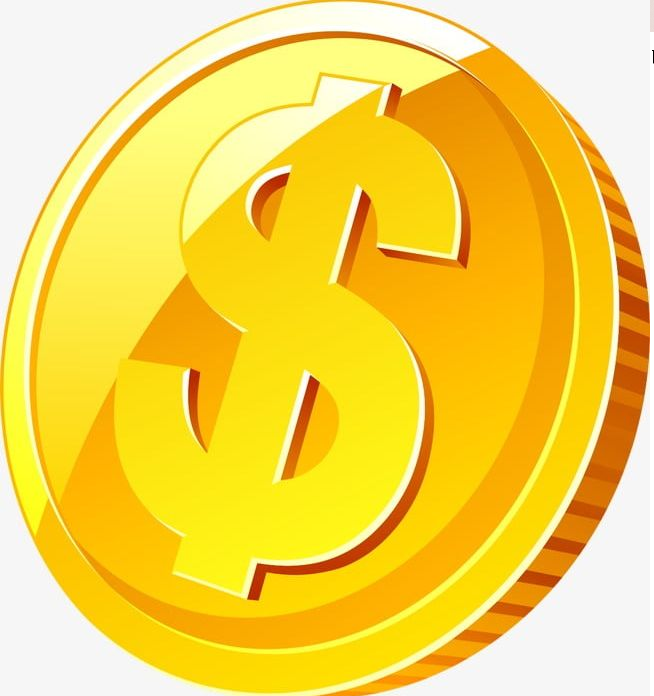 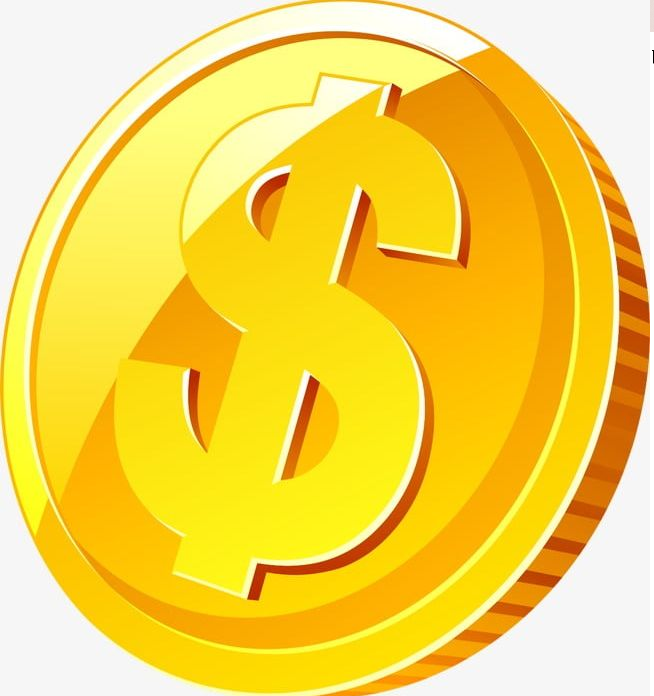 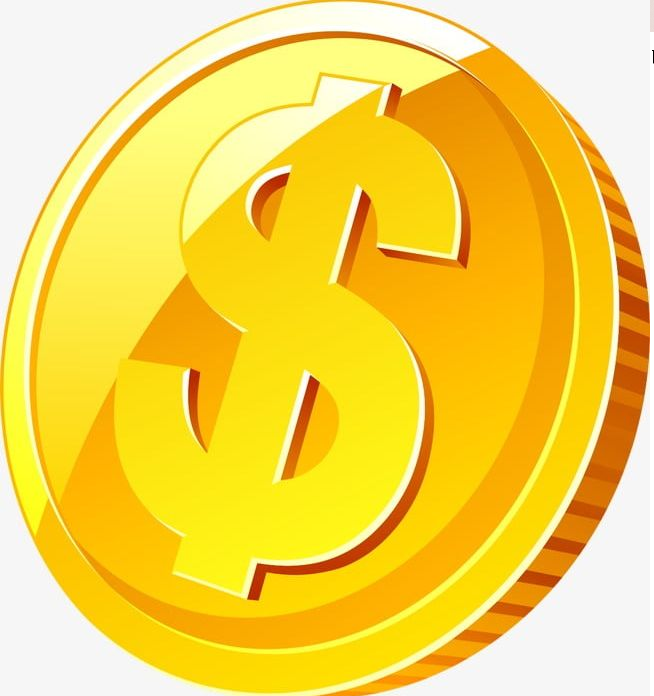 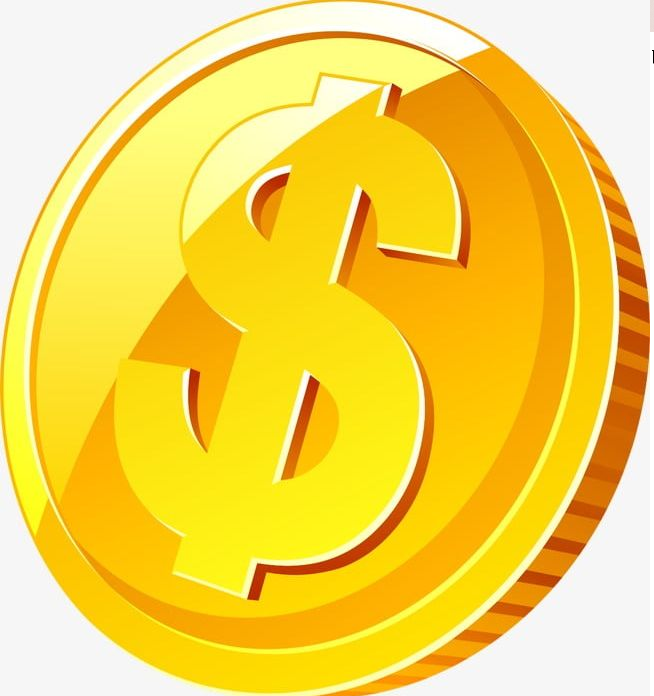 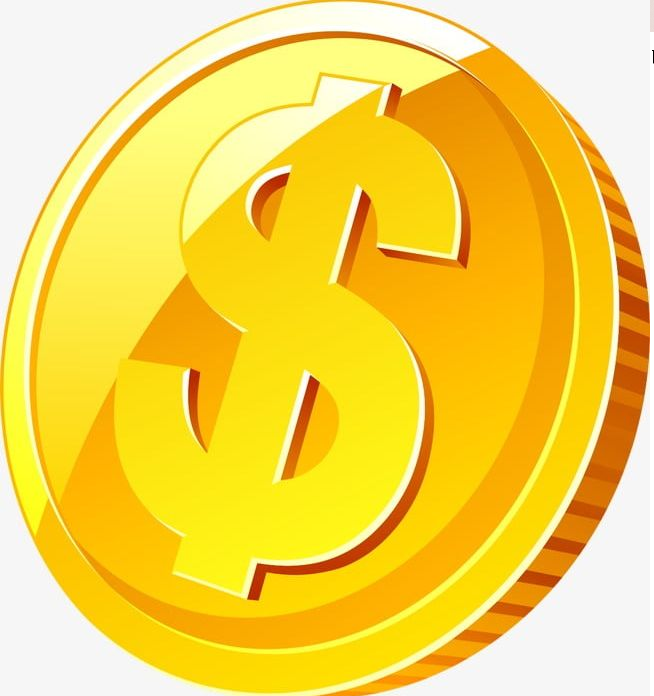 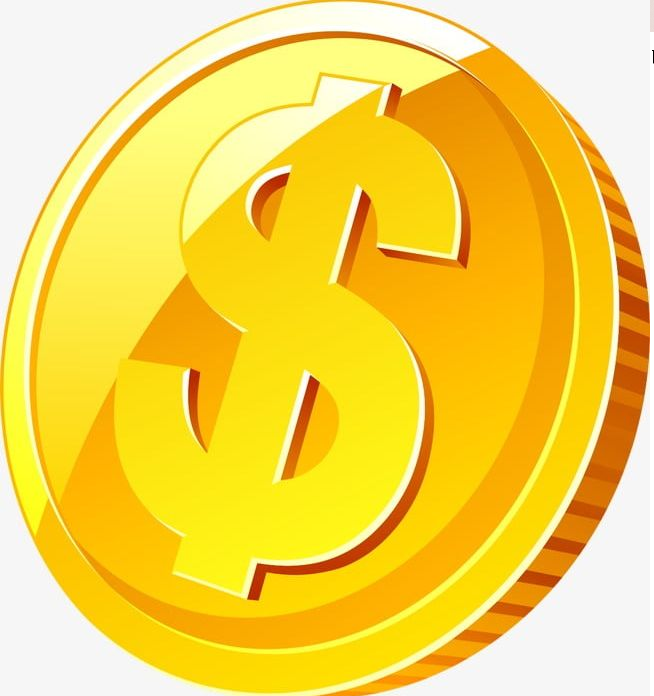 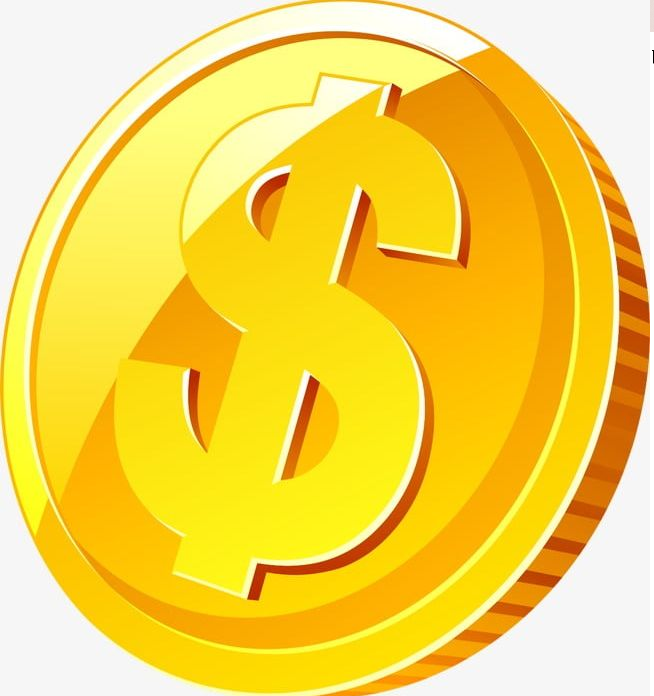 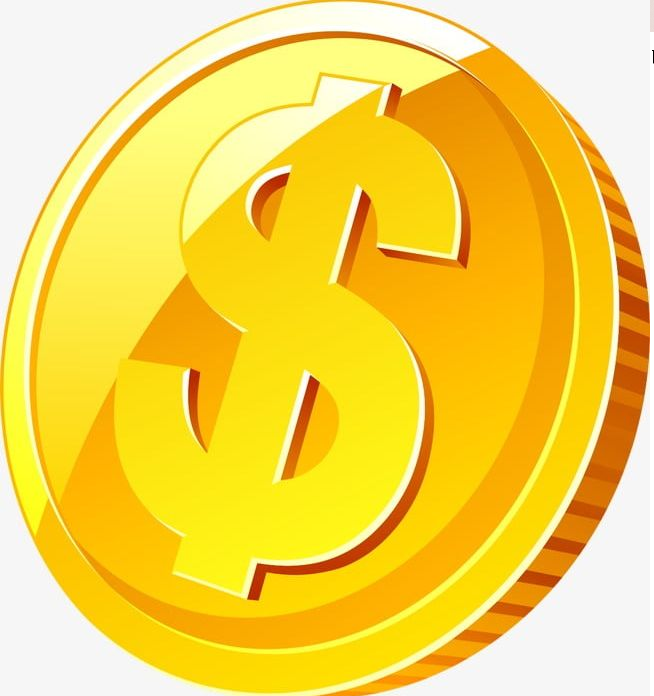 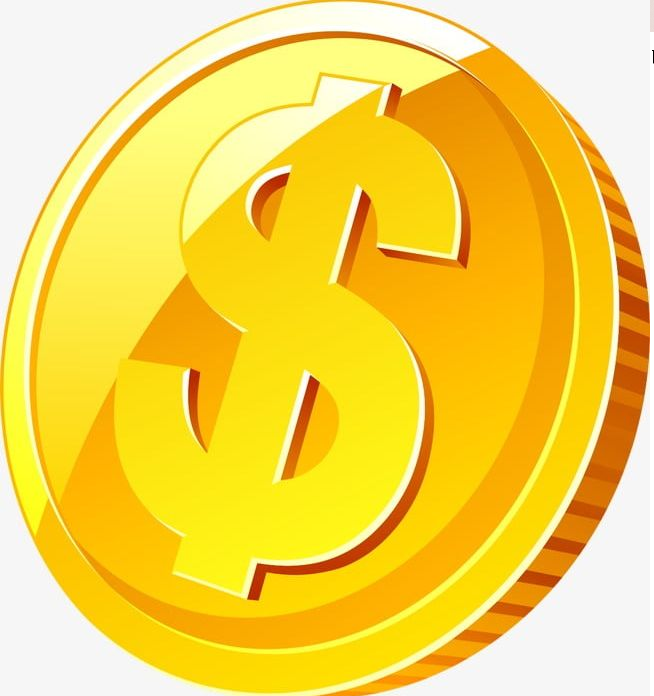 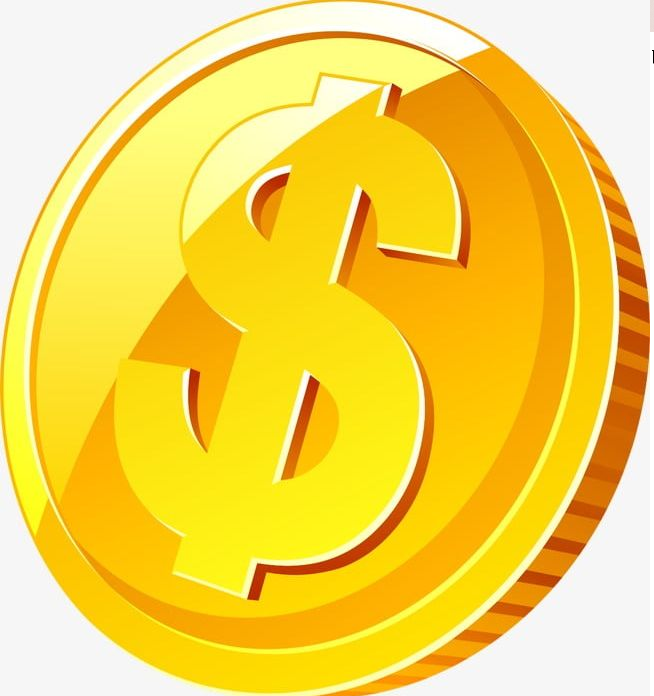 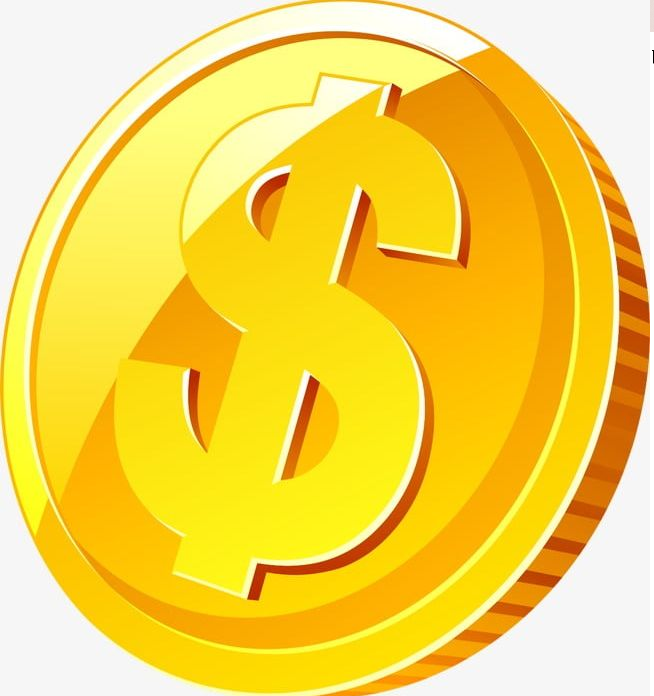 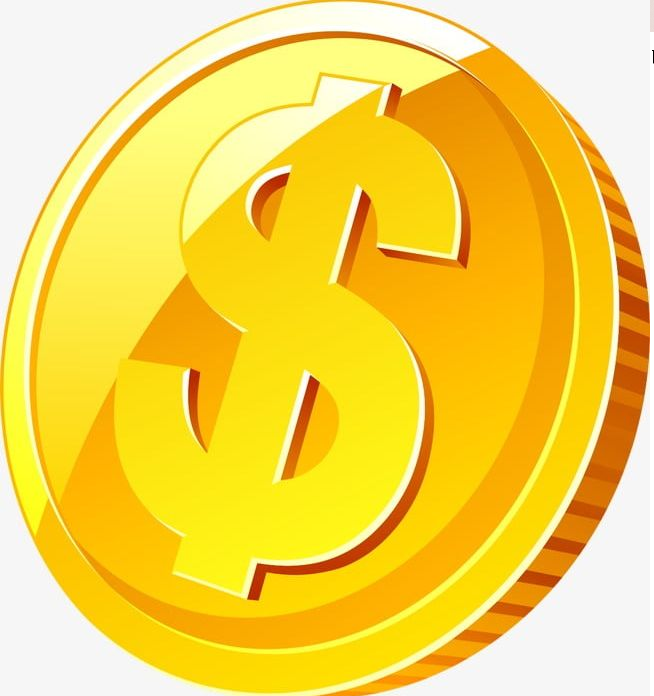 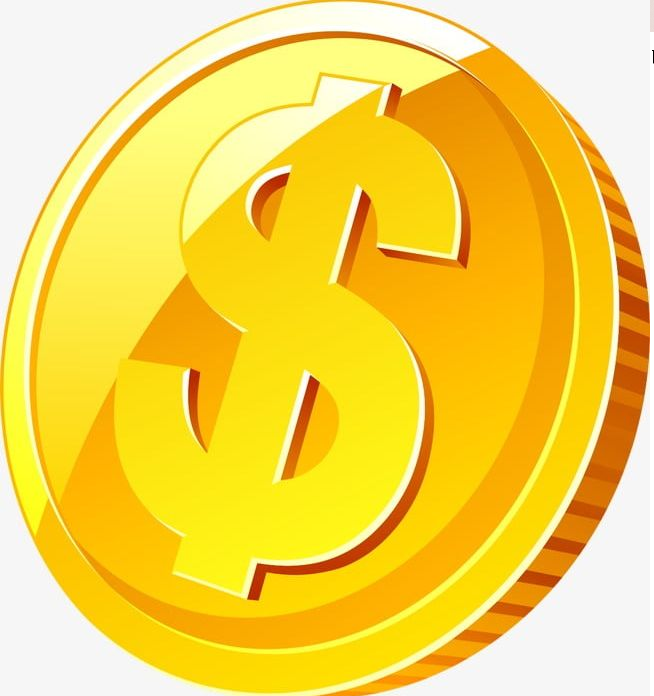 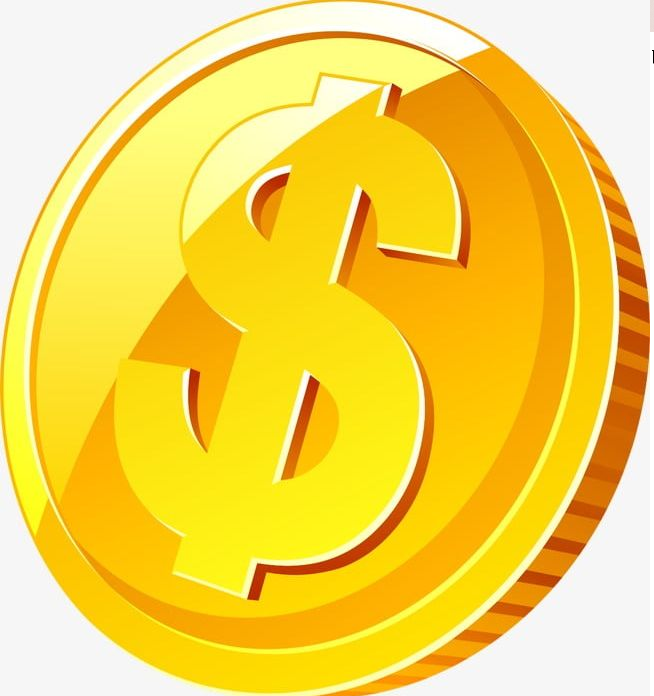 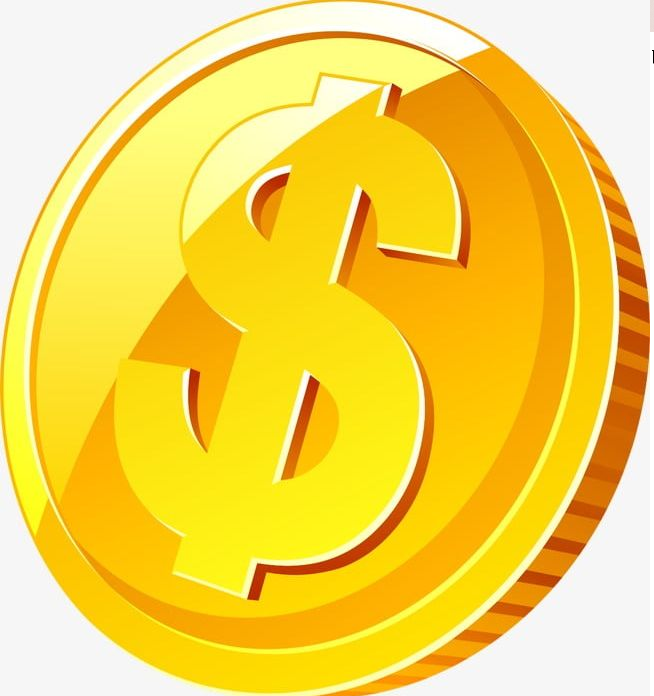 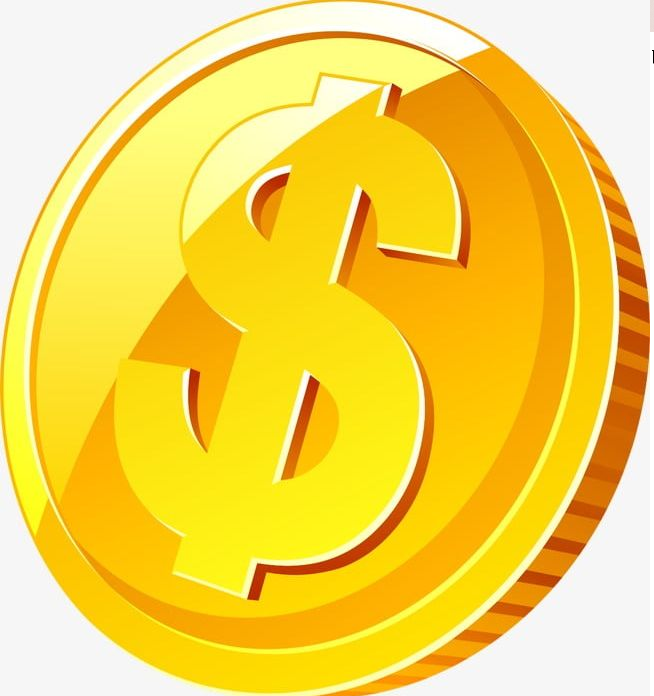 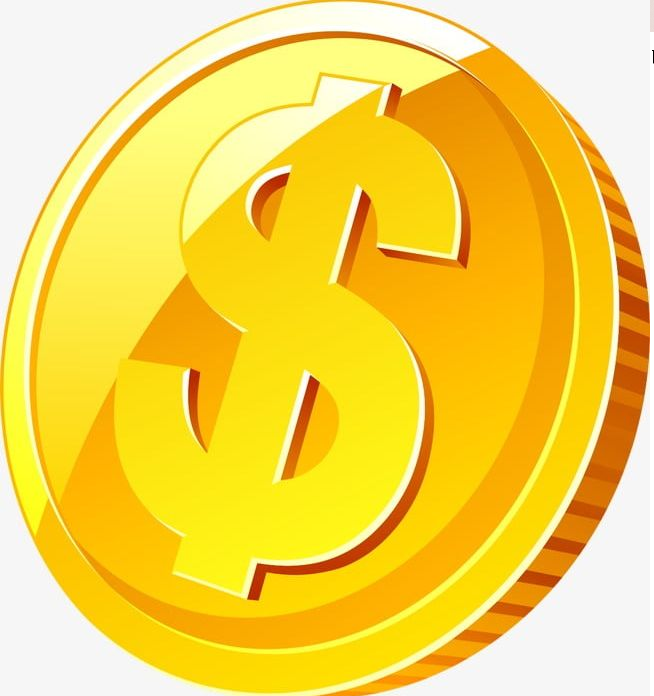 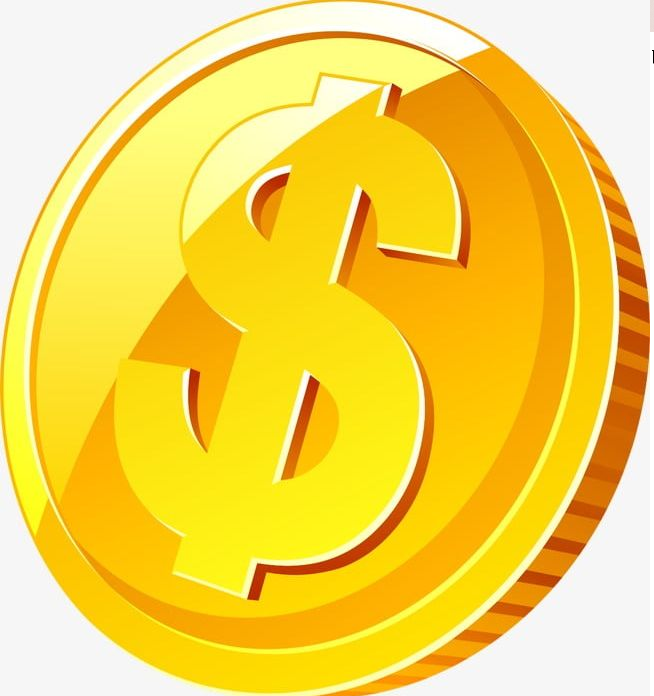 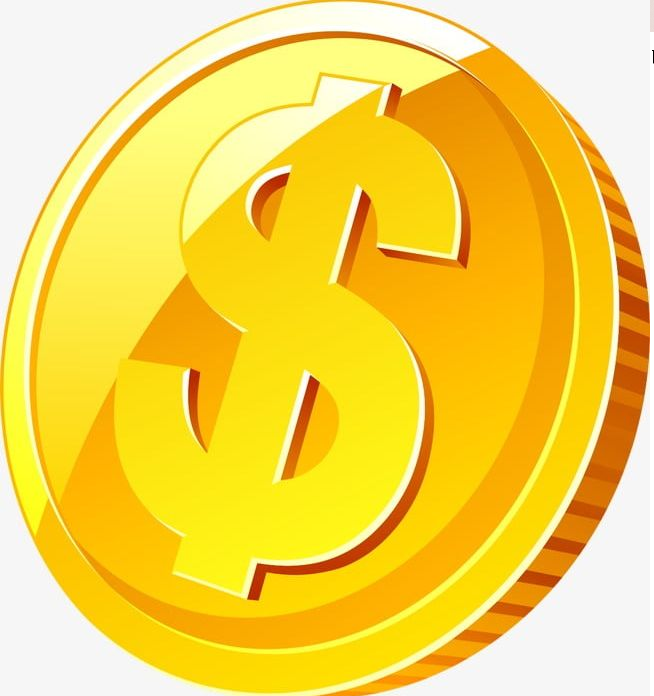 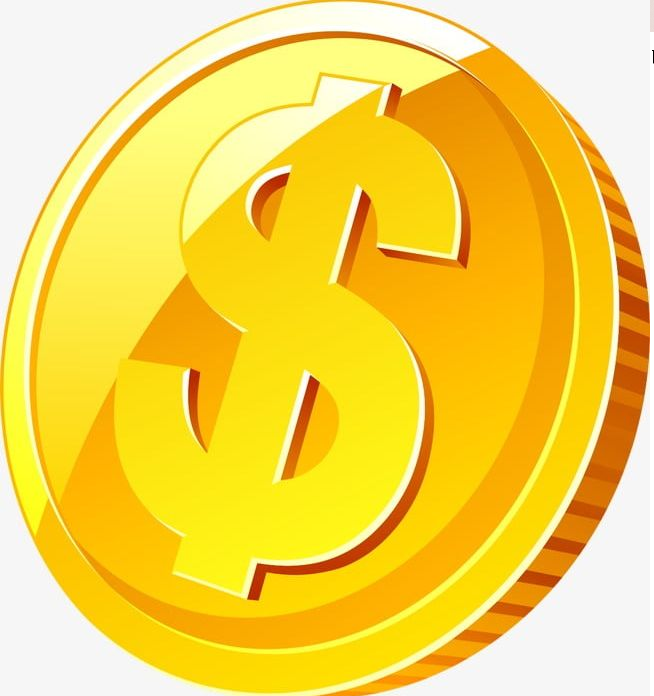 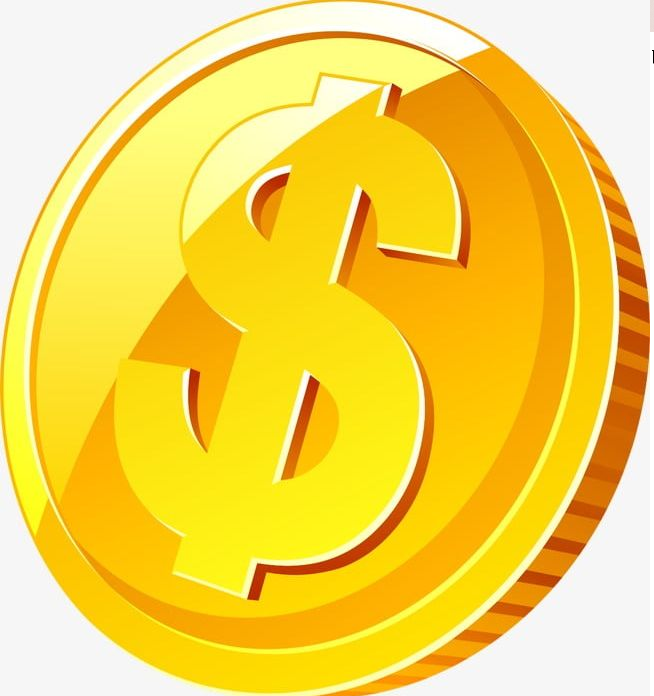 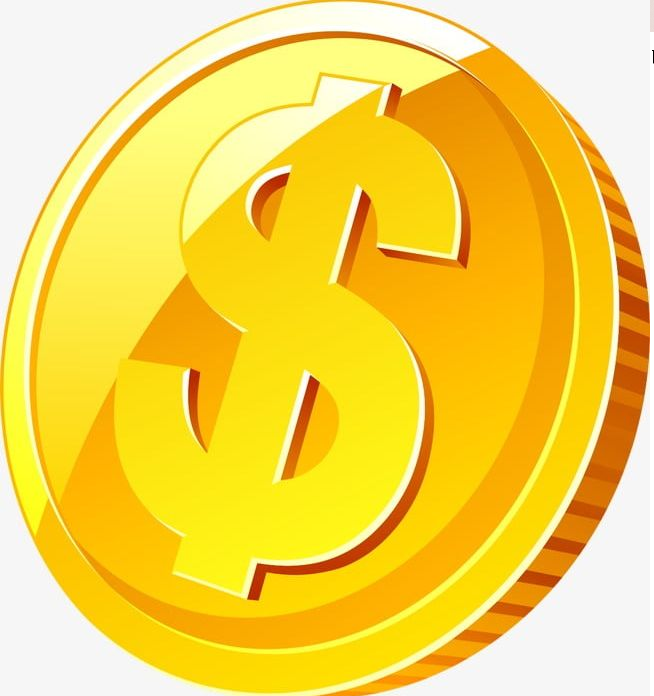 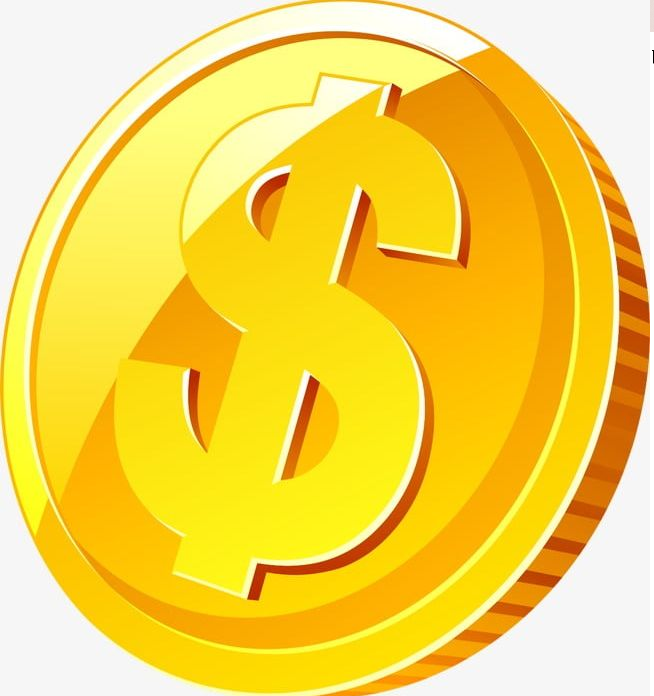 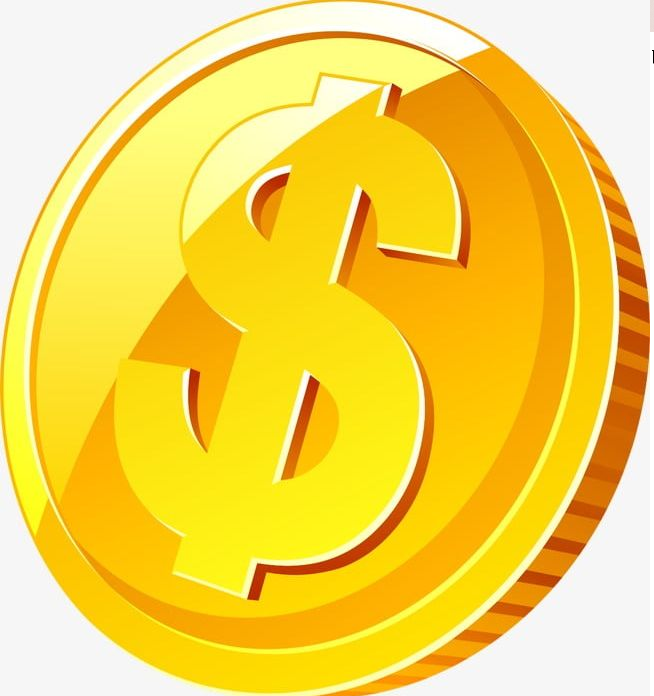 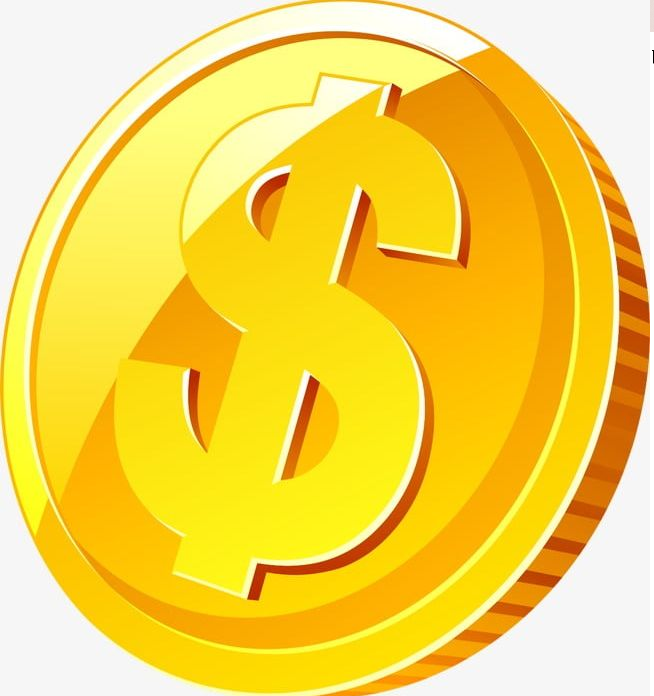 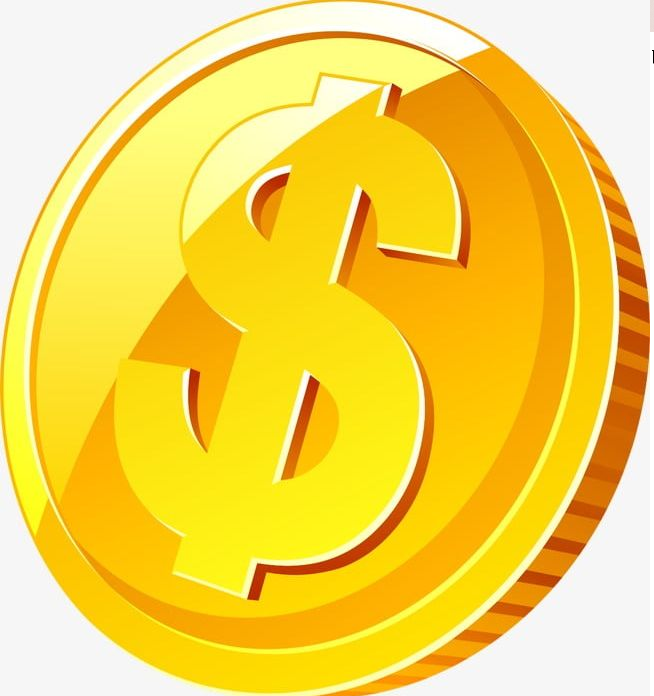 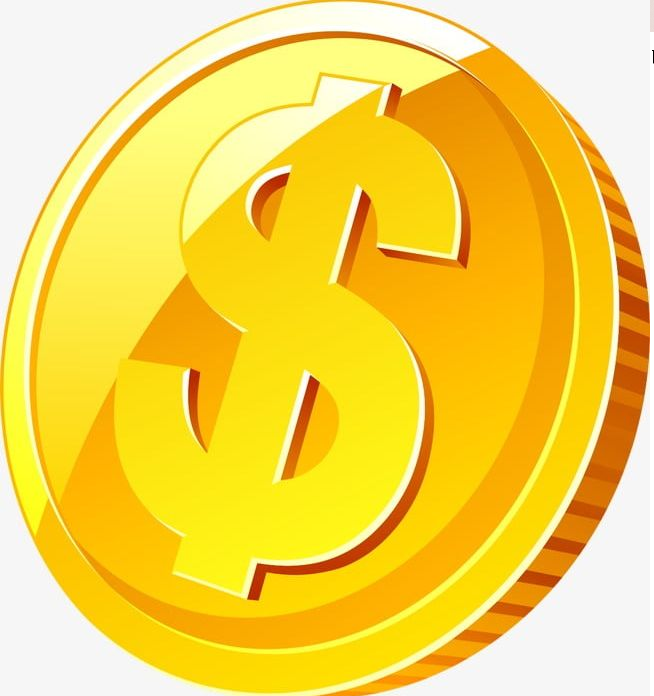 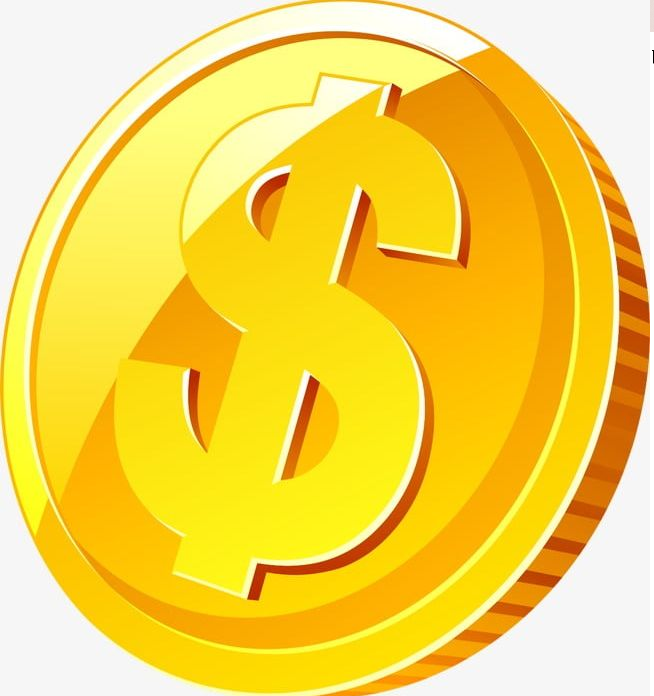 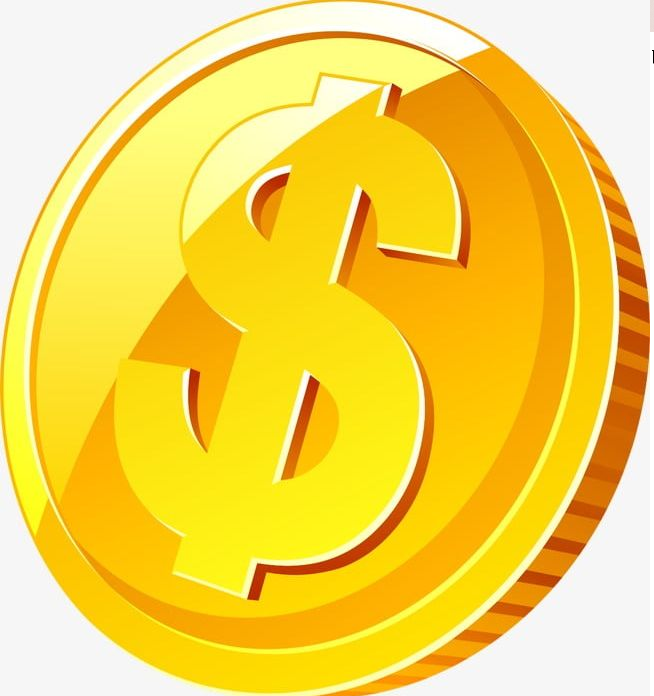 [Speaker Notes: Click the piggy bank to show questions.
Click team names to give pupils the number of coins they get for each correct answer.]
Choose the pig!
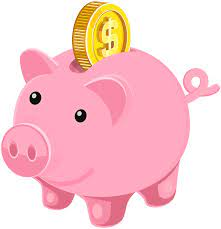 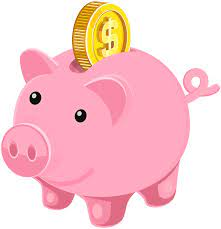 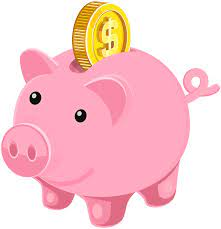 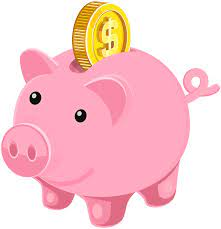 2
3
4
1
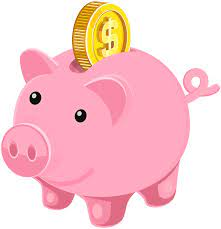 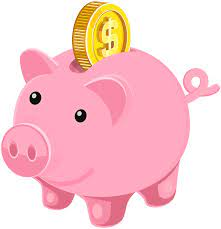 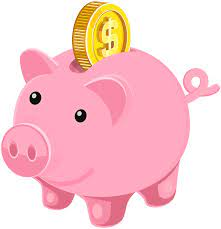 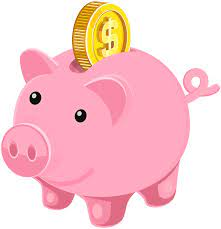 6
7
8
5
What are these animals?
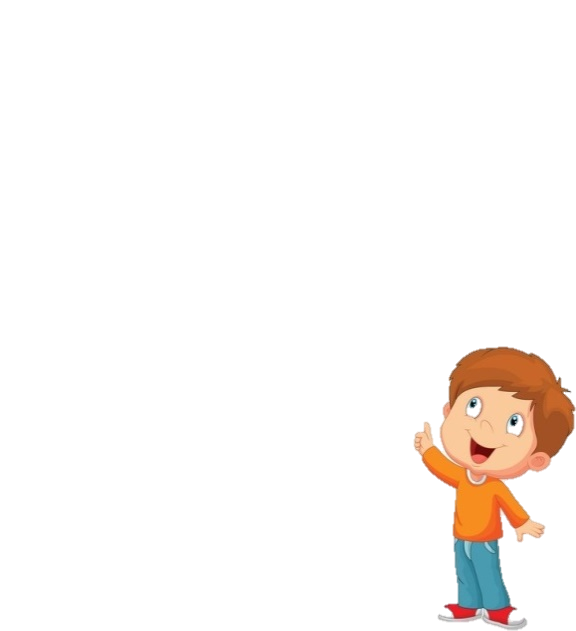 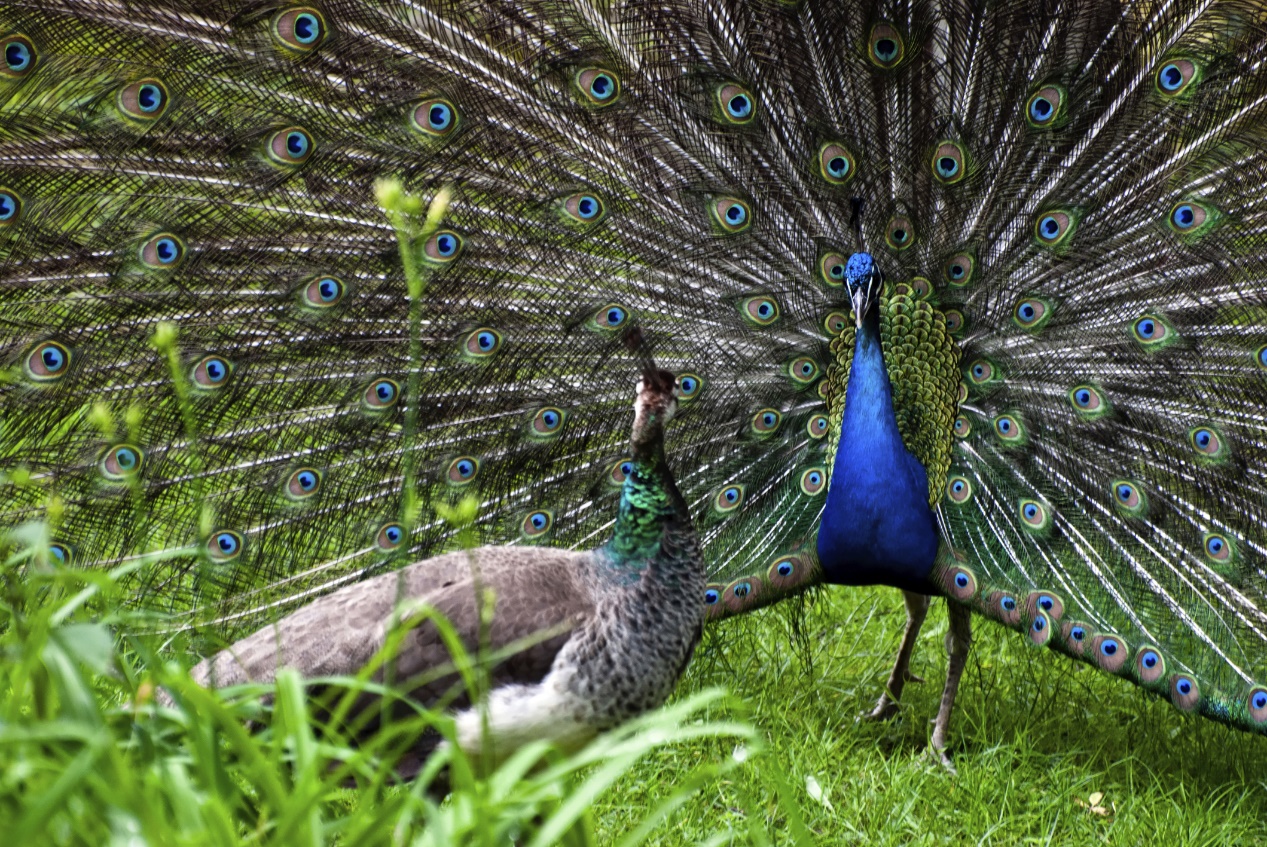 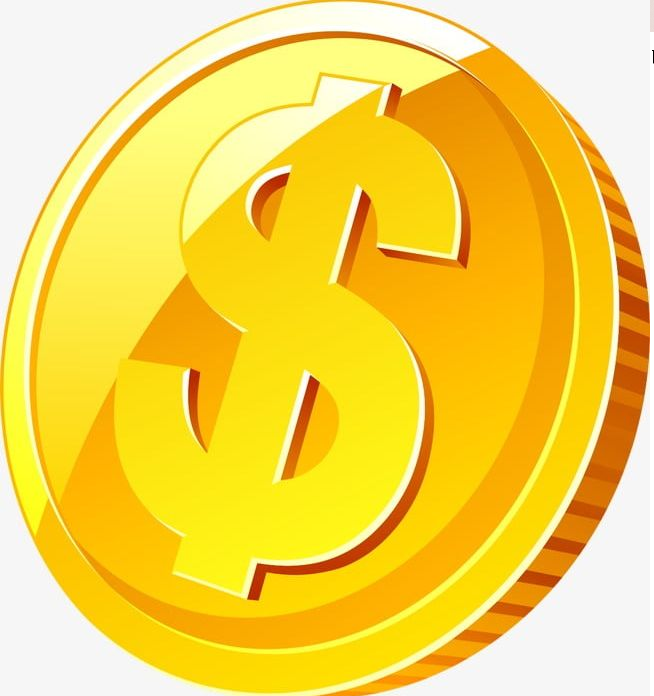 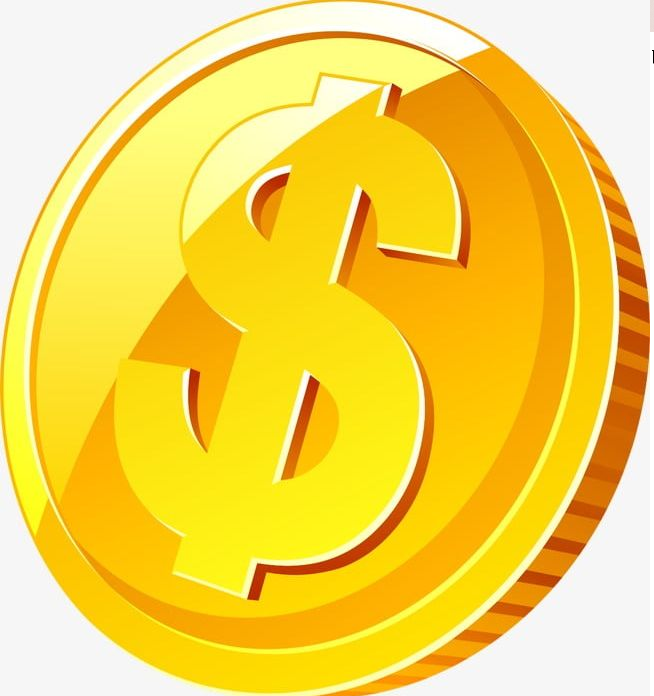 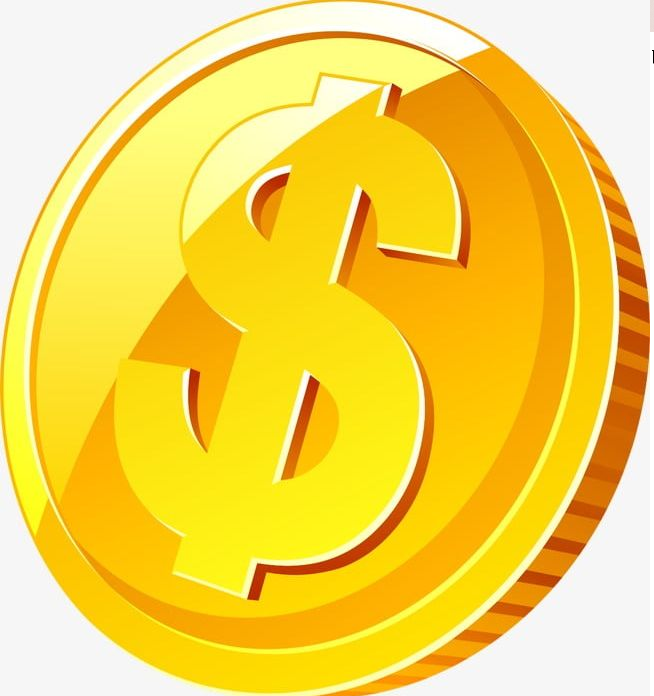 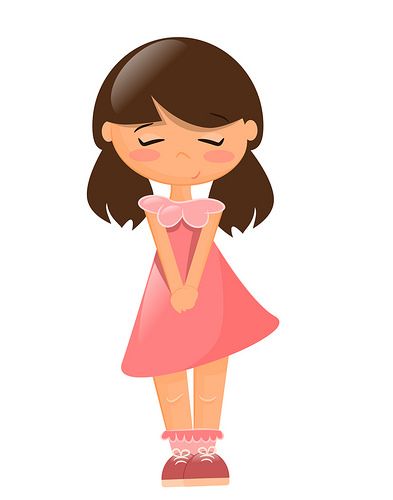 They’re peacocks.
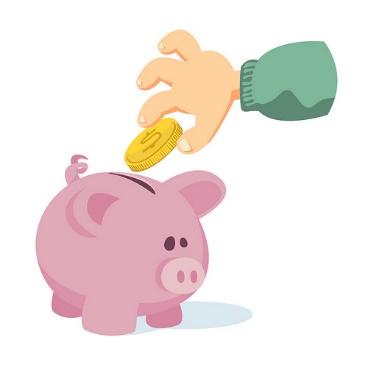 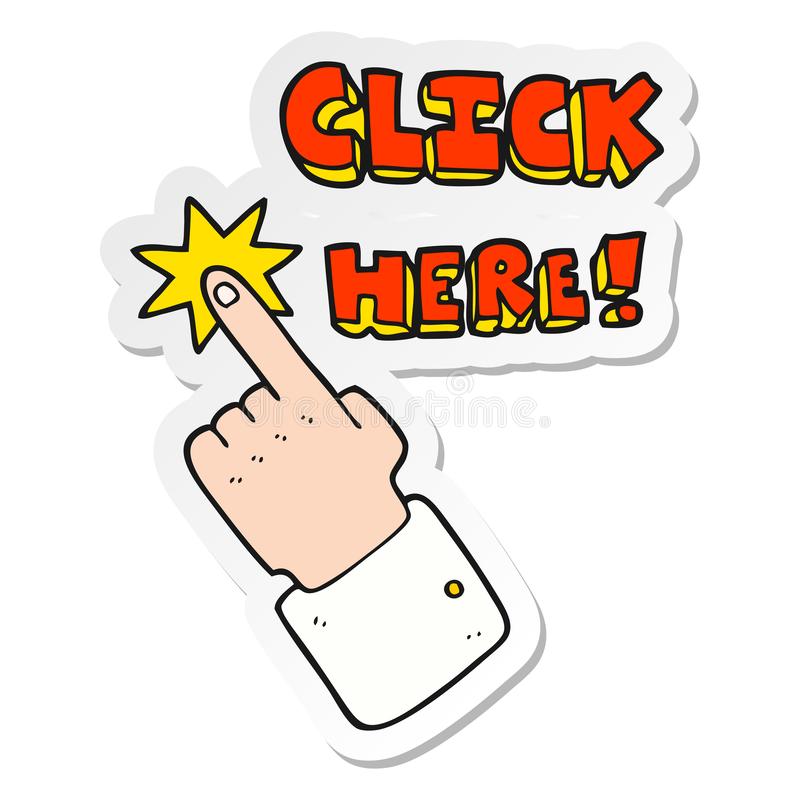 [Speaker Notes: Click once to show the question, twice to show the answer.
Click one last time to show the number of coins they’ll get if the answer is correct.
Click the piggy bank to get back to the menu]
Why do you like peacocks?
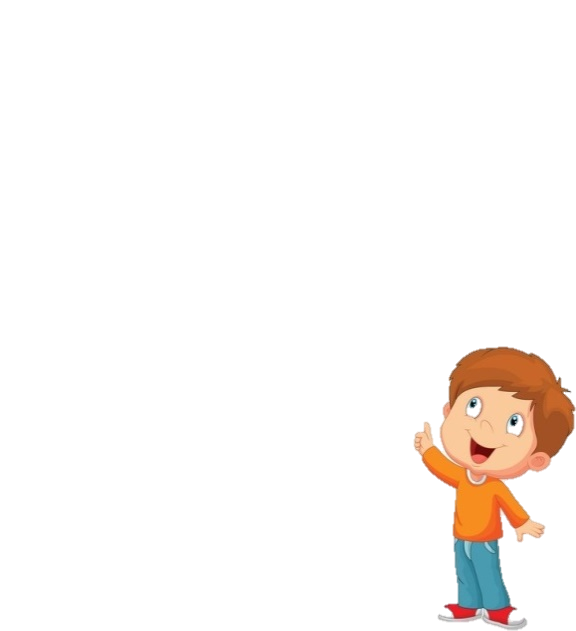 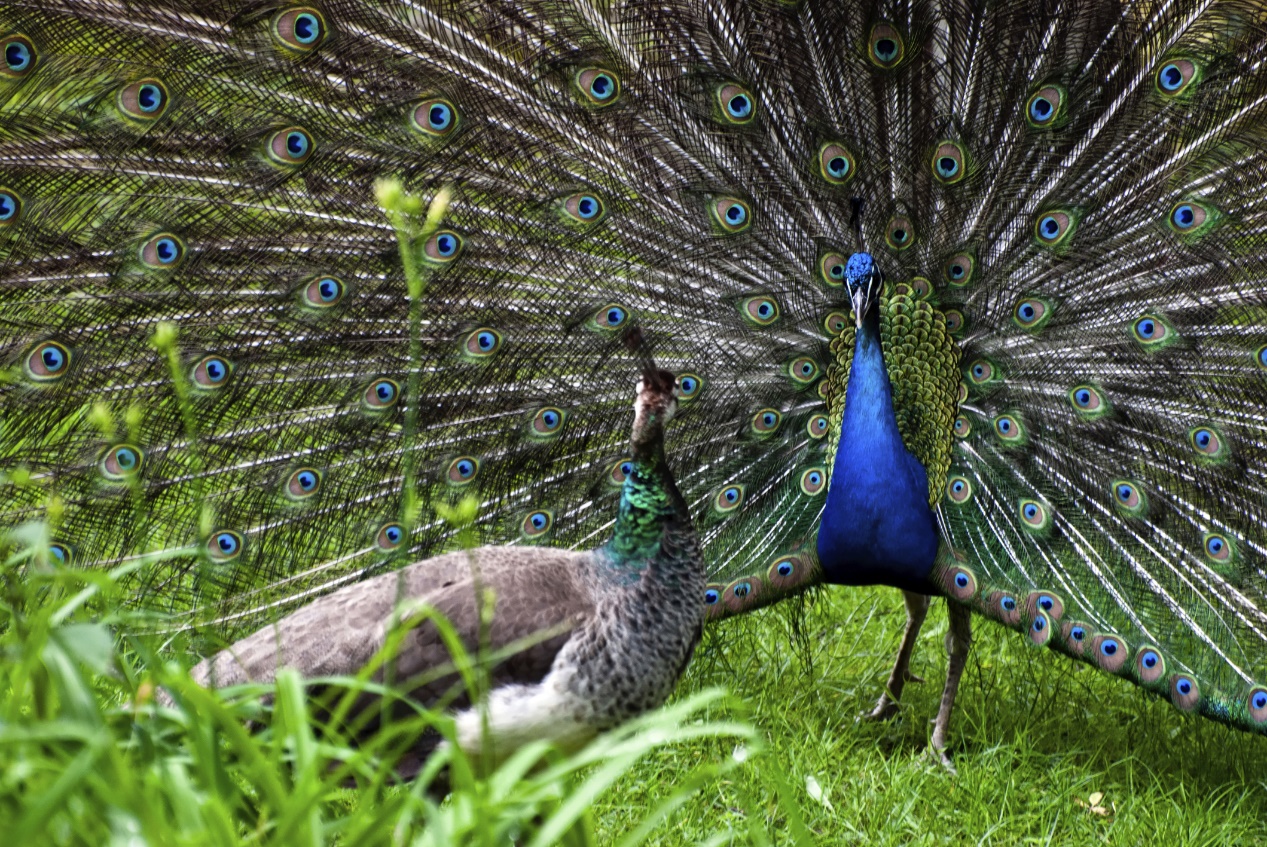 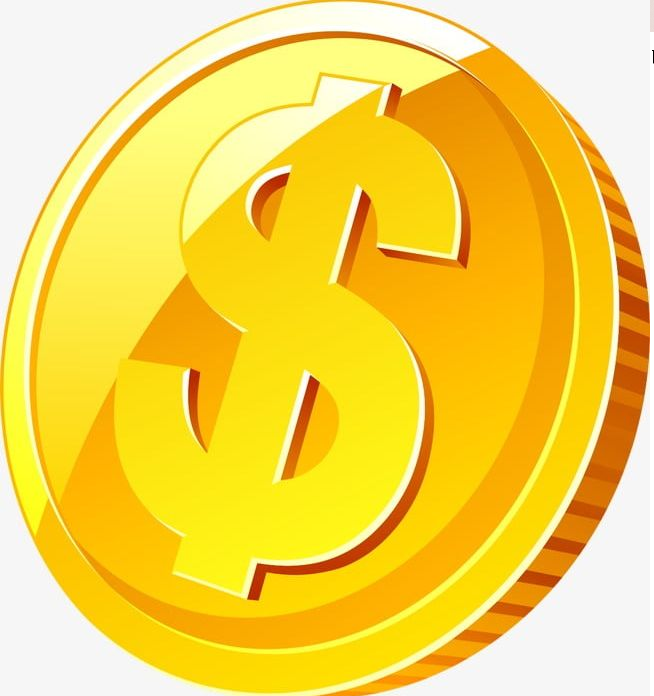 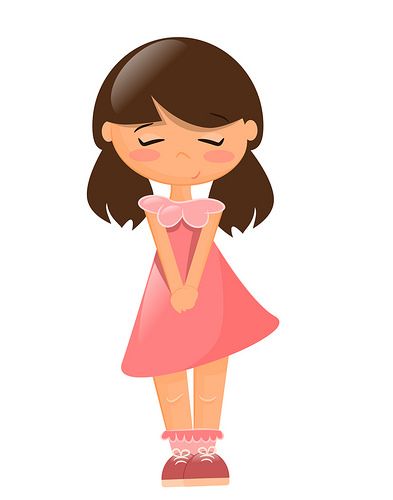 Because they dance beautifully.
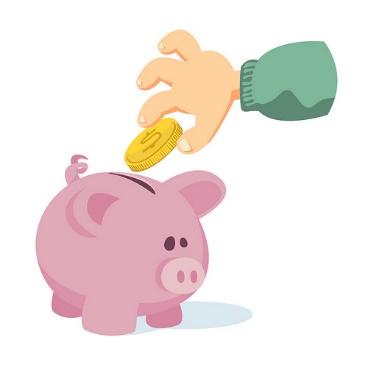 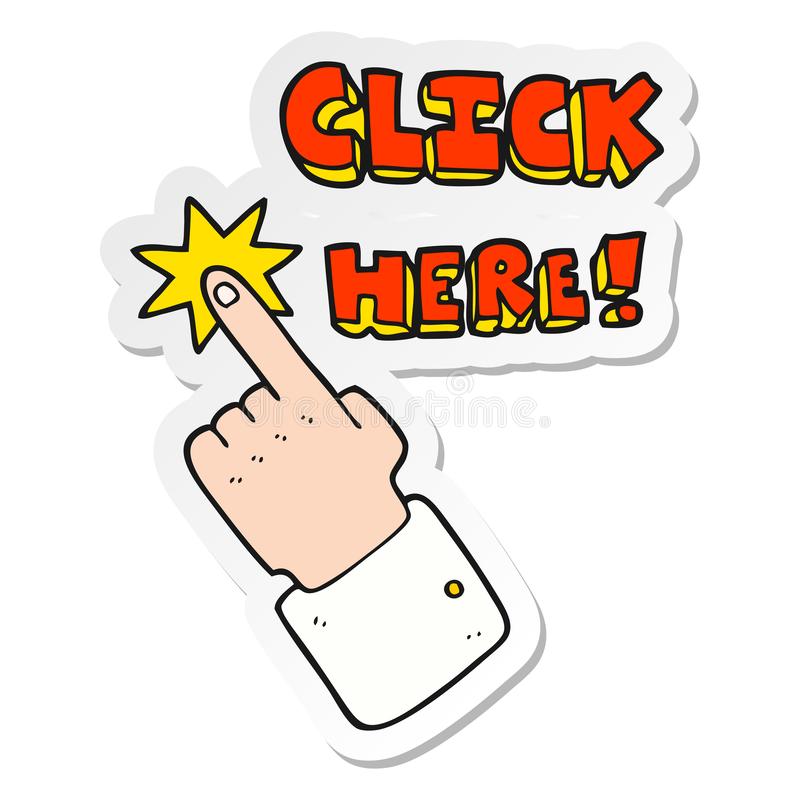 [Speaker Notes: Click once to show the question, twice to show the answer.
Click one last time to show the number of coins they’ll get if the answer is correct.
Click the piggy bank to get back to the menu]
What are these animals?
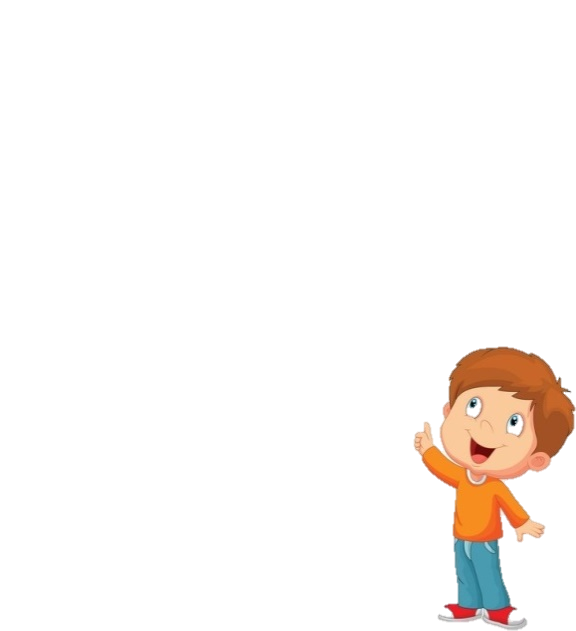 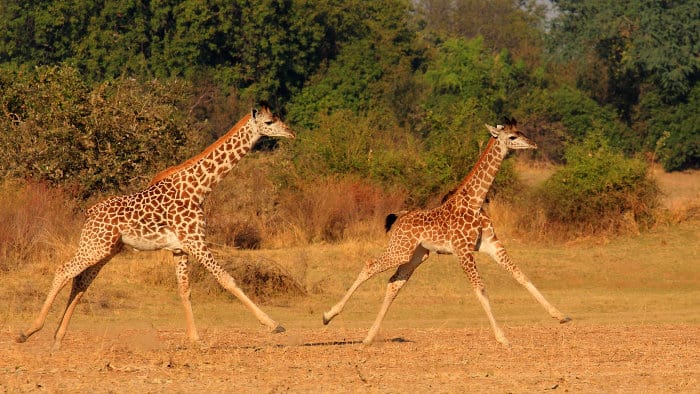 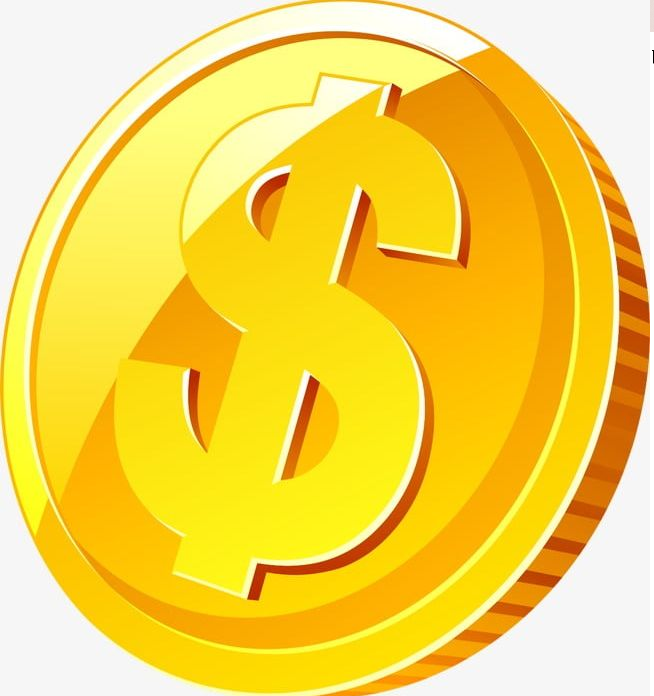 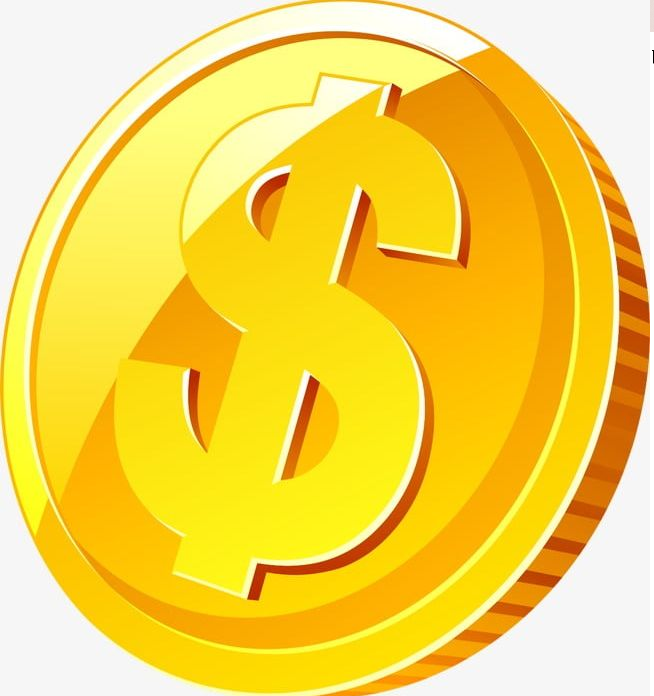 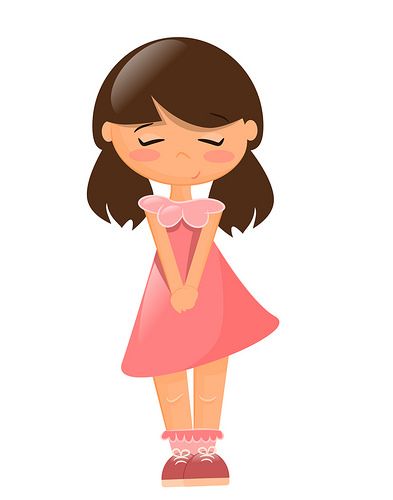 They’re giraffes.
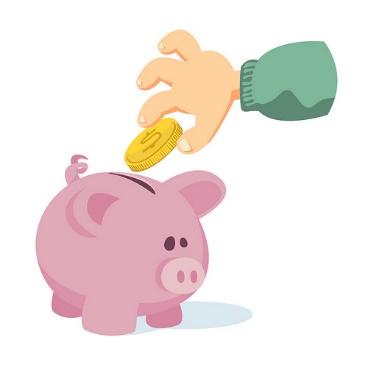 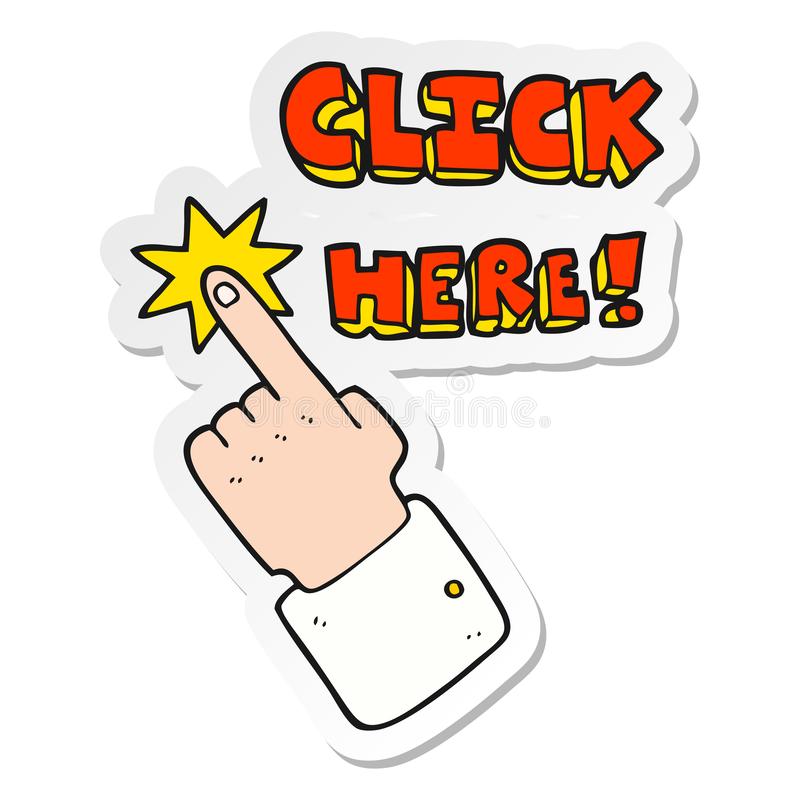 [Speaker Notes: Click once to show the question, twice to show the answer.
Click one last time to show the number of coins they’ll get if the answer is correct.
Click the piggy bank to get back to the menu]
Why do you like giraffes?
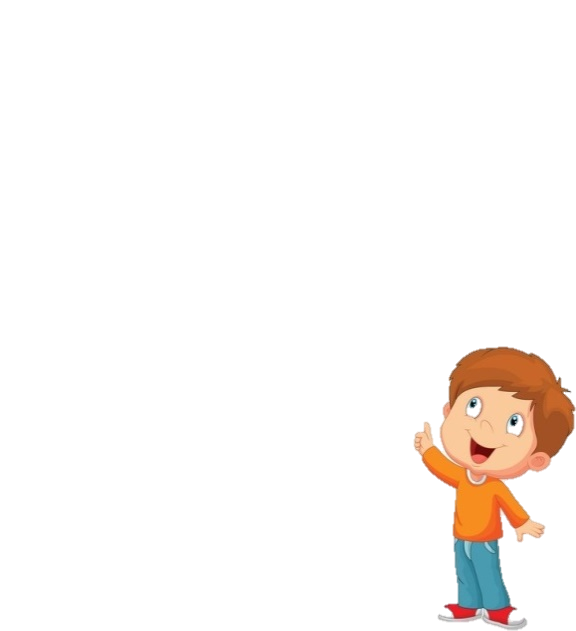 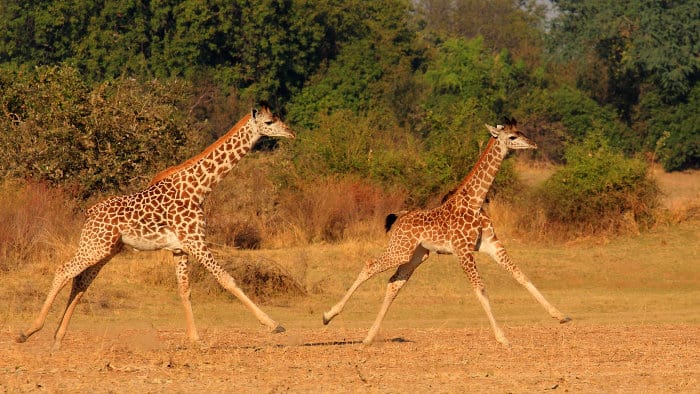 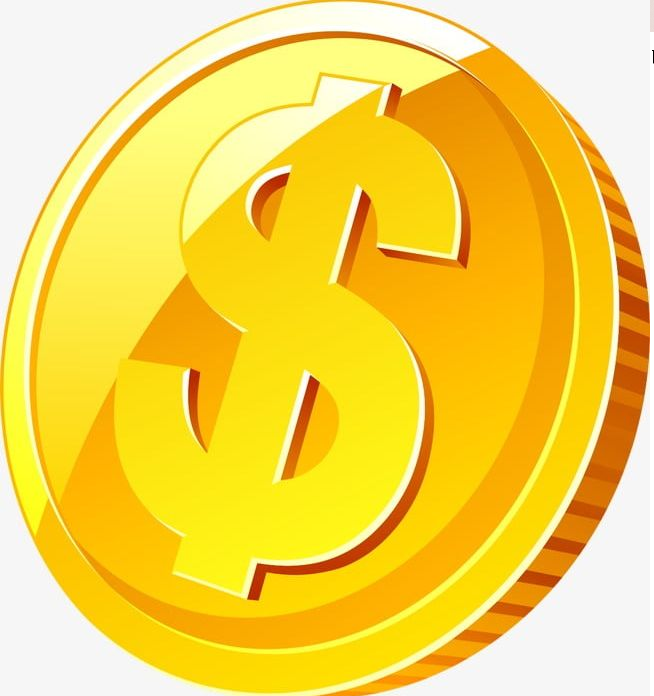 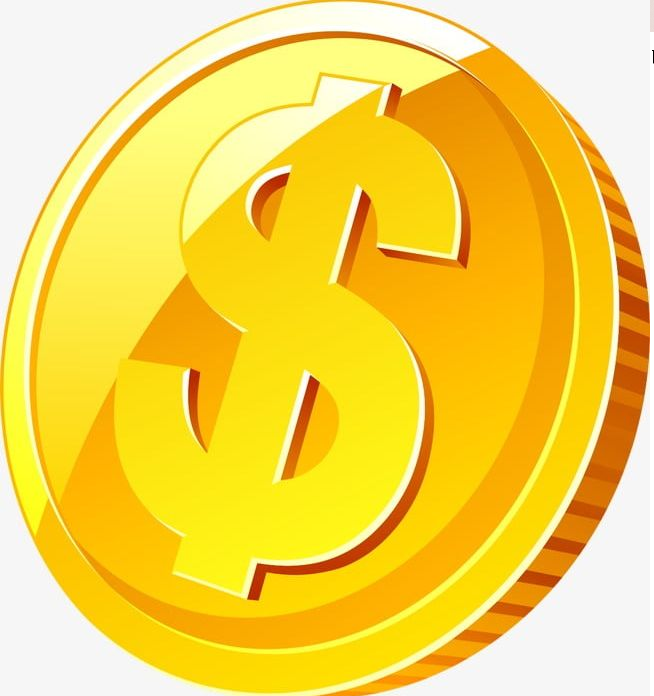 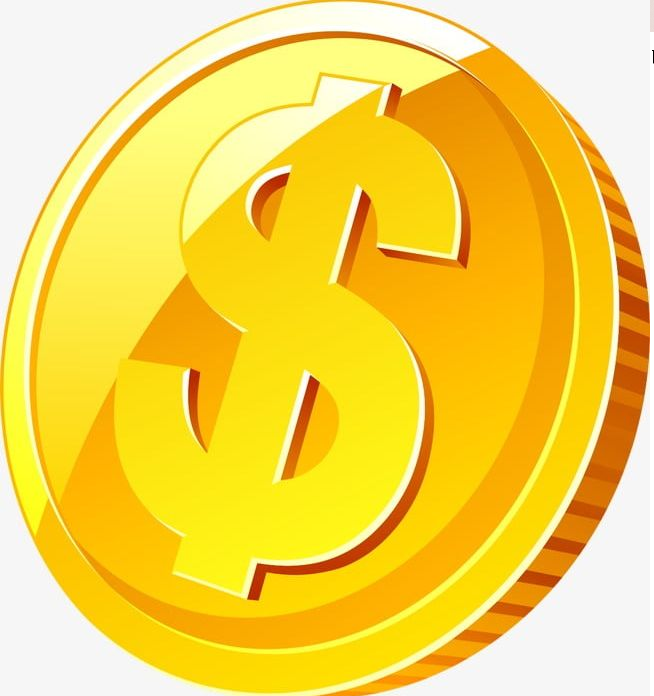 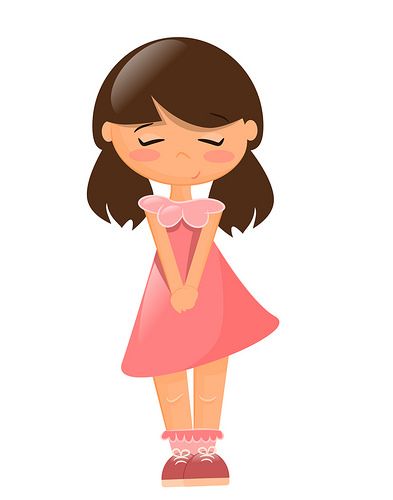 Because they run quickly.
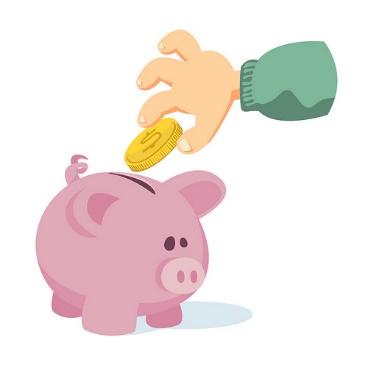 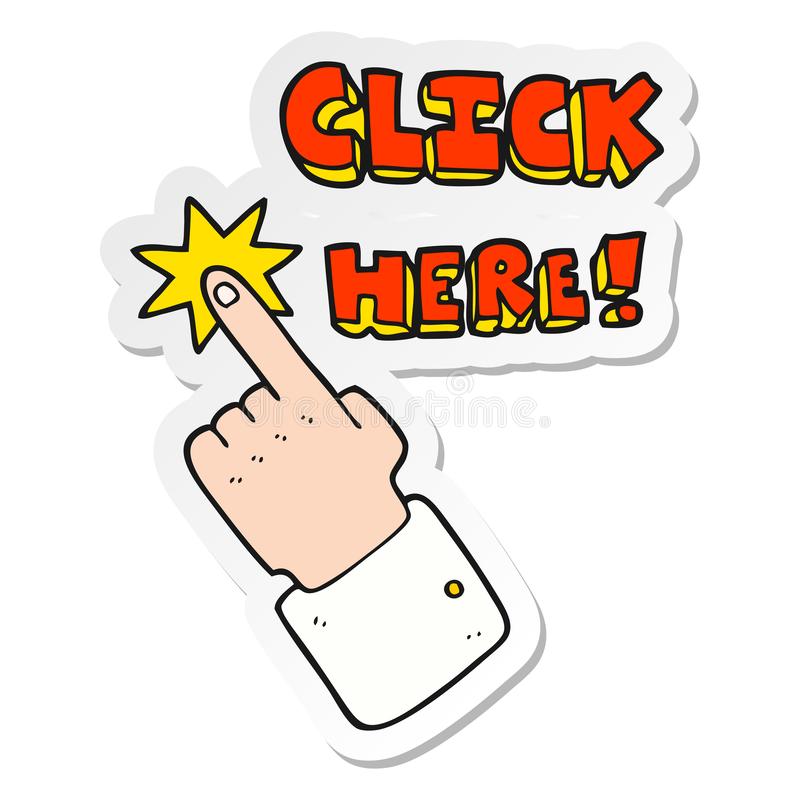 [Speaker Notes: Click once to show the question, twice to show the answer.
Click one last time to show the number of coins they’ll get if the answer is correct.
Click the piggy bank to get back to the menu]
What are these animals?
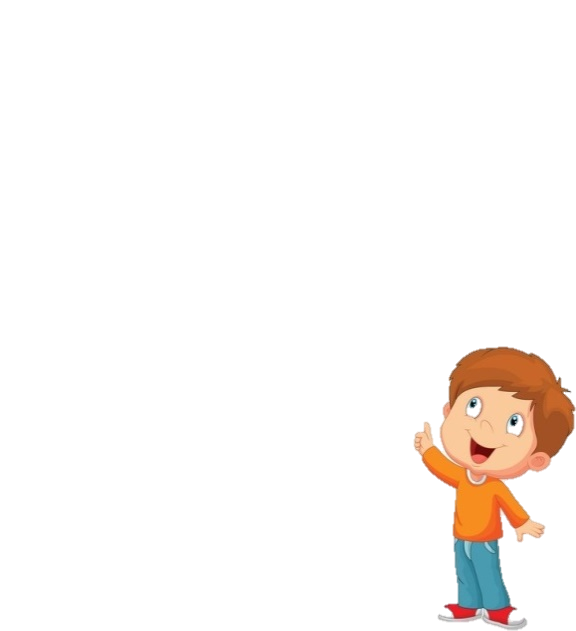 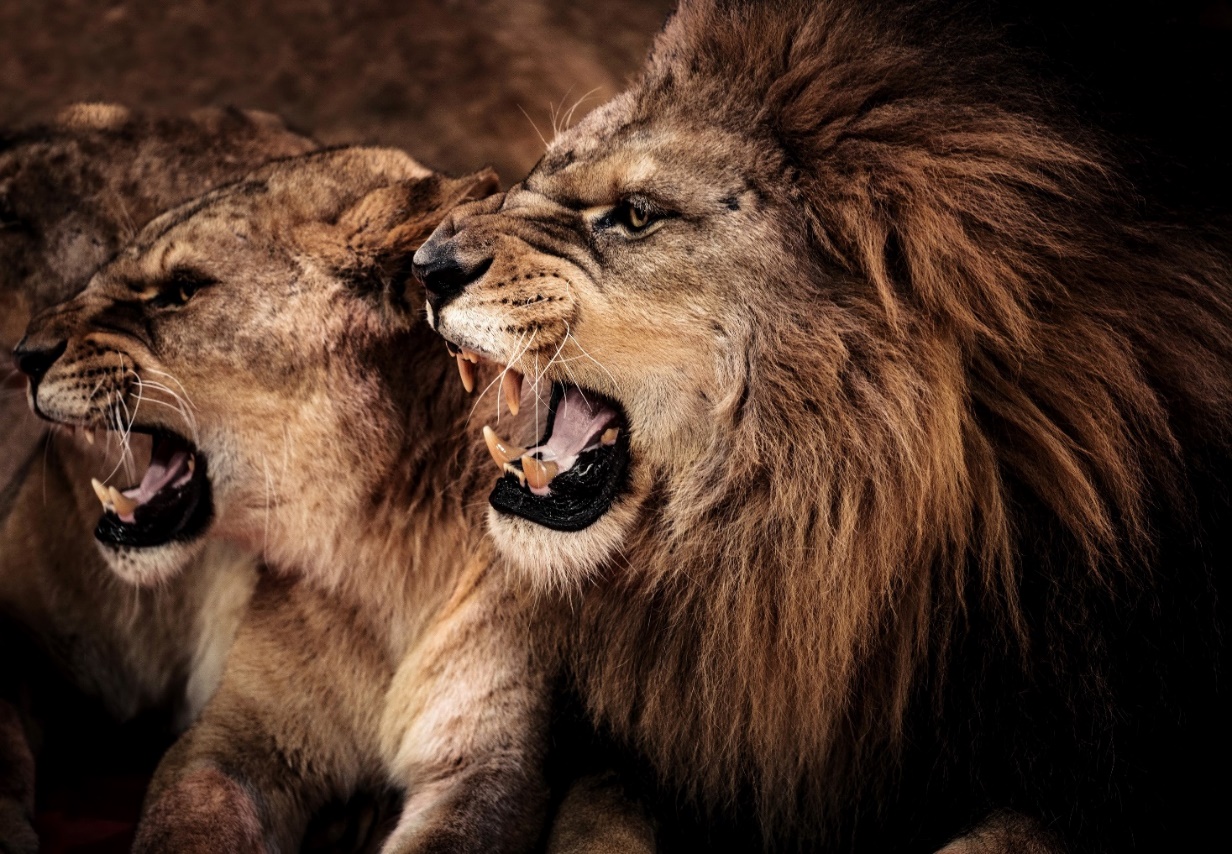 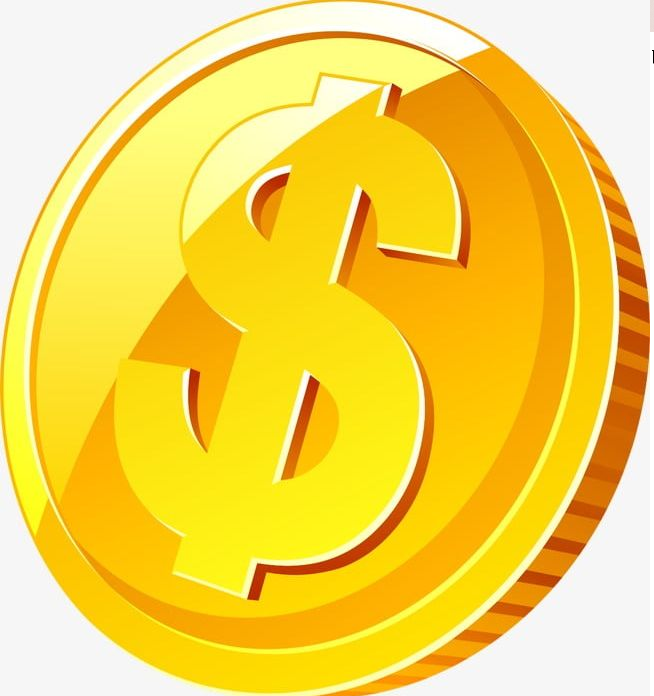 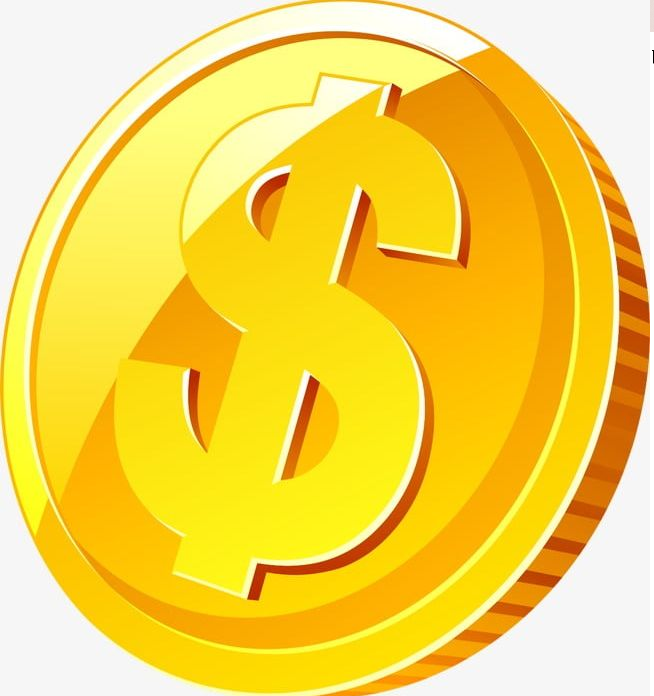 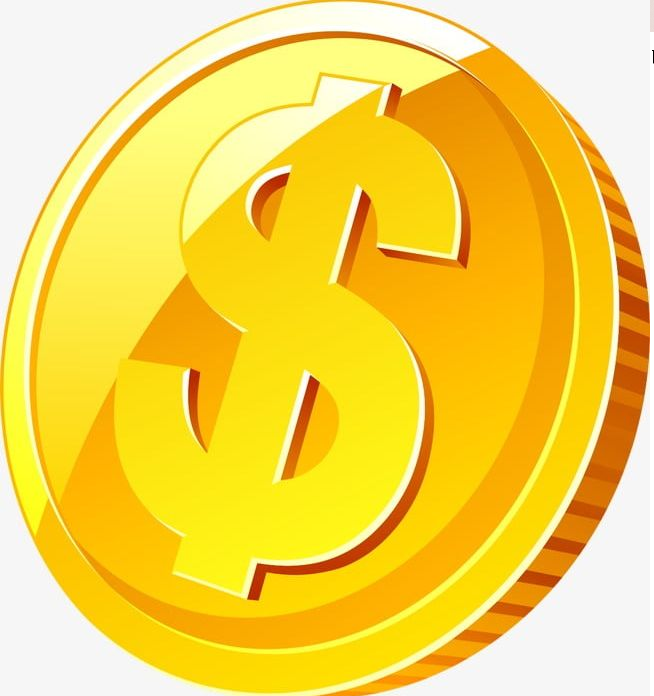 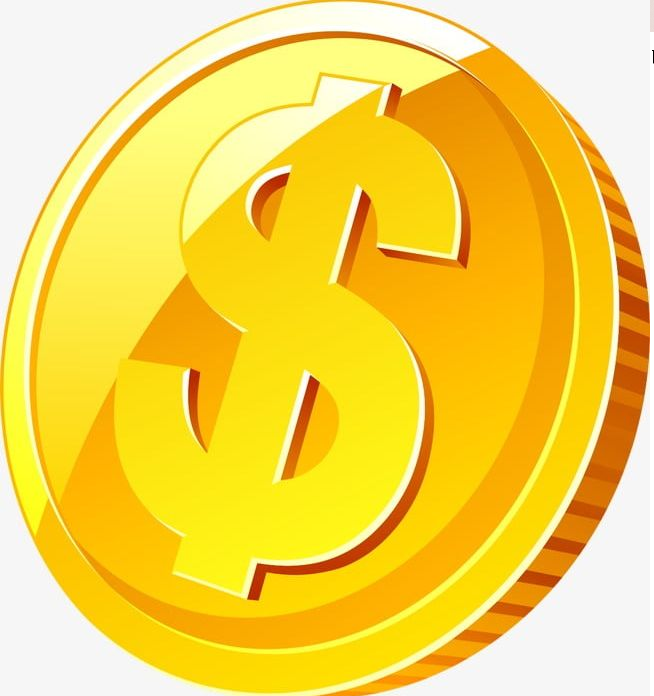 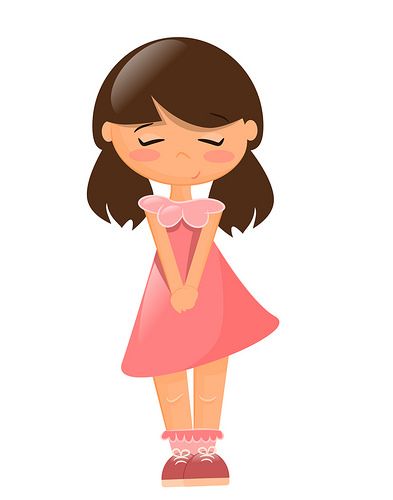 They’re lions.
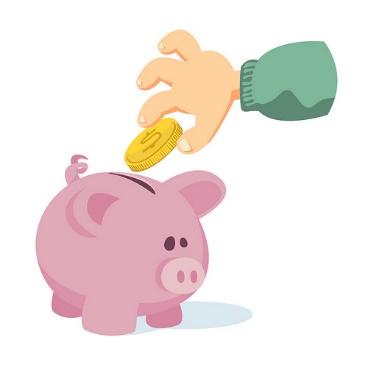 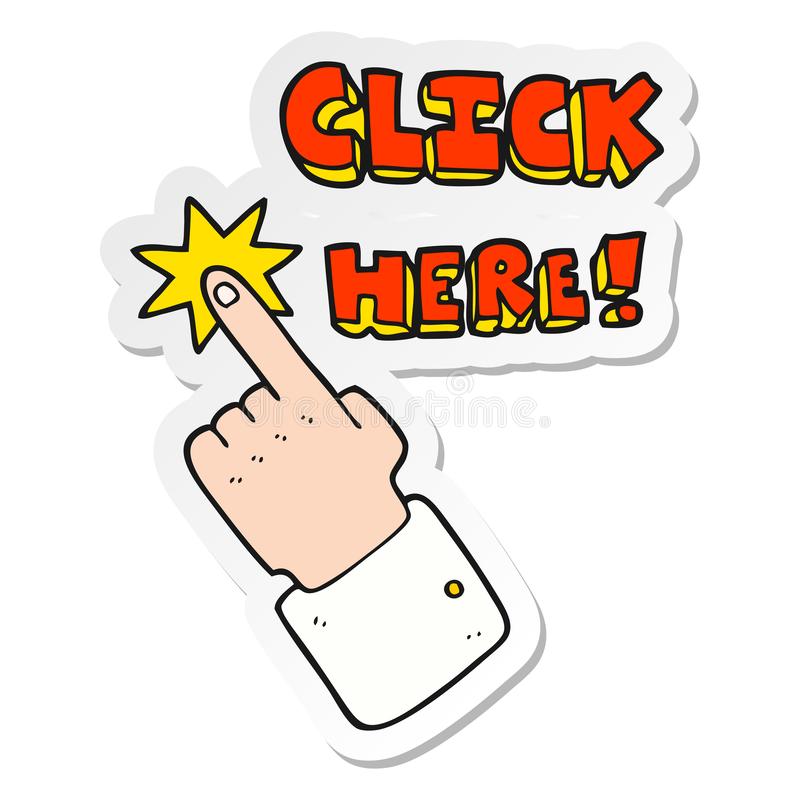 [Speaker Notes: Click once to show the question, twice to show the answer.
Click one last time to show the number of coins they’ll get if the answer is correct.
Click the piggy bank to get back to the menu]
Why do you like lions?
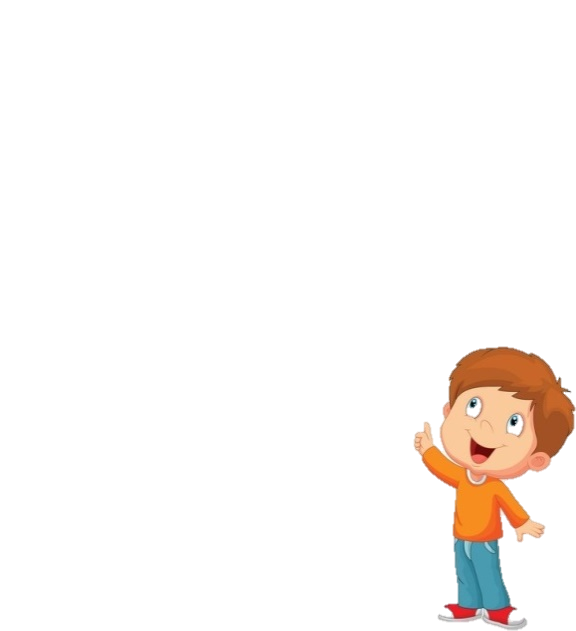 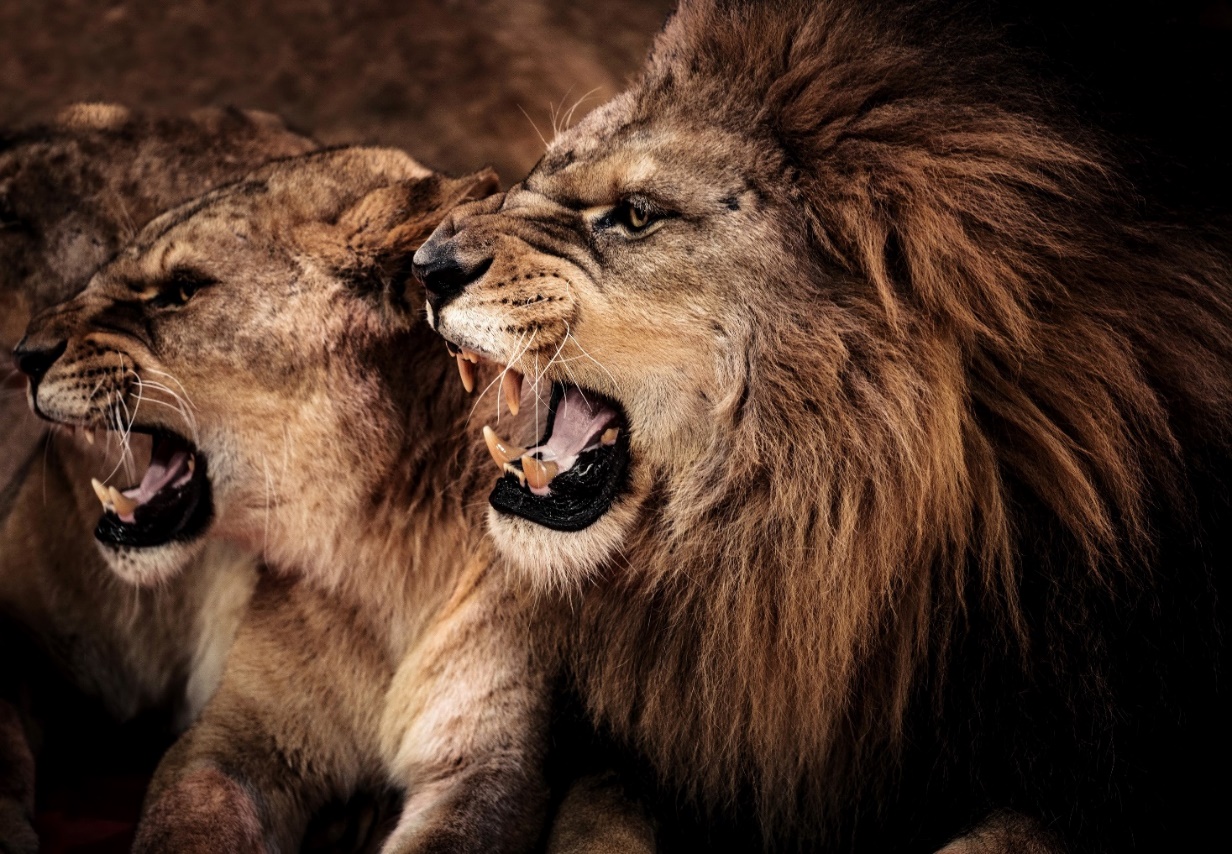 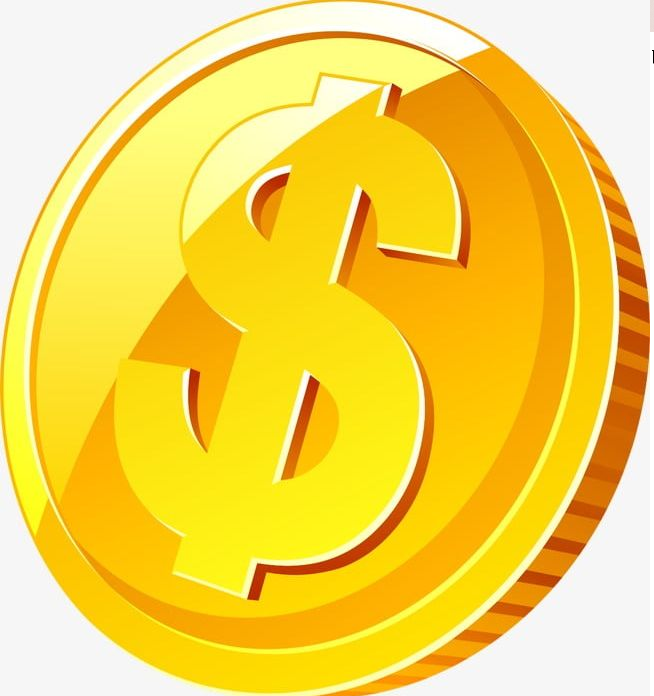 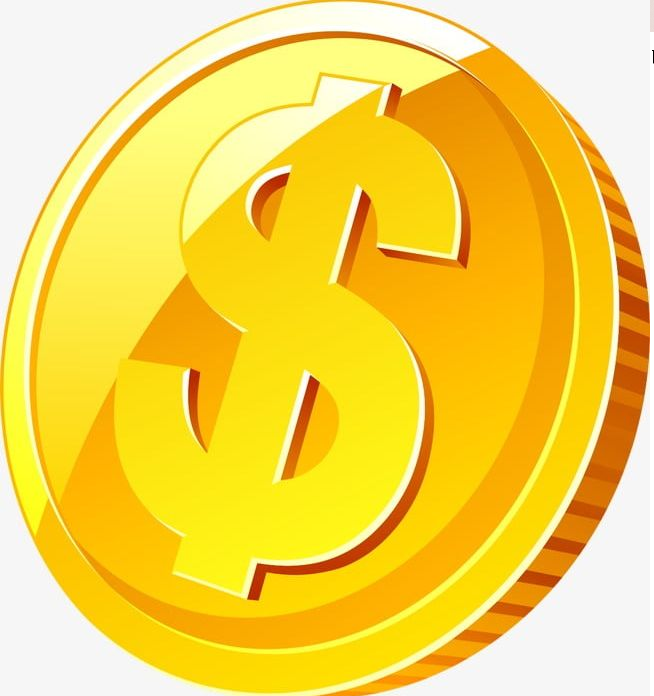 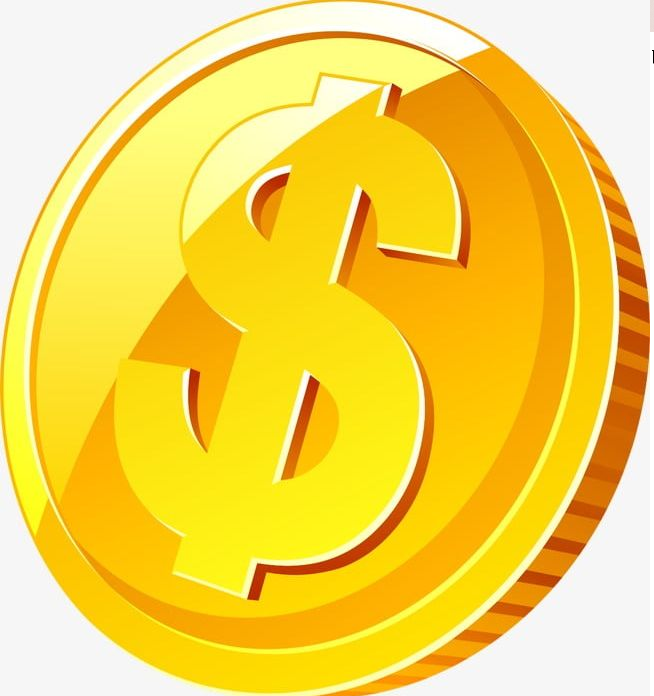 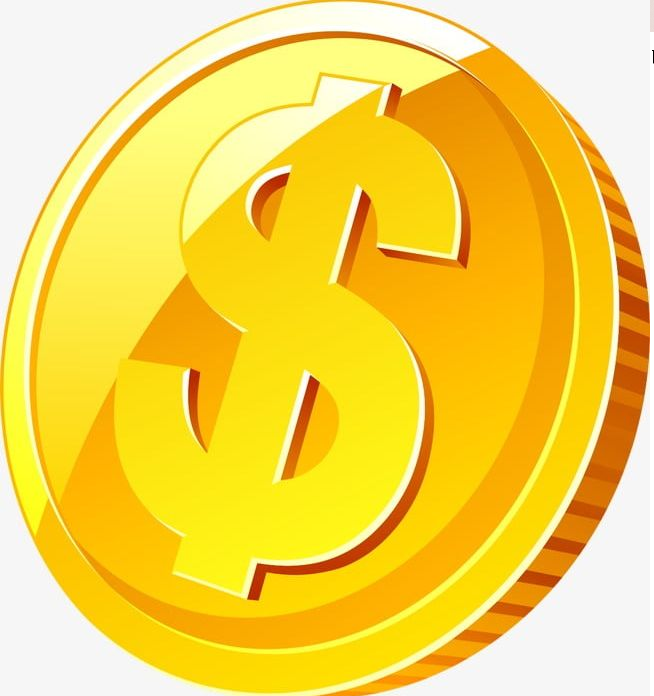 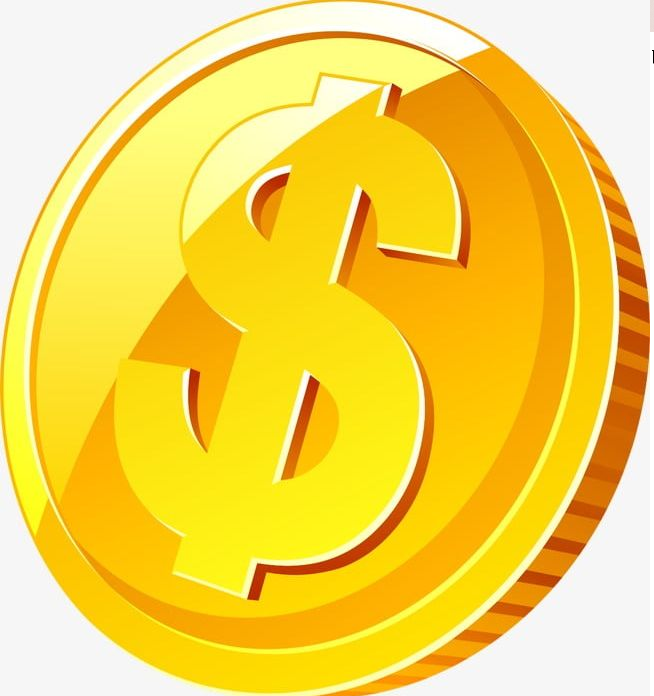 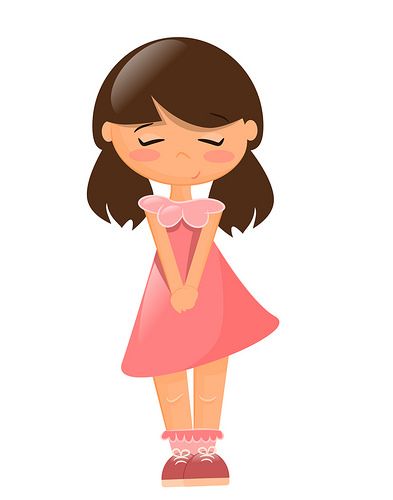 Because they roar loudly.
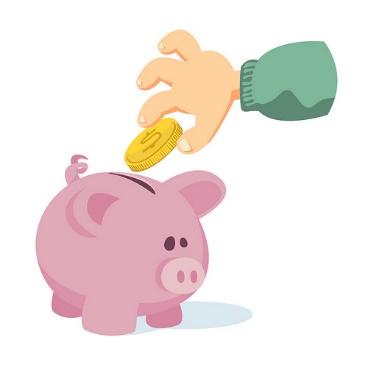 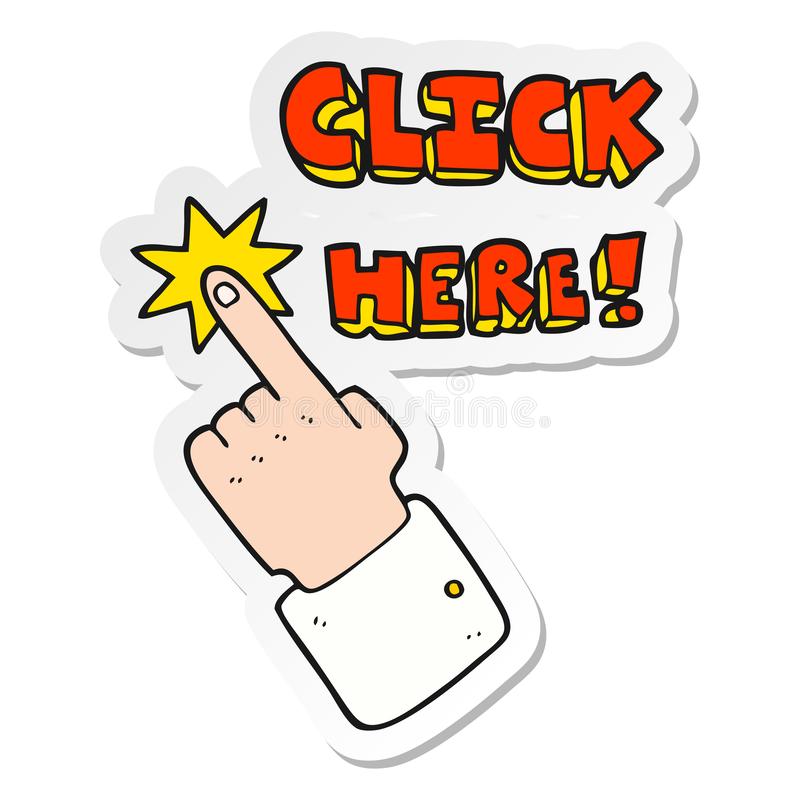 [Speaker Notes: Click once to show the question, twice to show the answer.
Click one last time to show the number of coins they’ll get if the answer is correct.
Click the piggy bank to get back to the menu]
What are these animals?
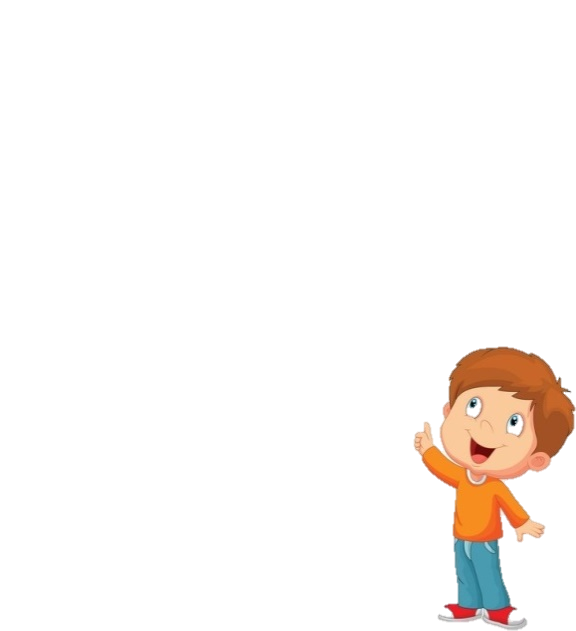 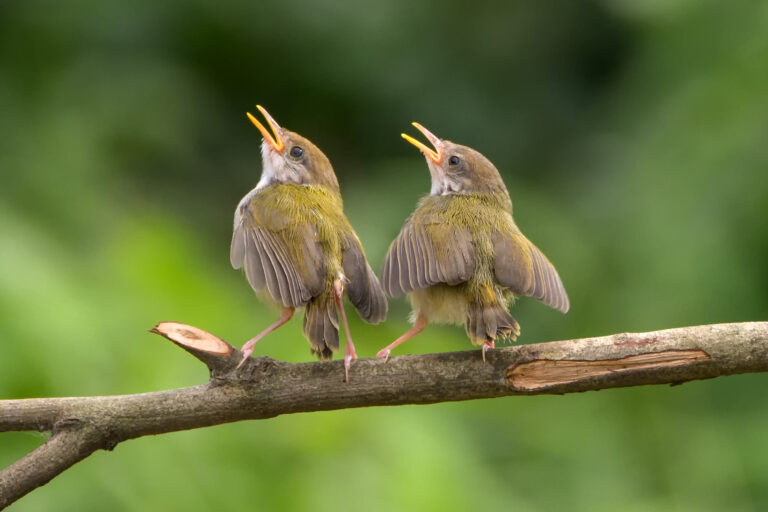 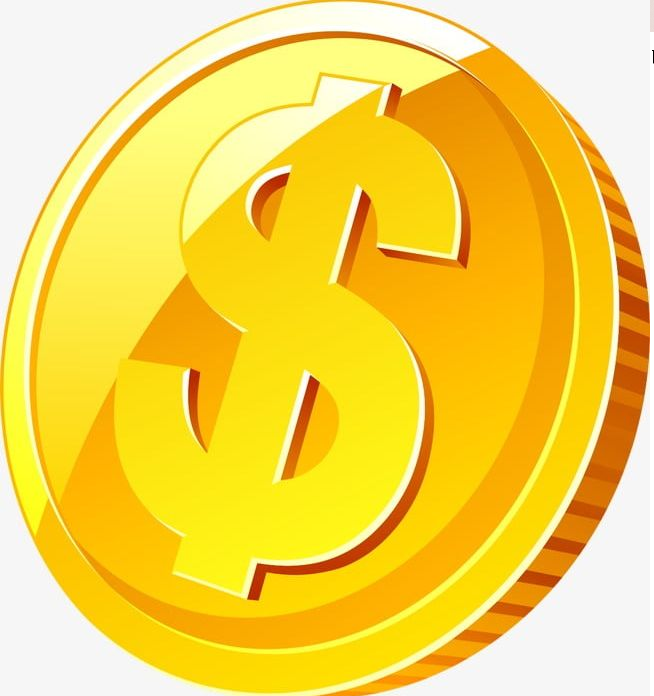 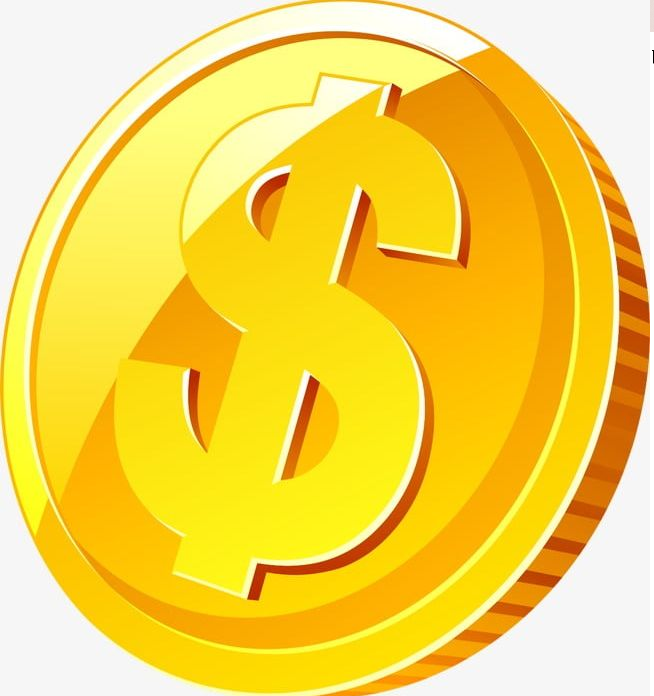 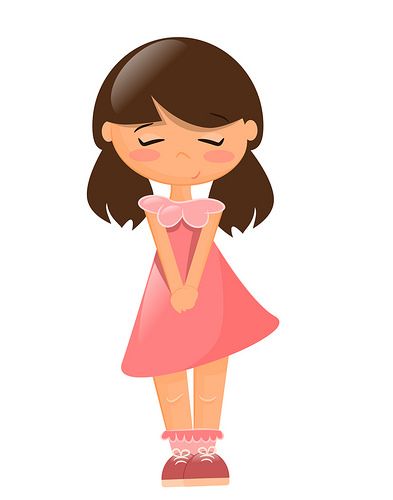 They’re birds.
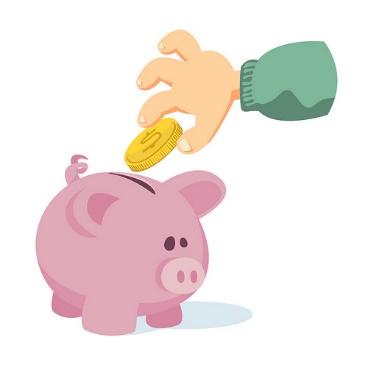 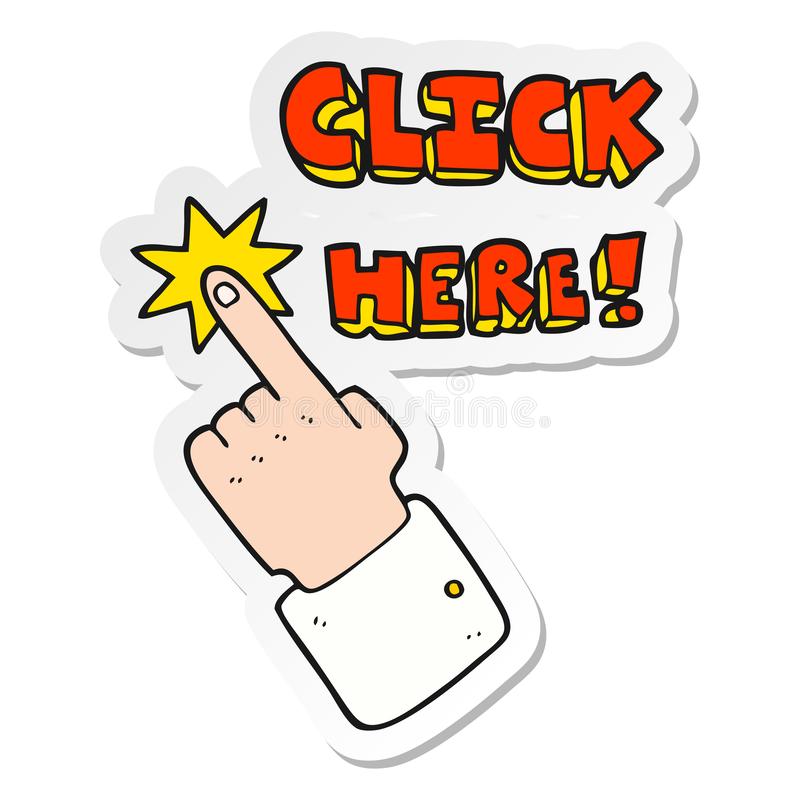 [Speaker Notes: Click once to show the question, twice to show the answer.
Click one last time to show the number of coins they’ll get if the answer is correct.
Click the piggy bank to get back to the menu]
Why do you like birds?
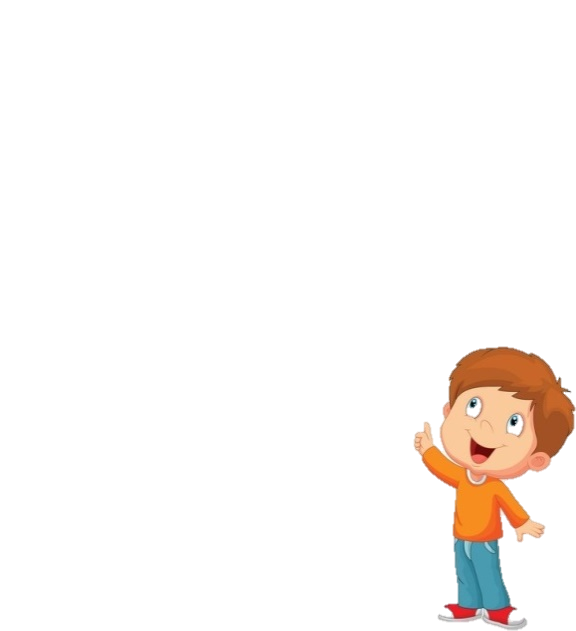 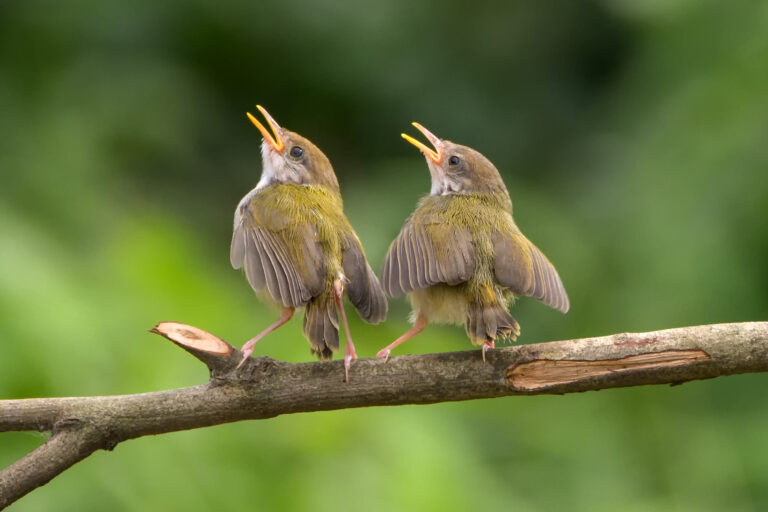 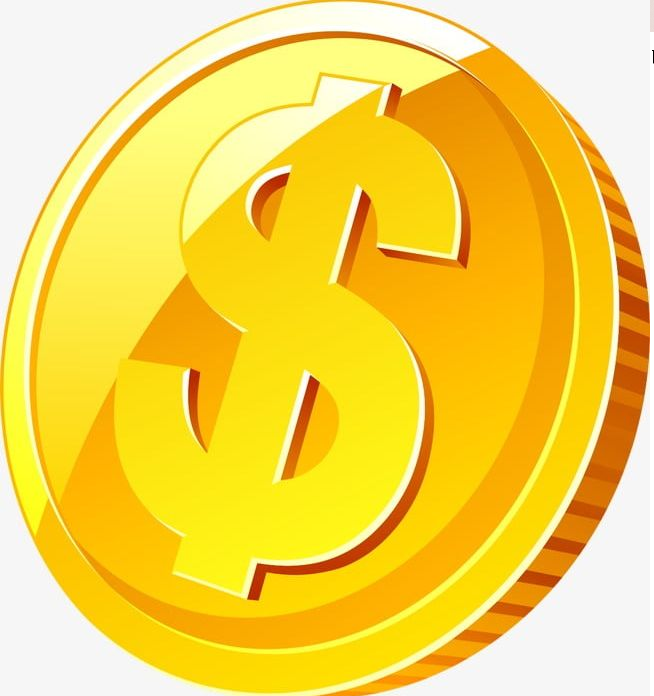 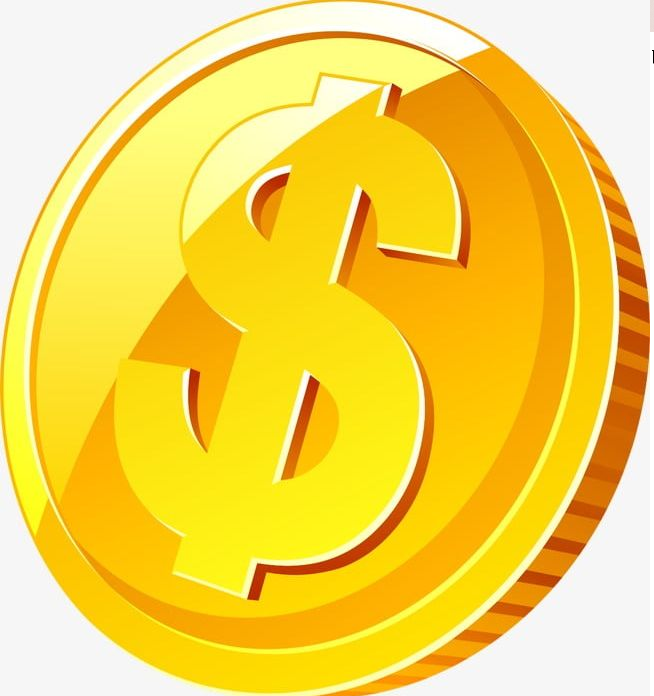 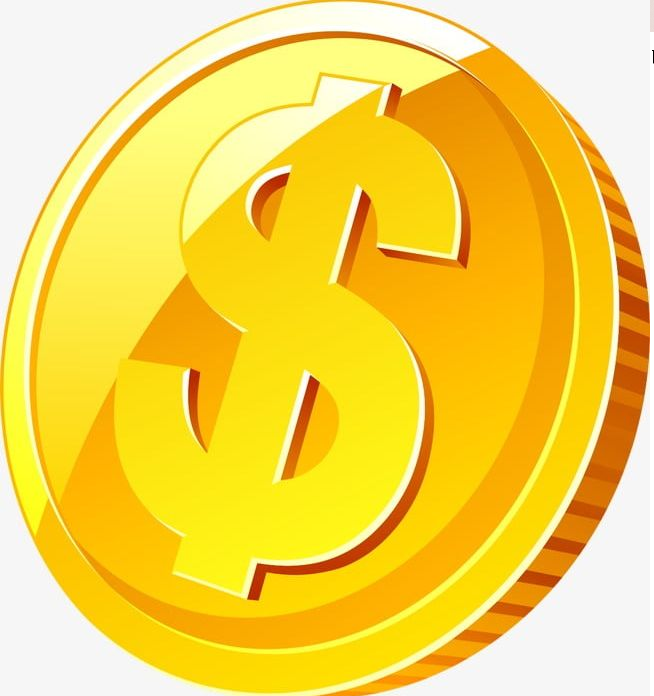 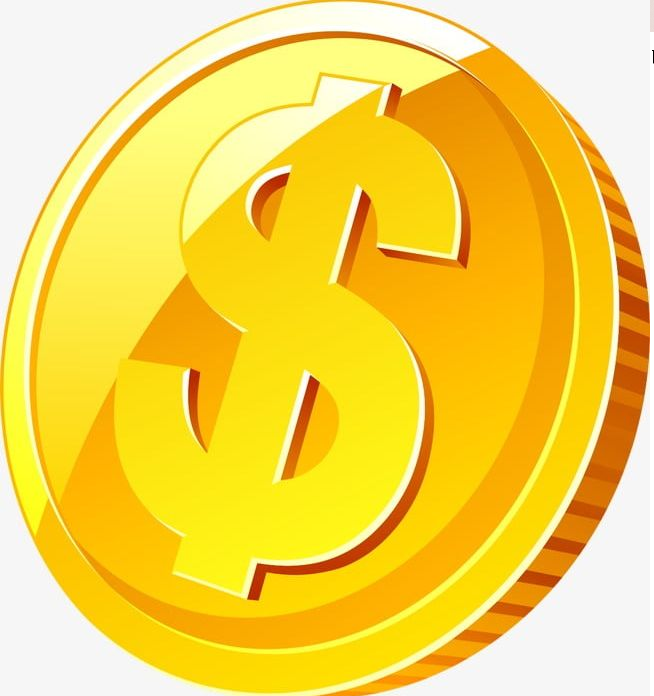 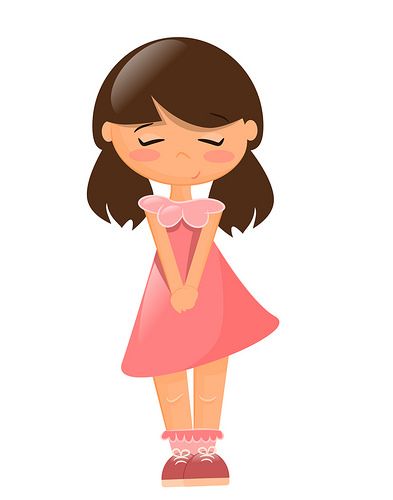 Because they sing merrily.
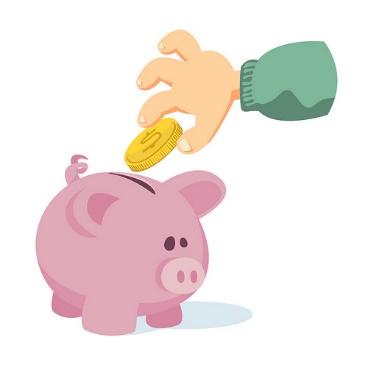 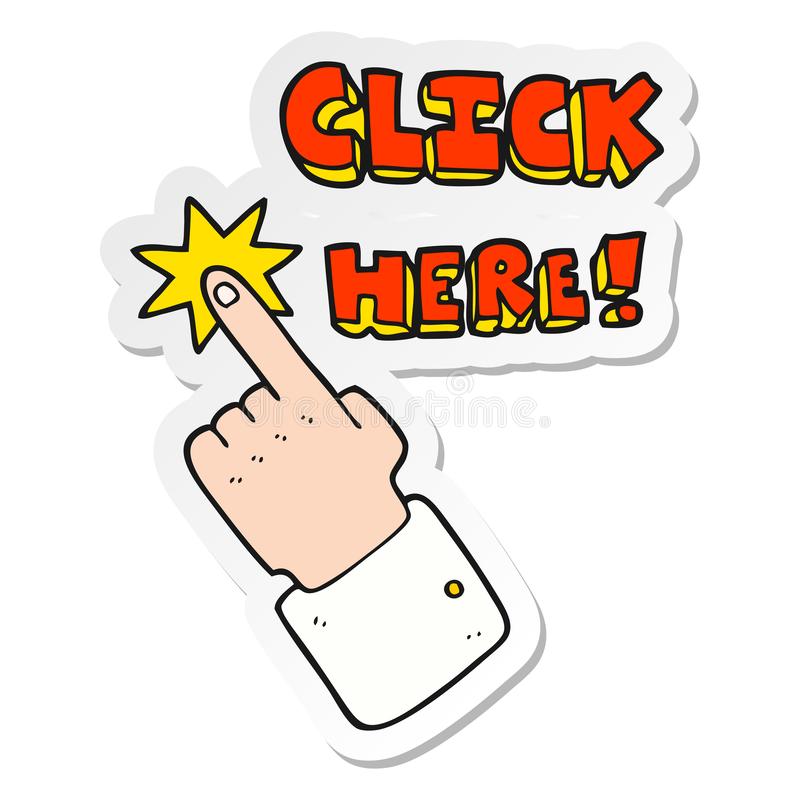 [Speaker Notes: Click once to show the question, twice to show the answer.
Click one last time to show the number of coins they’ll get if the answer is correct.
Click the piggy bank to get back to the menu]
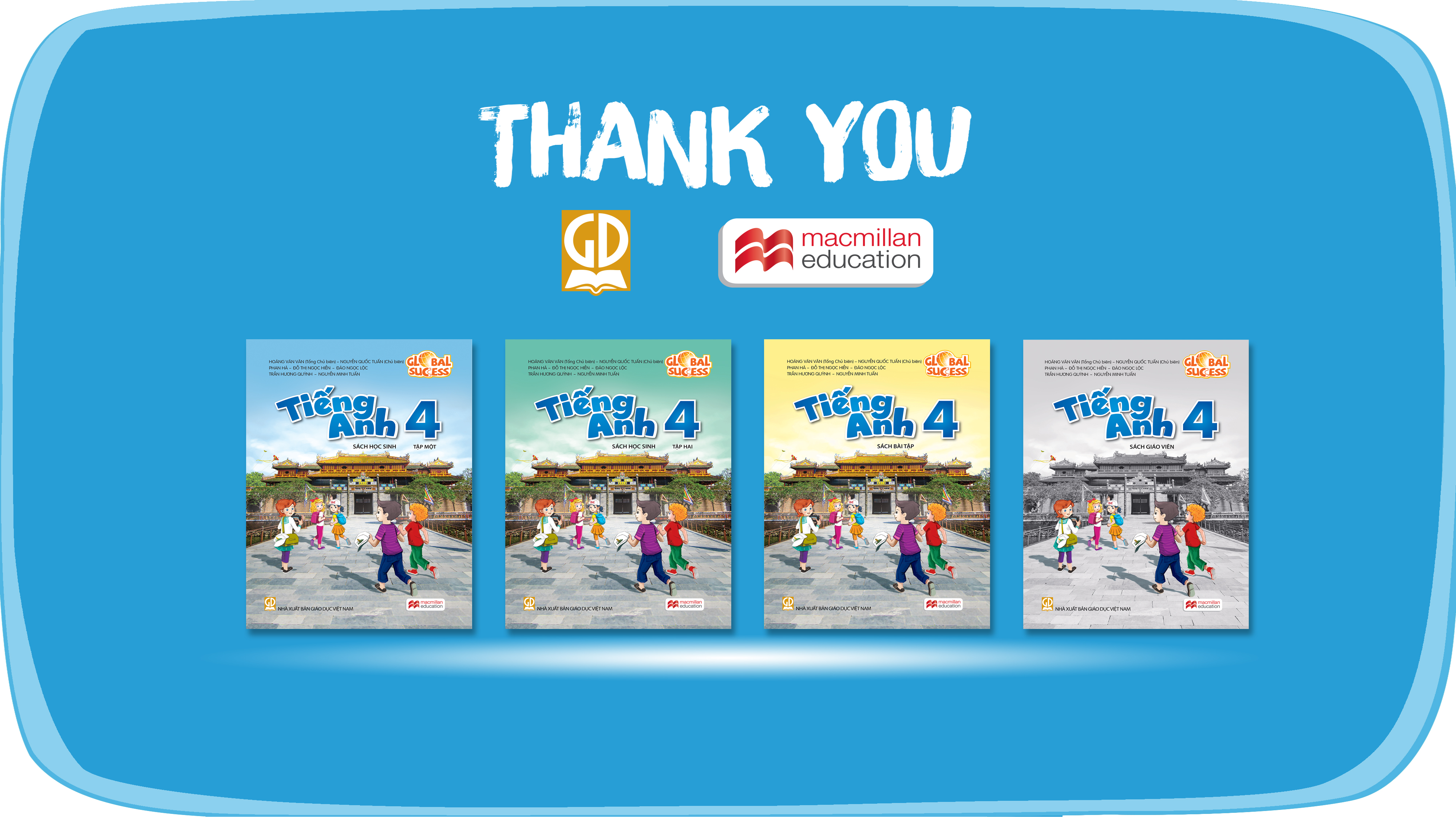 Website: hoclieu.vn
Fanpage: facebook.com/www.tienganhglobalsuccess.vn
Website: sachmem.vn; hoclieu.vn
Fanpage: www.facebook.com/sachmem.vn